ПРОГРАММА ПОВЫШЕНИЯ КВАЛИФИКАЦИИ «ЭКСПЕРТНАЯ ДЕЯТЕЛЬНОСТЬ ПО ОПРЕДЕЛЕНИЮ ИНДИВИДУАЛЬНОЙ ПОТРЕБНОСТИ ГРАЖДАН В СОЦИАЛЬНОМ ОБСЛУЖИВАНИИ, В ТОМ ЧИСЛЕ В СОЦИАЛЬНЫХ УСЛУГАХ ПО УХОДУ»
«2.2.2. Подготовка визита к гражданину, у которого выявлены обстоятельства, которые ухудшают или могут ухудшить условия его жизнедеятельности»
                                                  Практическое занятие
Майорова Л.А. 
Эксперт БФ «Старость в радость».
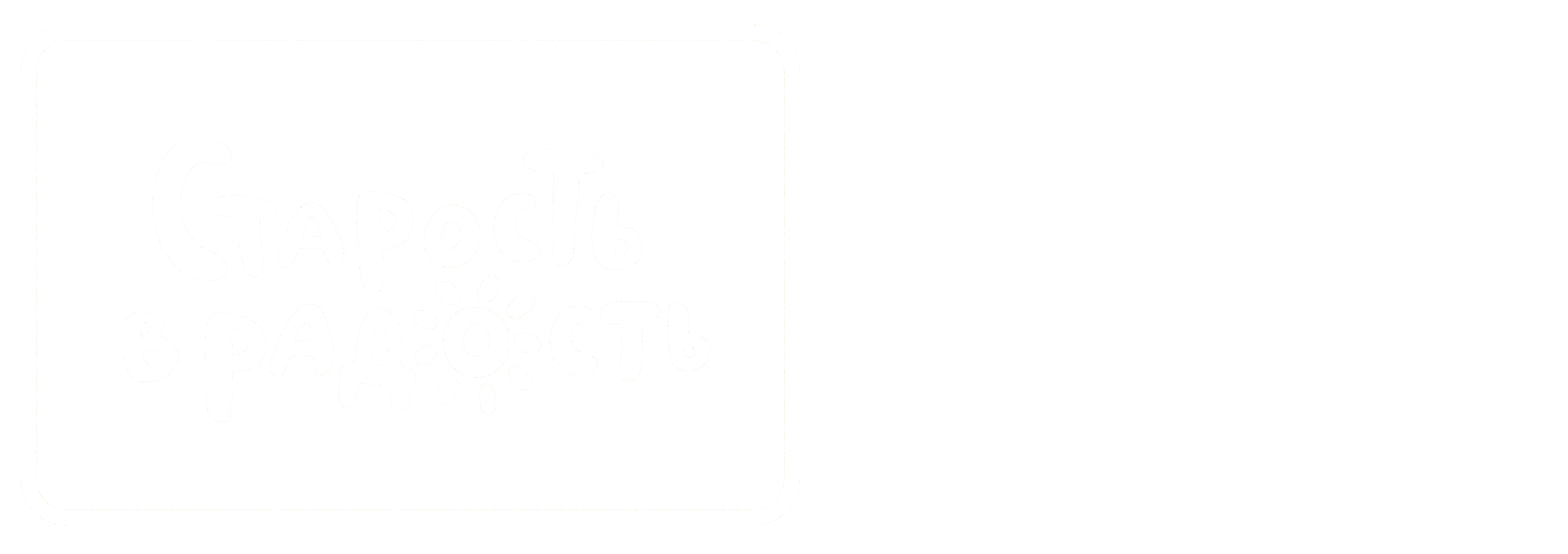 Информация, уточненная у гражданина
Петрова Василиса  Викторовна 1940 г.р., живет в г. Калининграде, в двухкомнатной квартире с балконом (74,8 кв. м) на 3 этаже . Имеет высшее образование (педагог) Площадь личной комнаты 32,5 кв.м
Есть инвалидность 2 группа(общее заболевание) с 2018г
ИПРА– не пересмотрена ТСР: в 2018г  по ИПРА получила ходунки. 
Сын- Петров Владимир Иванович
Дочь- Клейман Мария Ивановна -помогает с (оплатой коммунальных платежей)
Знакомая – Долгих Светлана Игоревна помогает с купанием, стиркой, приготовлением пищи в те дни,  когда приходит вынос бытовых отходов , контейнер расположен примерно в 100 м от дома.
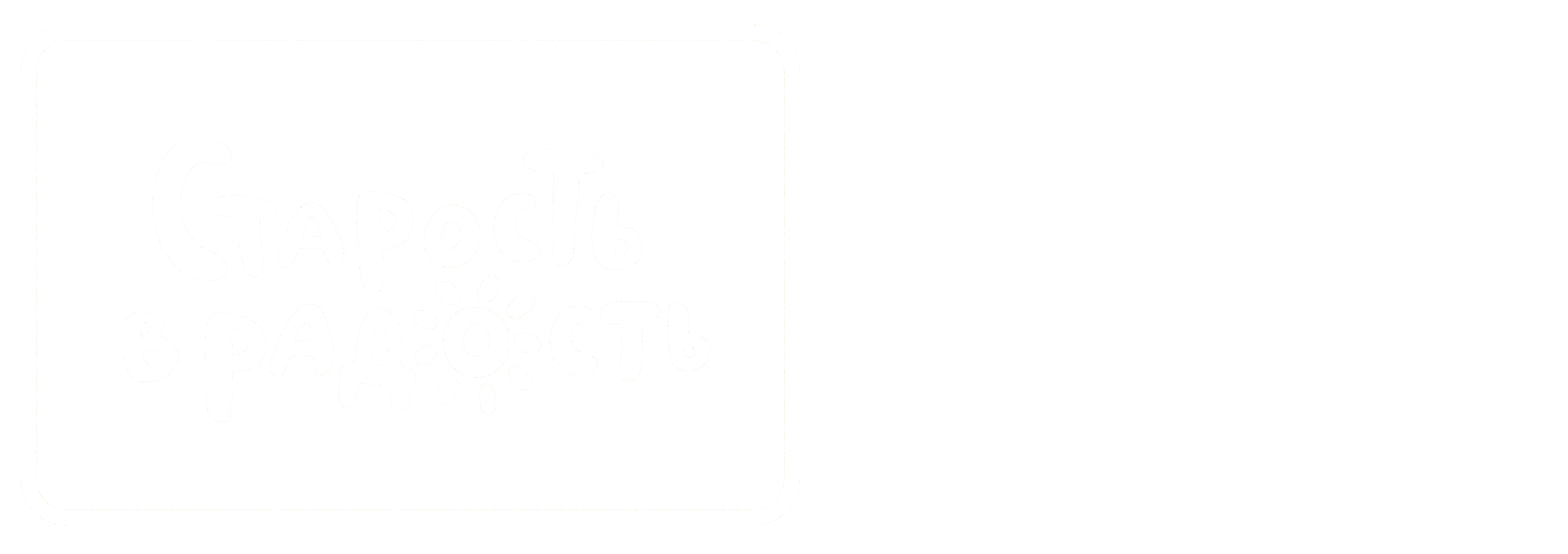 [Speaker Notes: Недееспособный - только если на основании документа]
Информация, уточненная у гражданина
Доступность жилого помещения- есть пандус у подъезда, домофон, лифт. 
Удаленность –на расстоянии от:
-поликлиники- 1200,- аптеки- 700 , магазина- 500, остановки общественного транспорта- 300, центра социального обслуживания – 800, почтового отделения-500 , банка- 1000, организации бытового обслуживания – 500

Есть мобильный телефон без выхода в интернет. 
Бытовые отходы необходимо выносить в специально отведенный контейнер на улицу .
Имеется потребность в социальном сопровождении (получение консультации хирурга, пересмотре ИПРА )
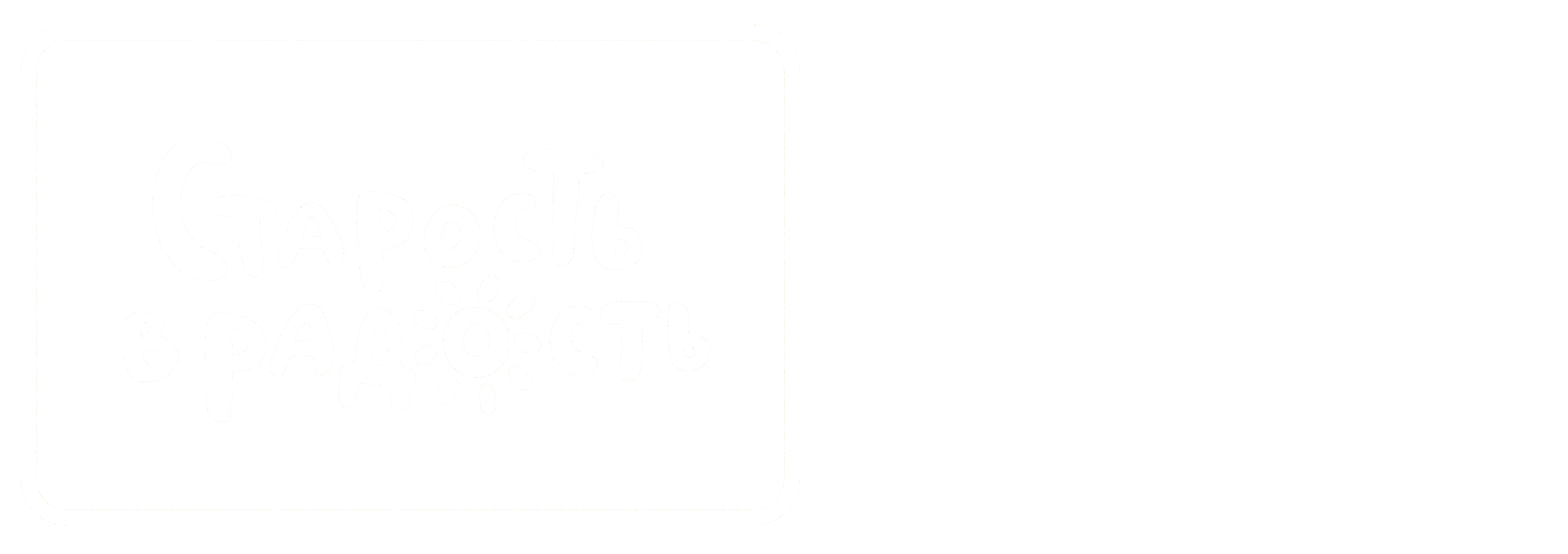 [Speaker Notes: Недееспособный - только если на основании документа]
Информация, уточненная у гражданина
Со слов Василисы  Викторовны:
последняя консультация участкового врача или врача общей практики- январь 2022г
последняя консультация врача специалиста (указать) - 2021г консультация хирурга по поводу болей в ноге
последняя диспансеризация -2021
последний профилактический осмотр – не помнит 
последняя госпитализация – 2018 перелом ноги
(указать причину) последний приезд скорой помощи (указать причину) - 2021г повышенное артериальное давление
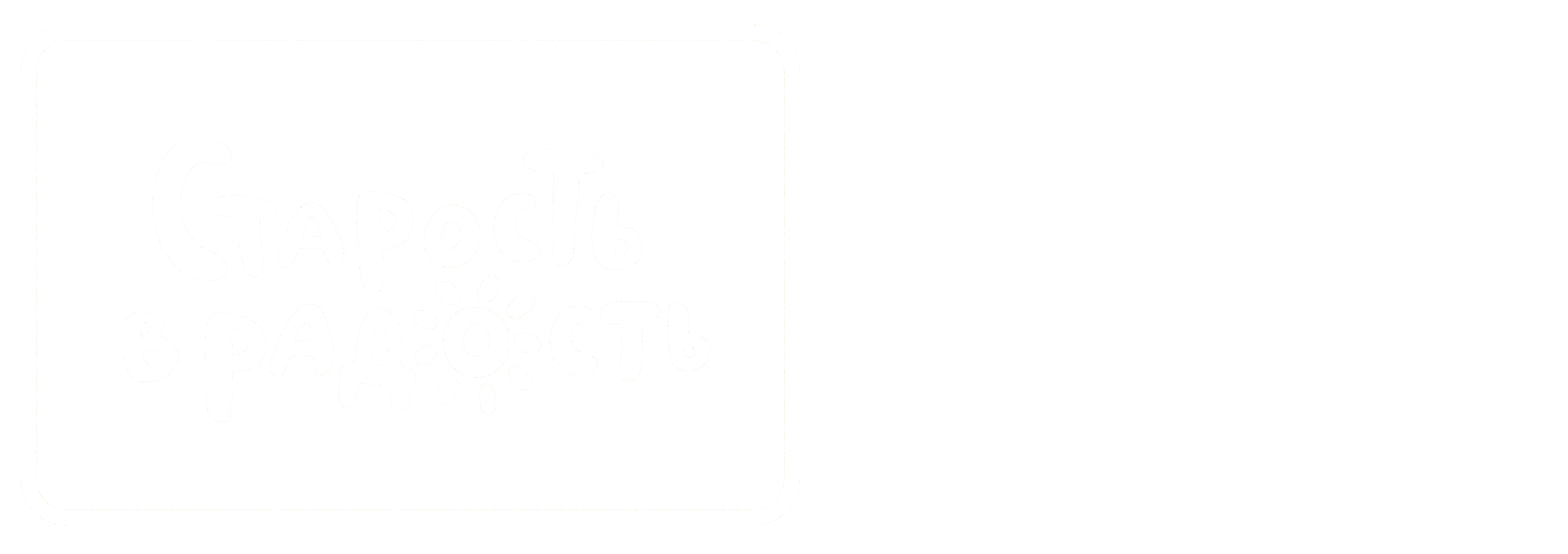 [Speaker Notes: Недееспособный - только если на основании документа]
А
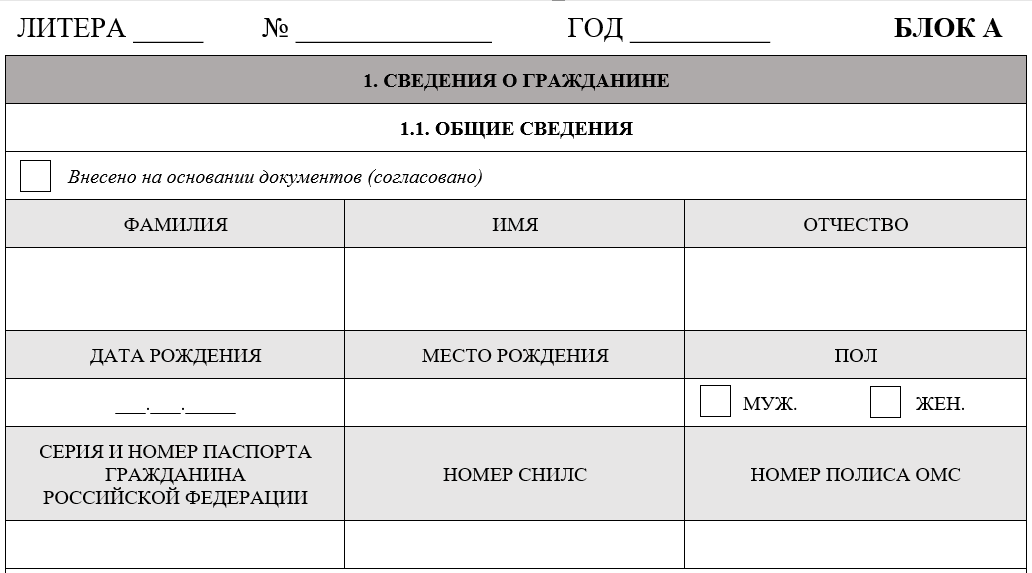 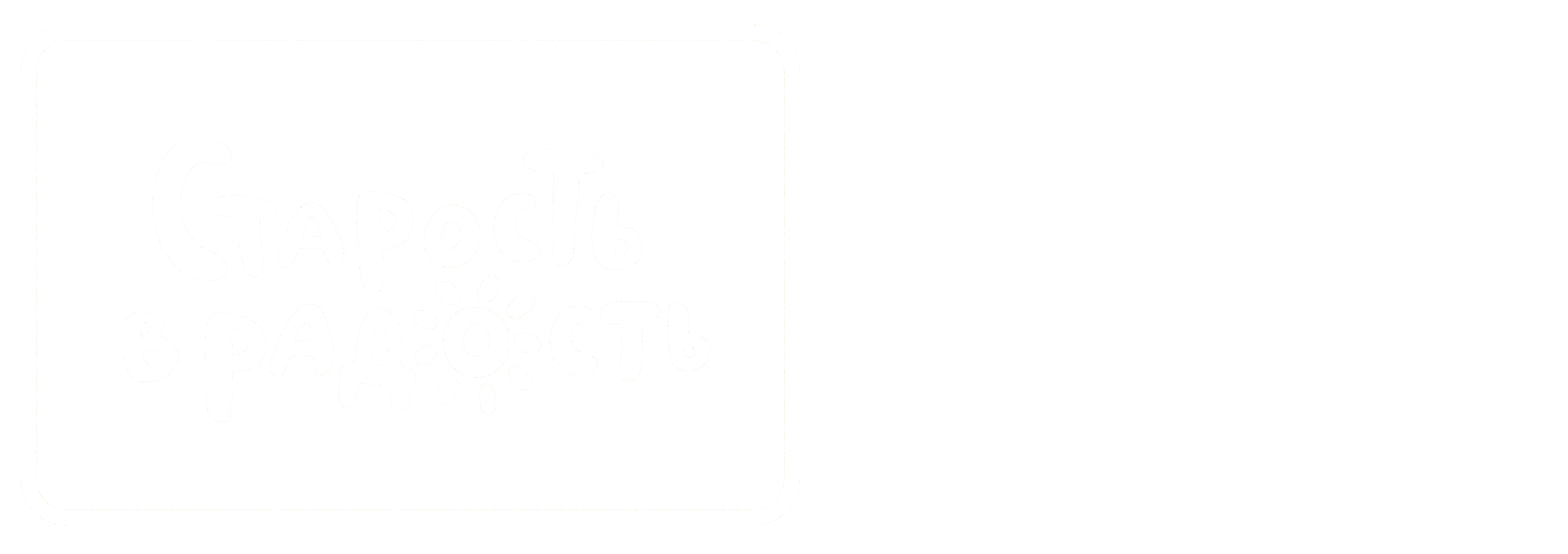 А
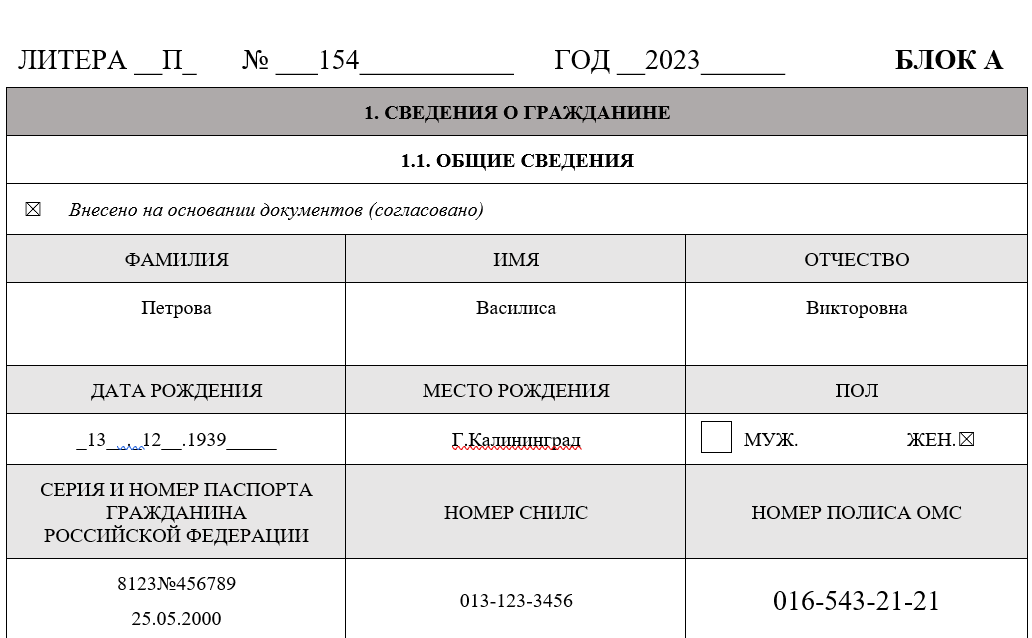 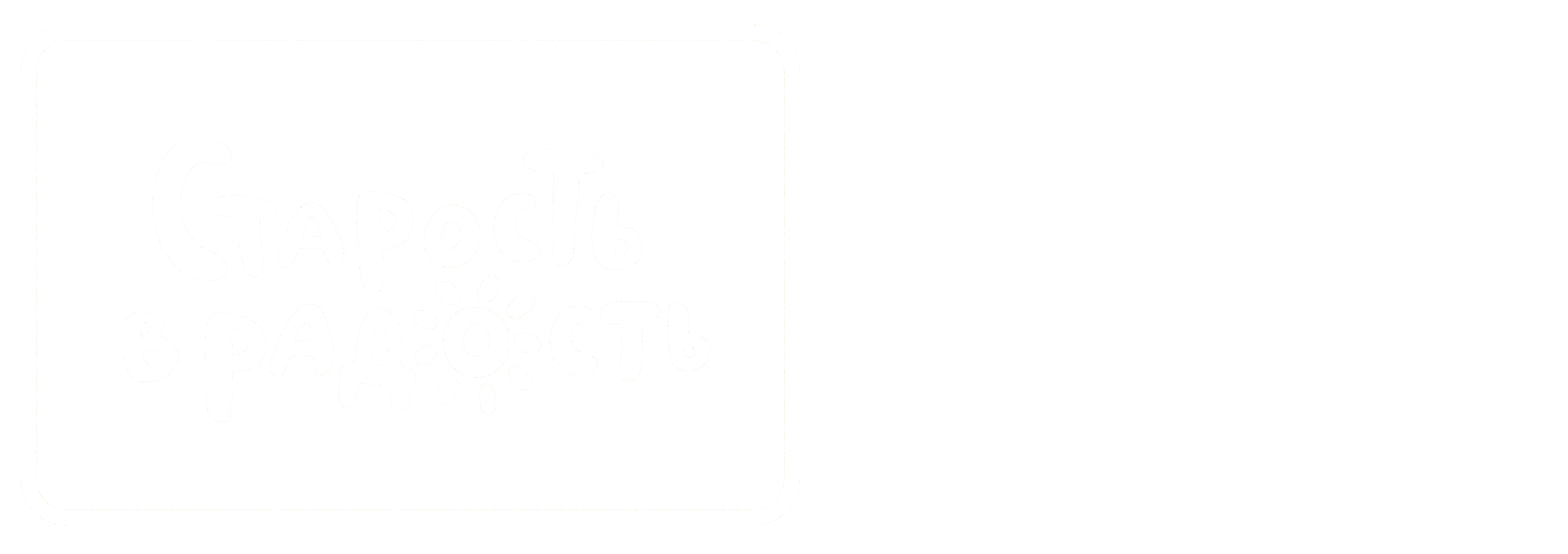 А
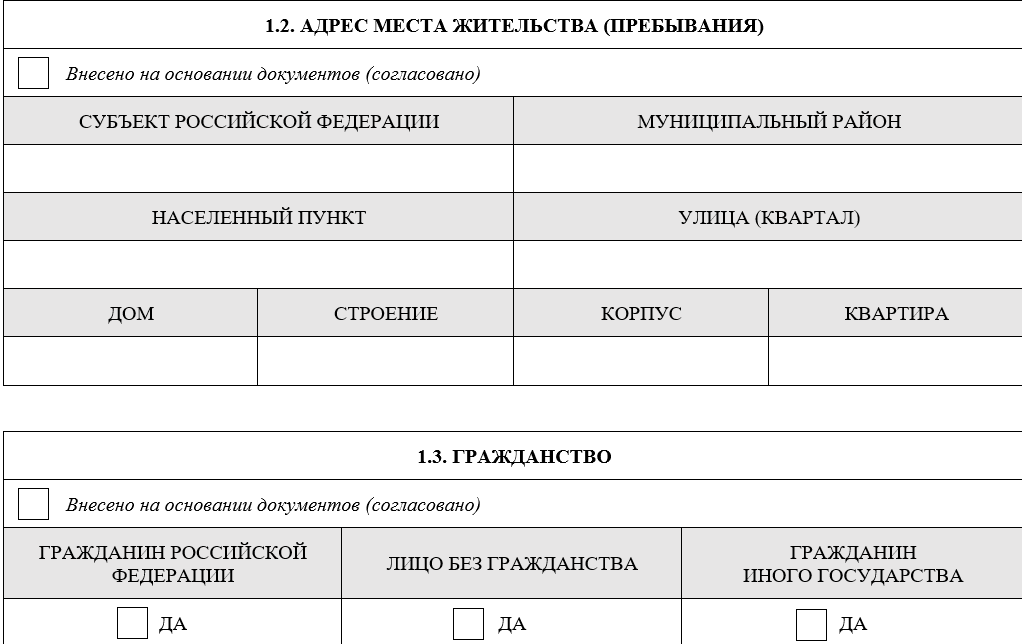 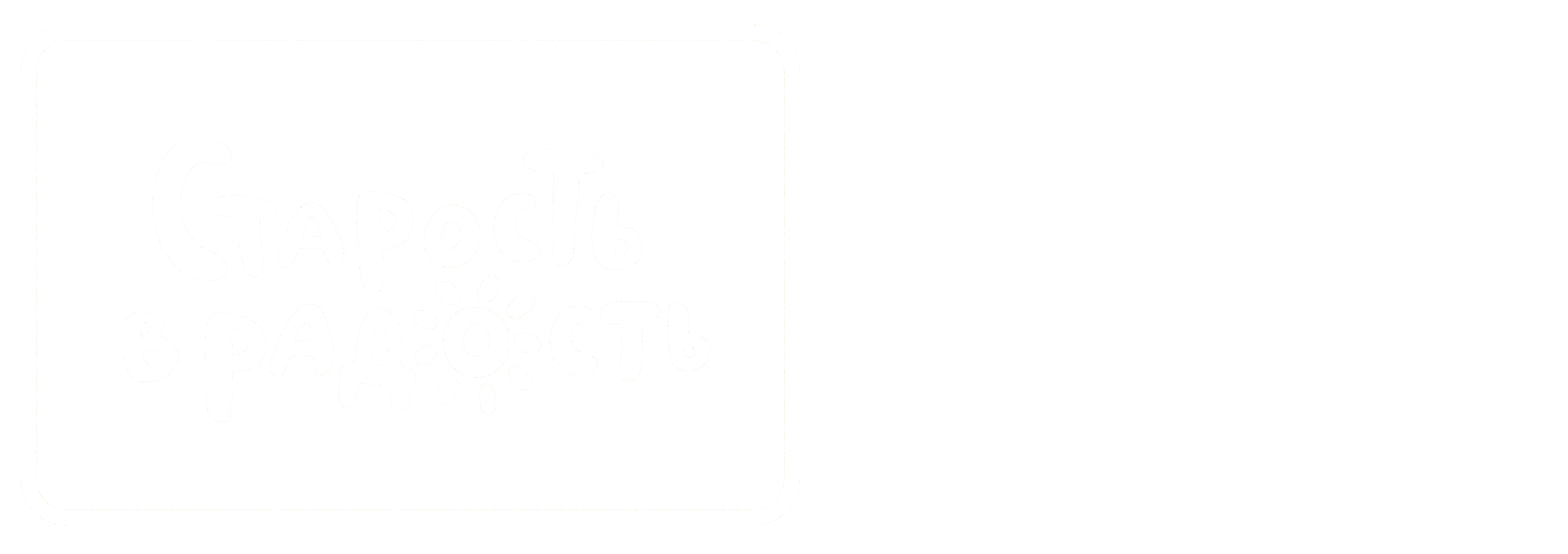 А
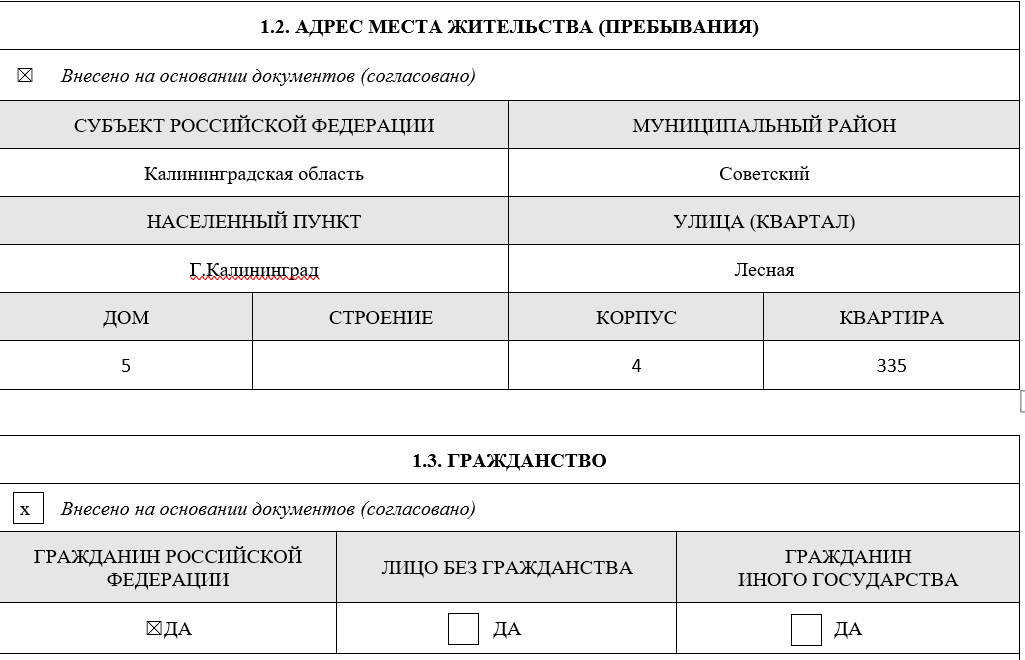 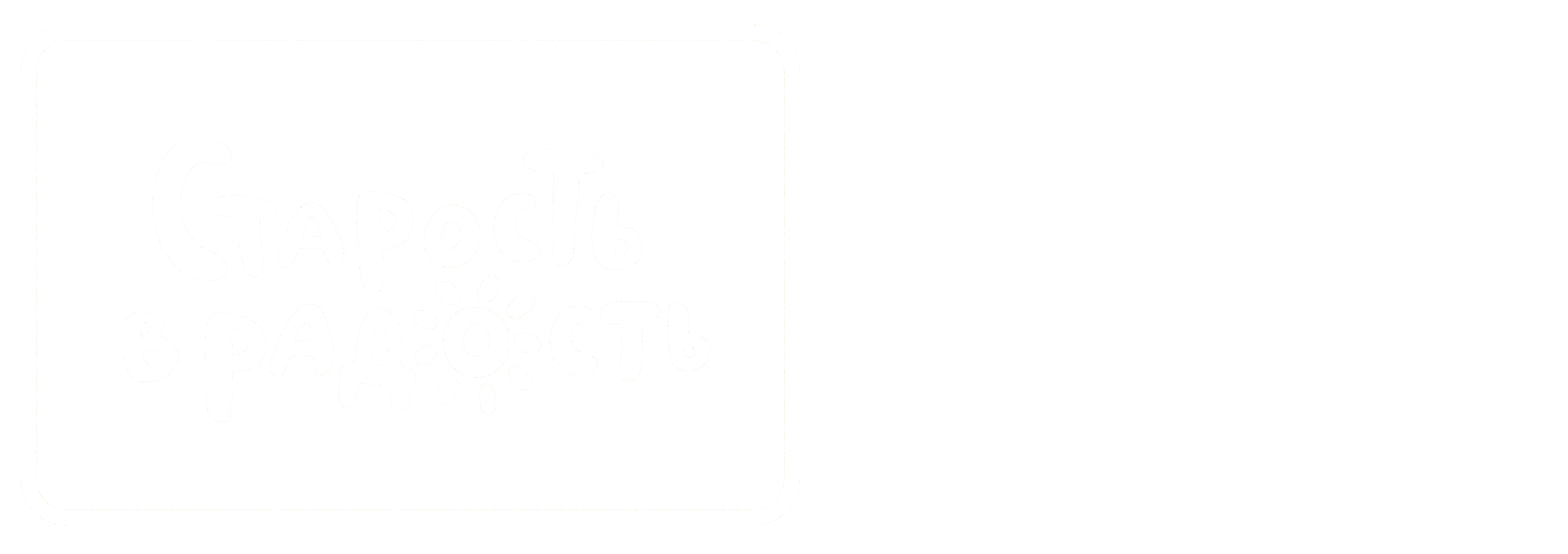 А
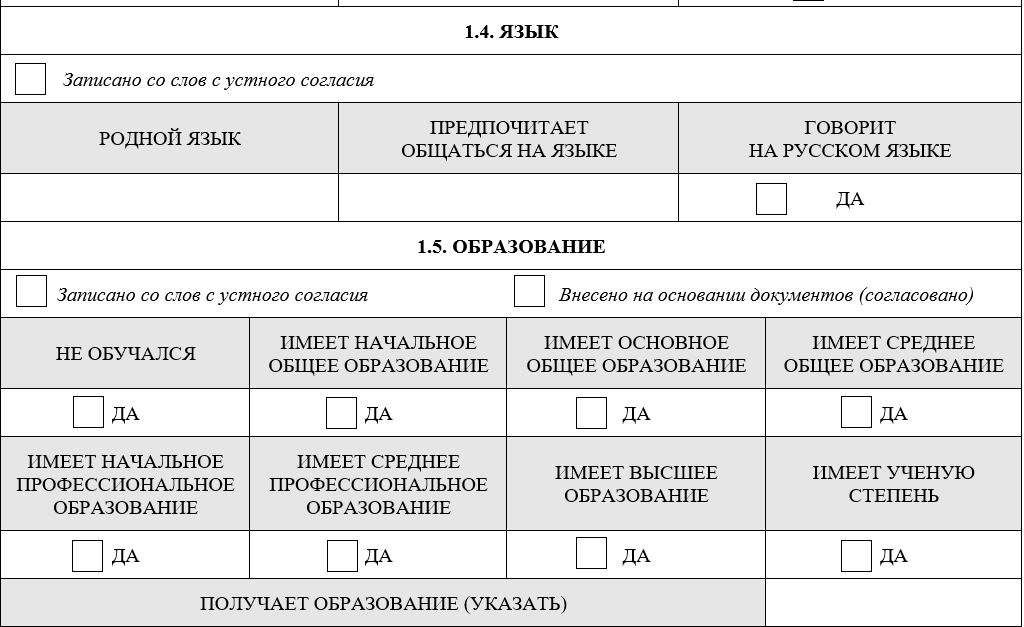 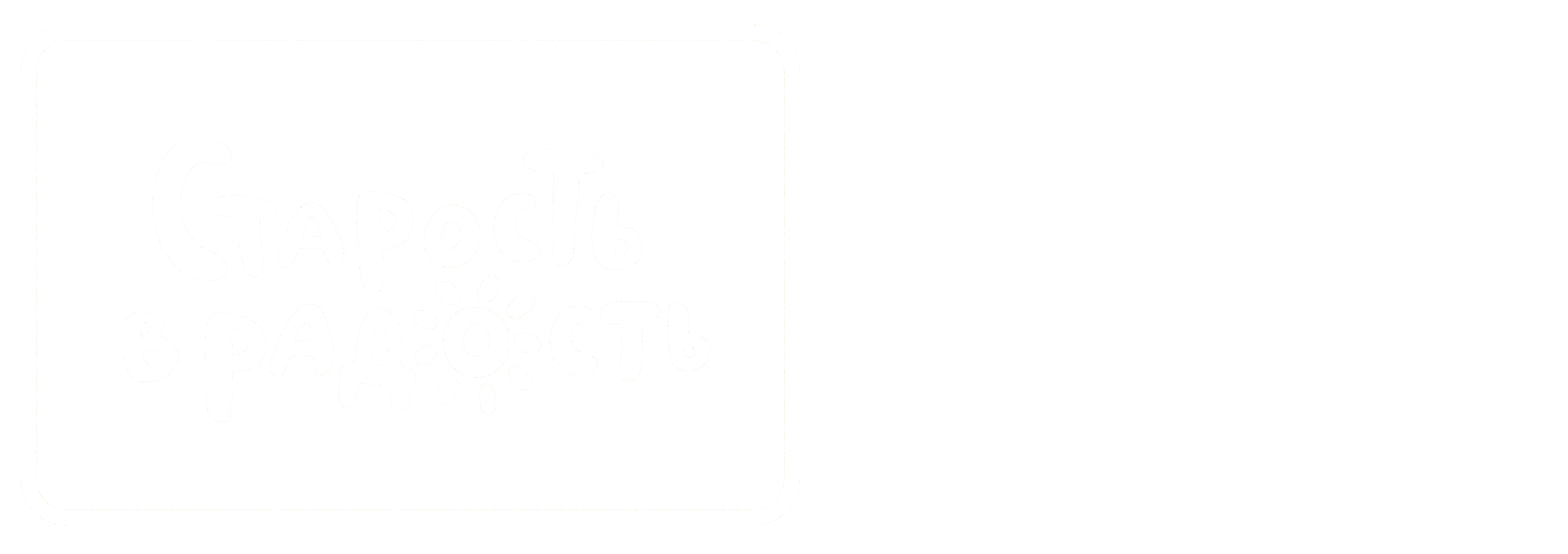 [Speaker Notes: Недееспособный - только если на основании документа]
А
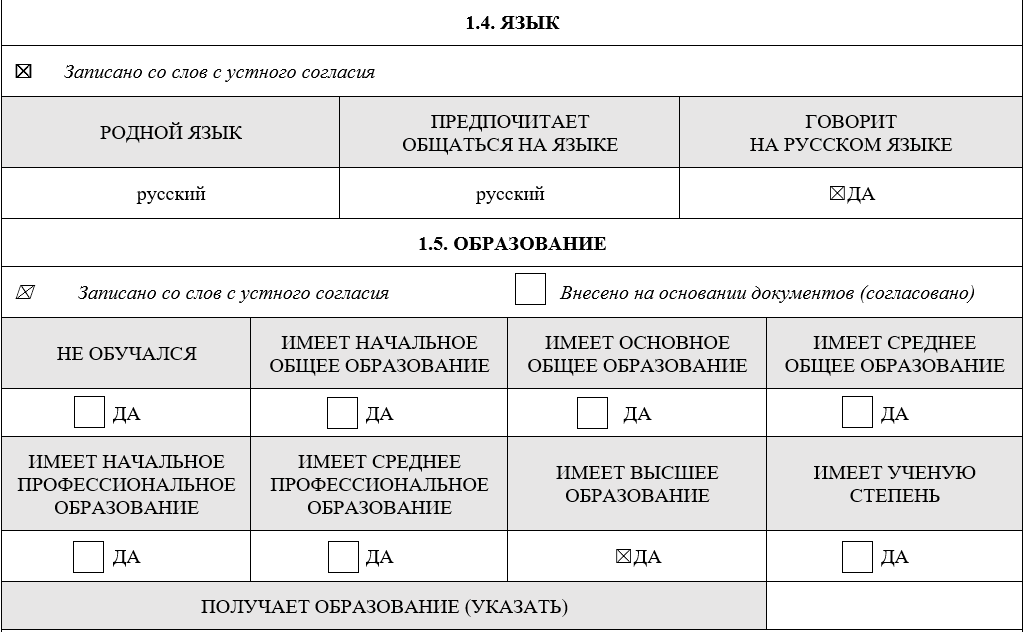 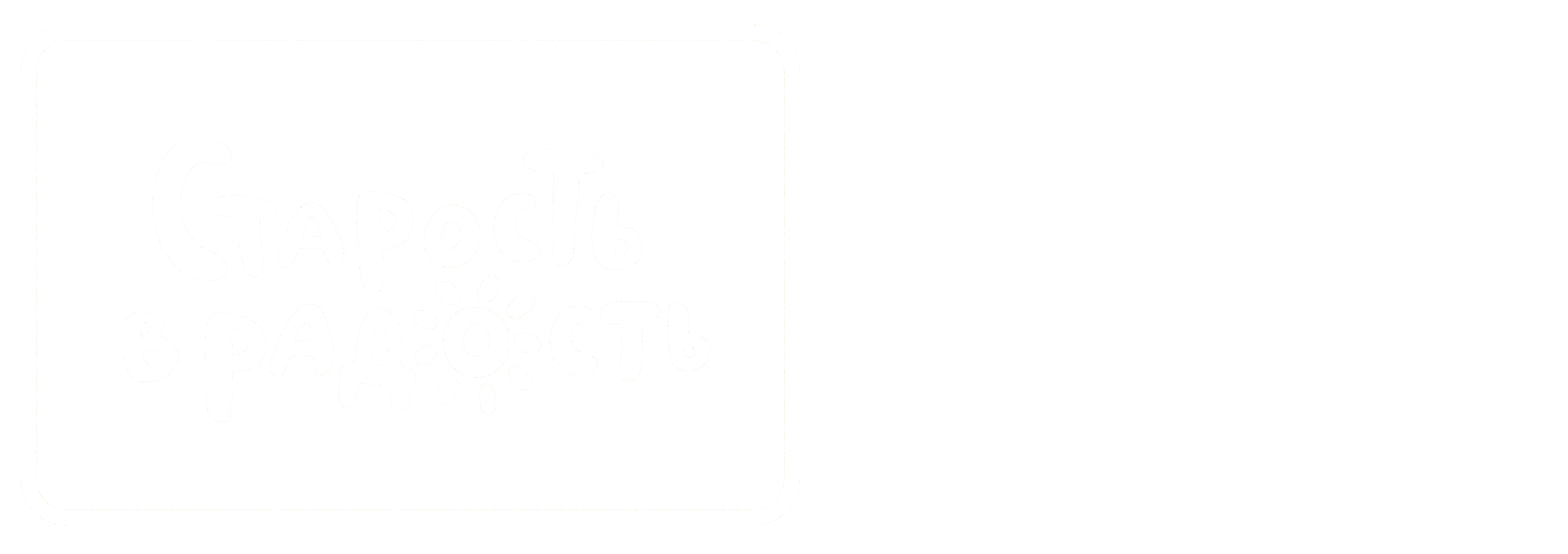 [Speaker Notes: Недееспособный - только если на основании документа]
А
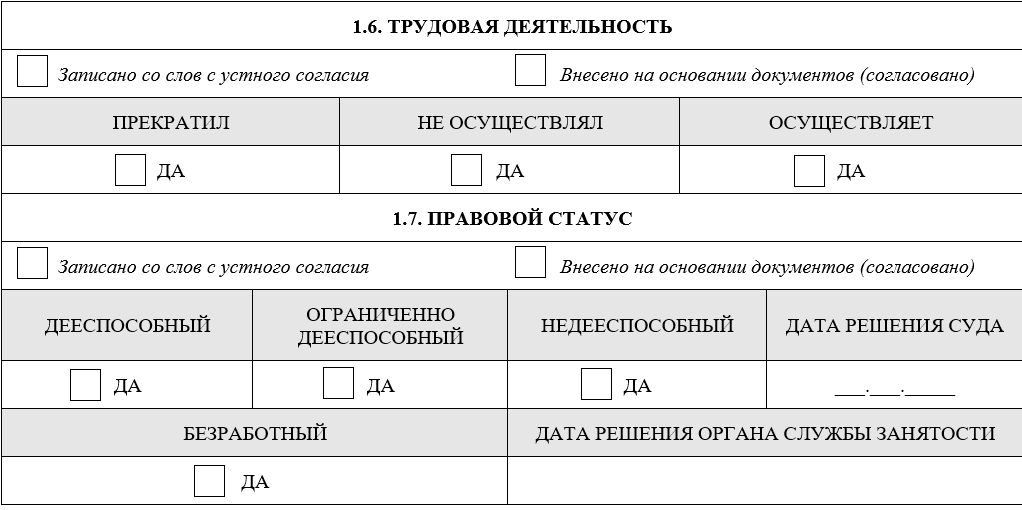 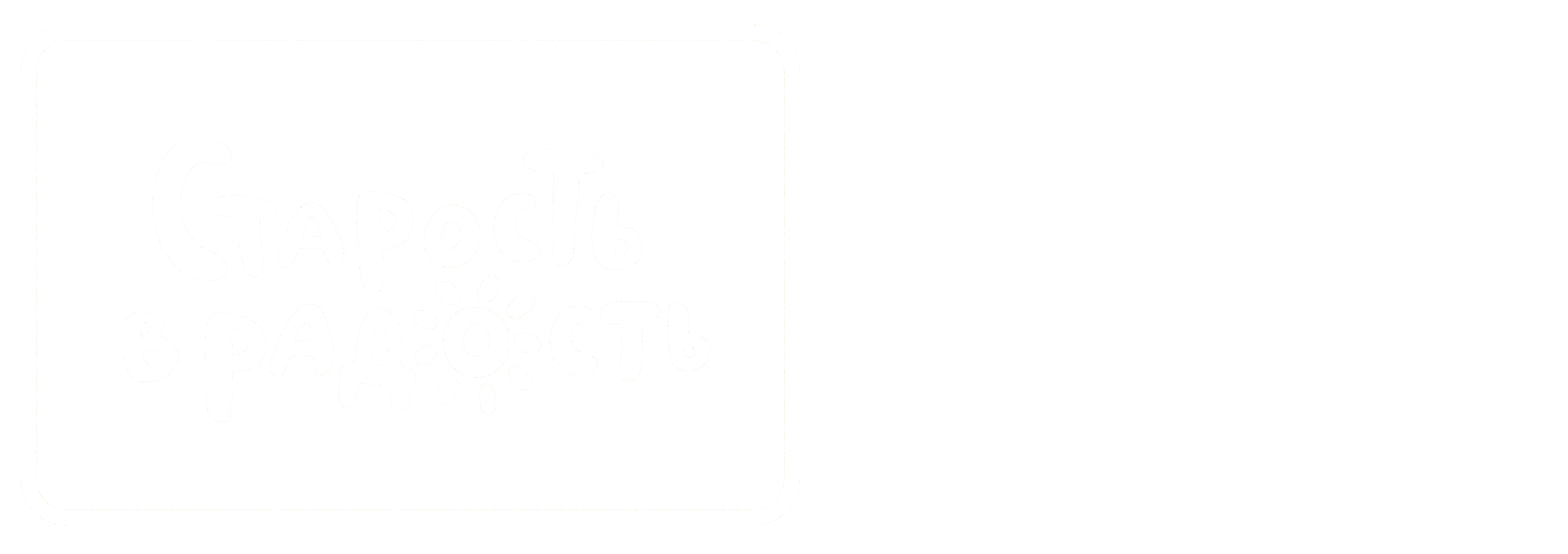 [Speaker Notes: Недееспособный - только если на основании документа]
А
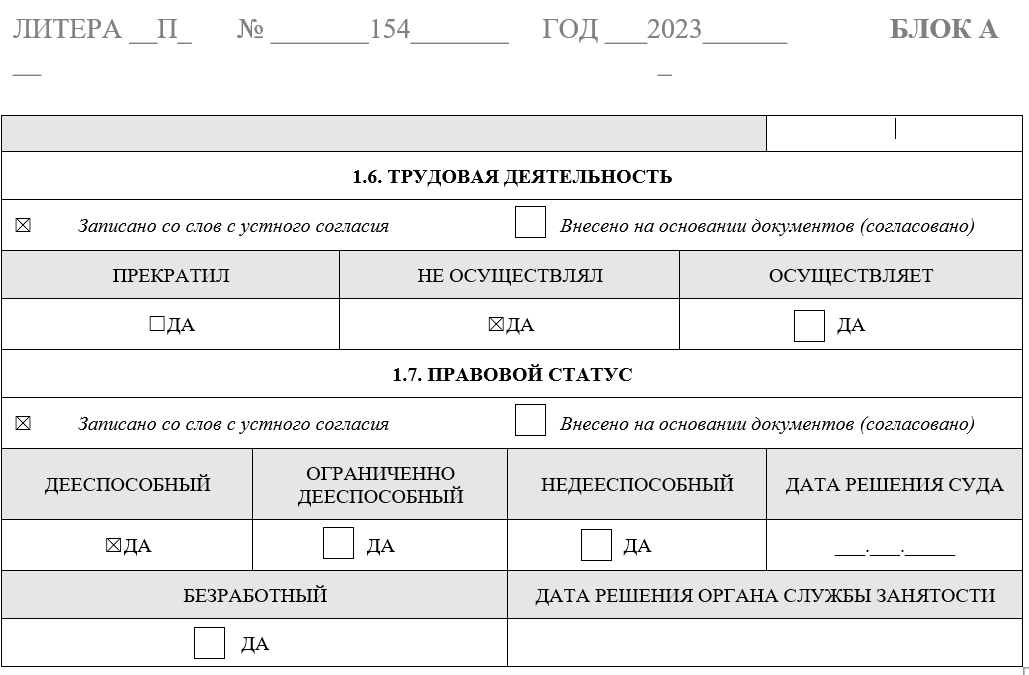 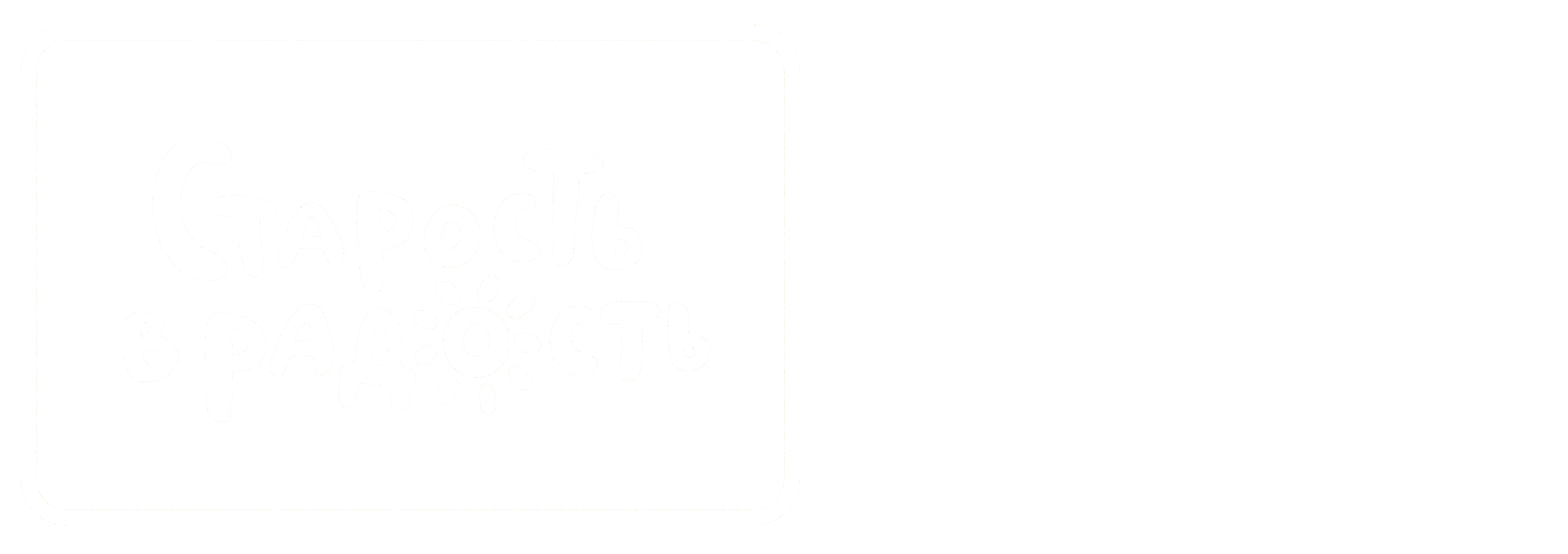 [Speaker Notes: Недееспособный - только если на основании документа]
А
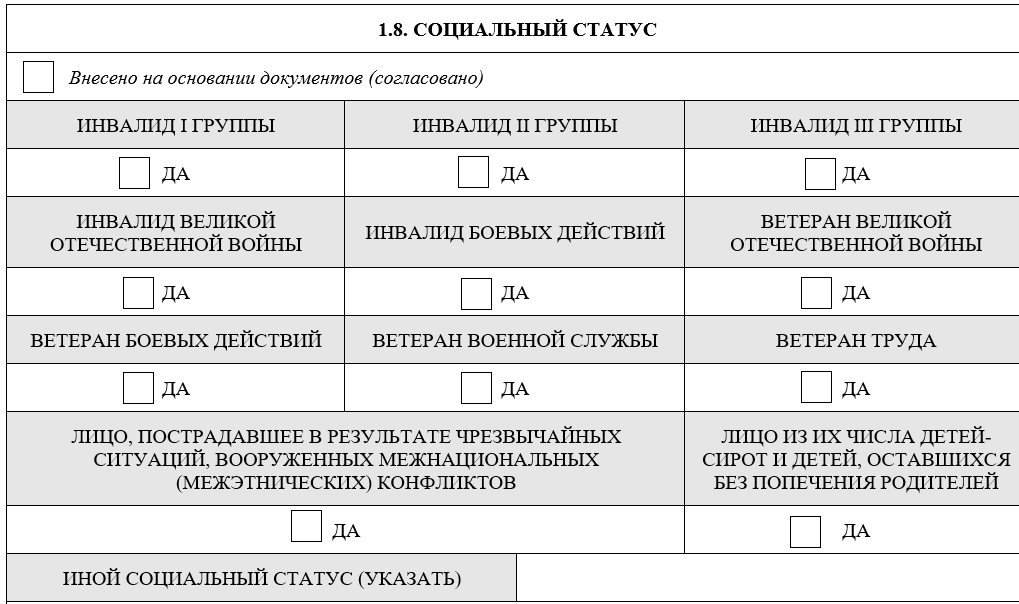 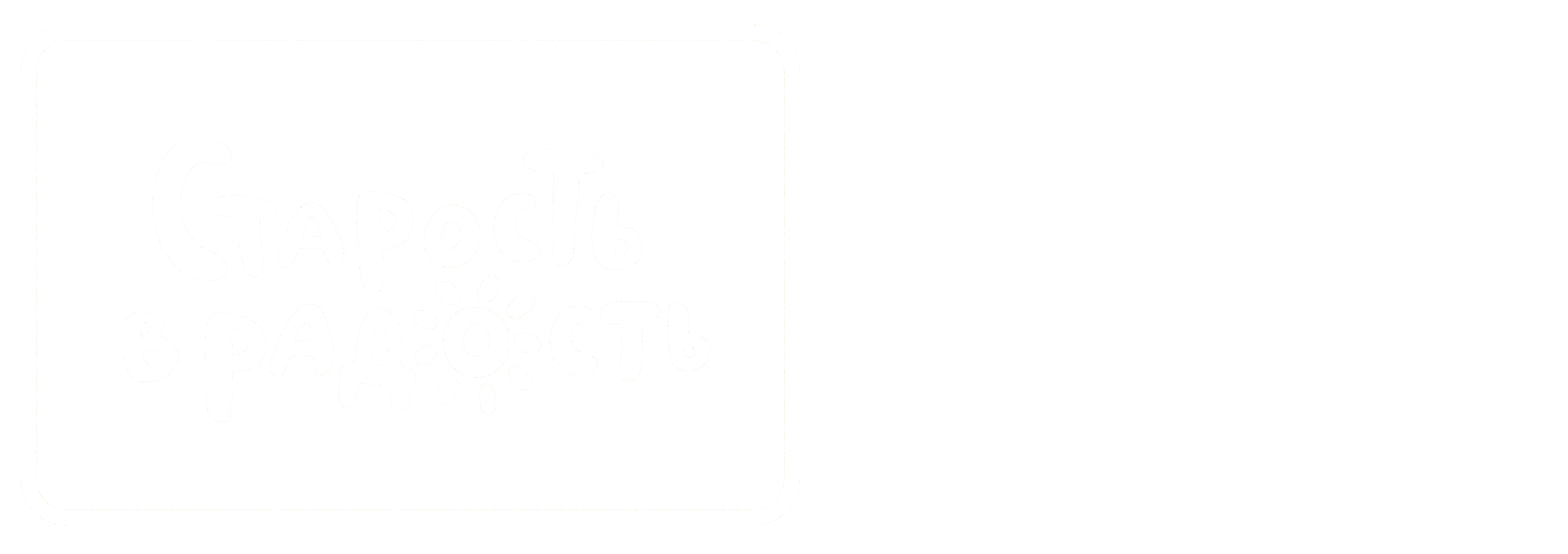 [Speaker Notes: Недееспособный - только если на основании документа]
А
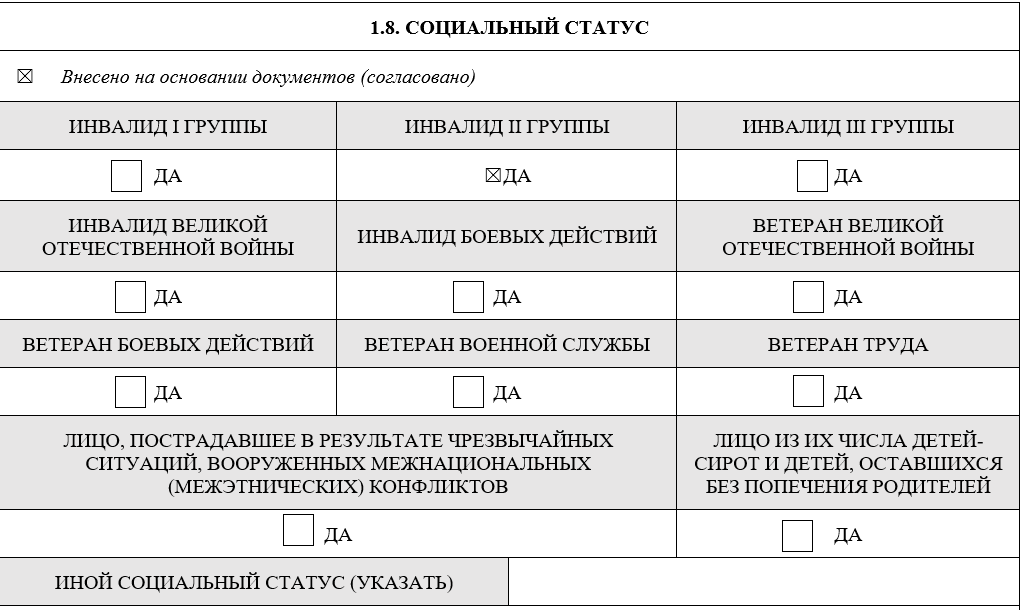 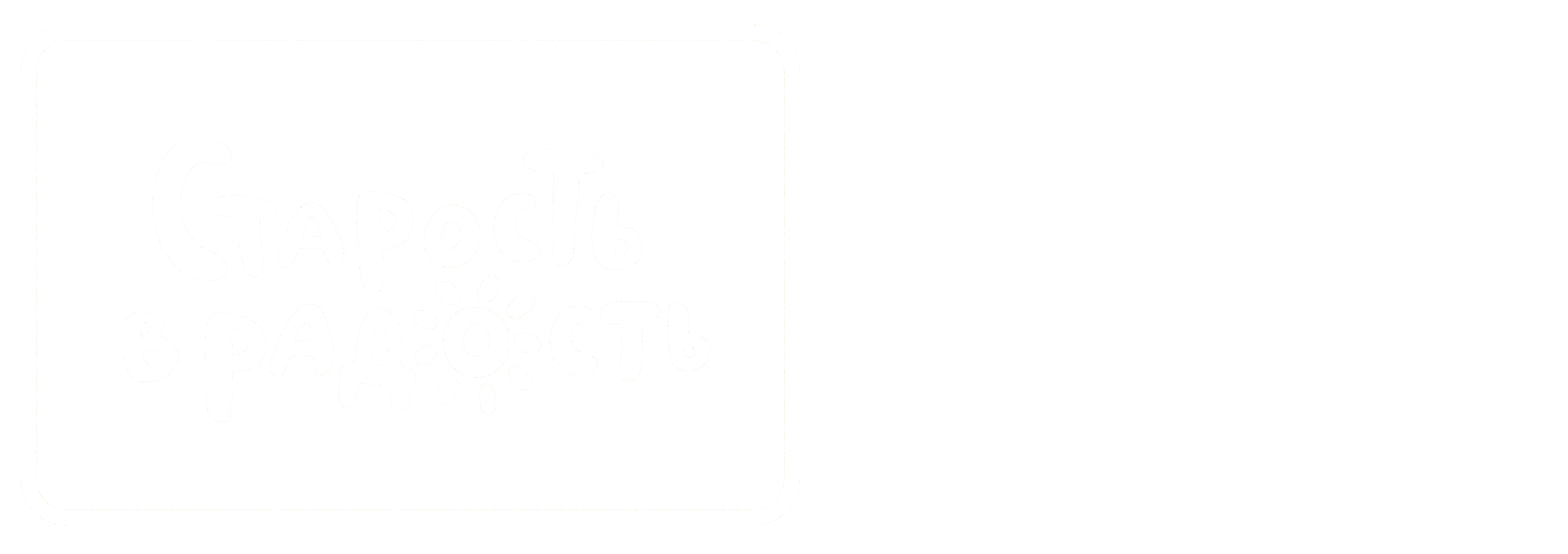 [Speaker Notes: Недееспособный - только если на основании документа]
А
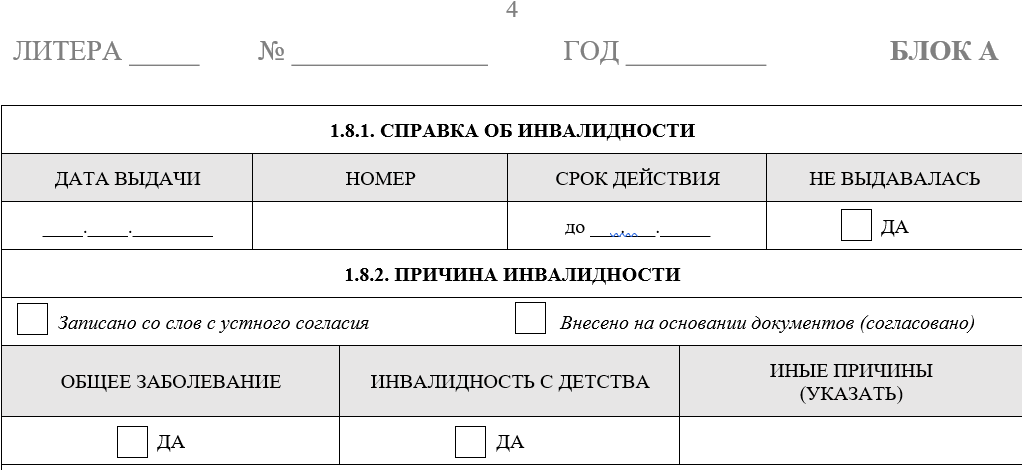 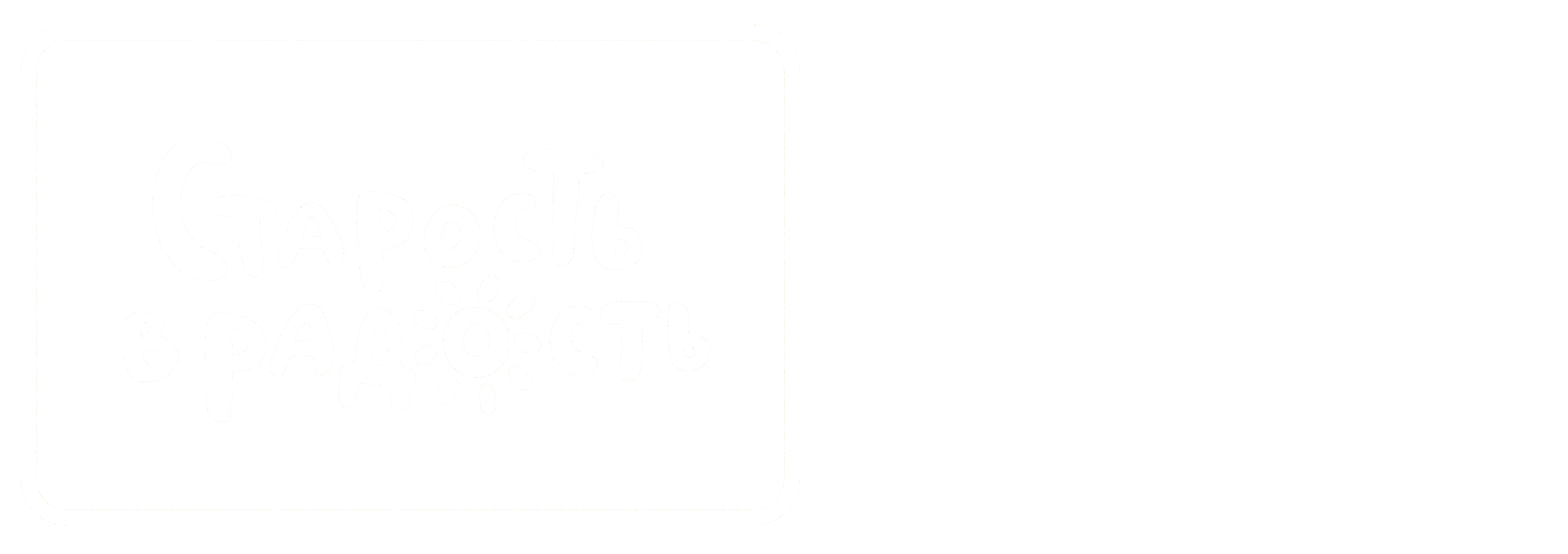 А
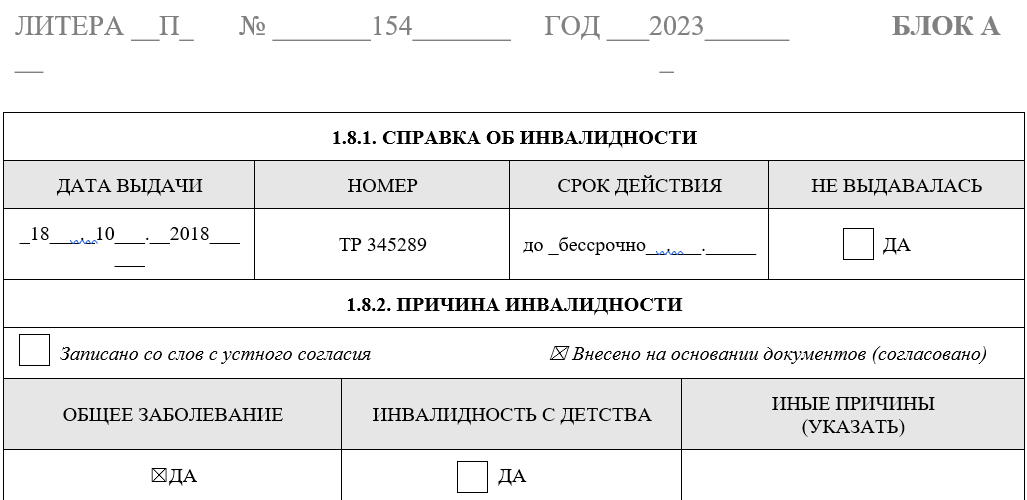 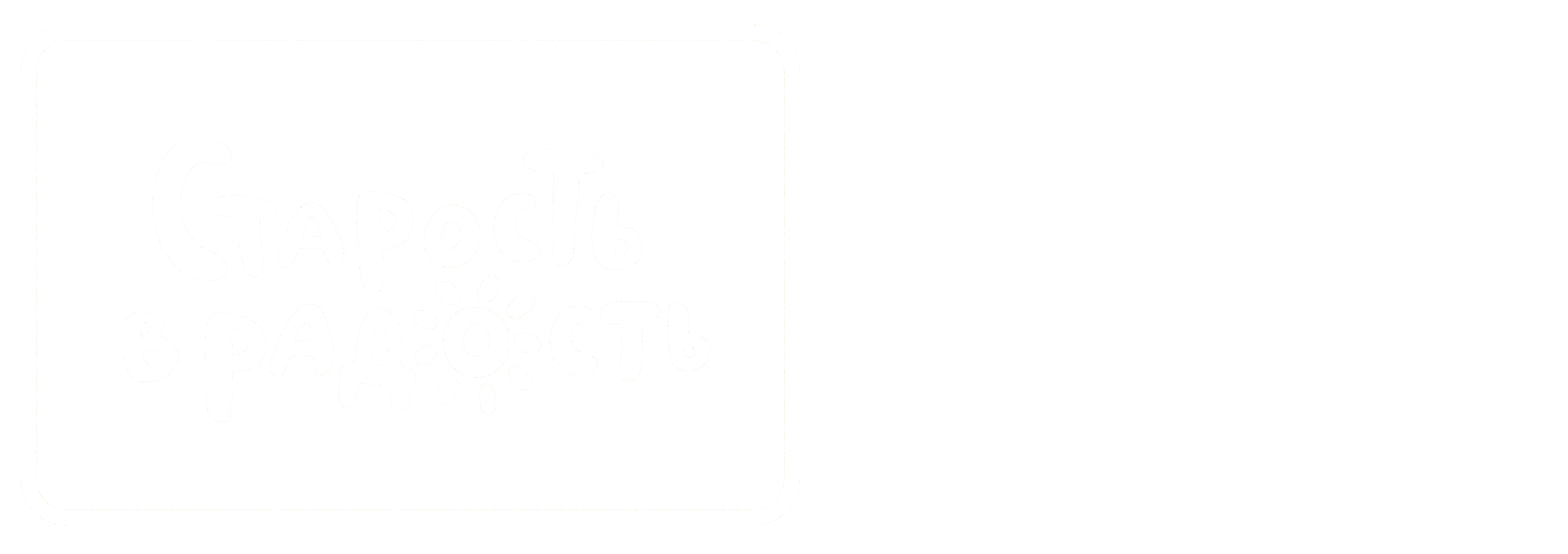 А
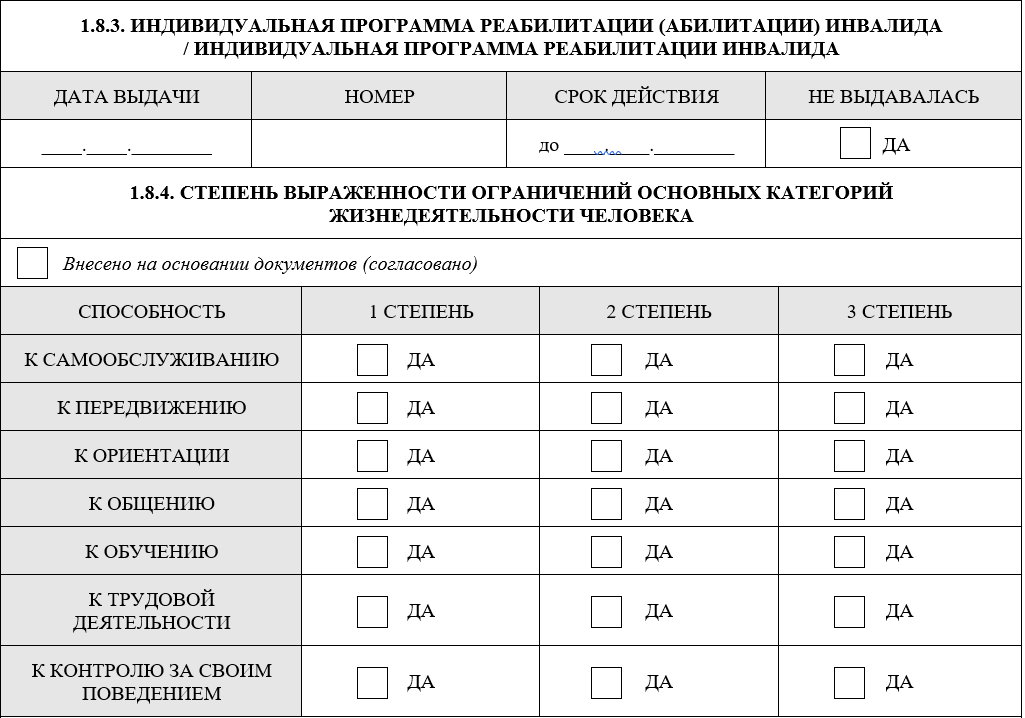 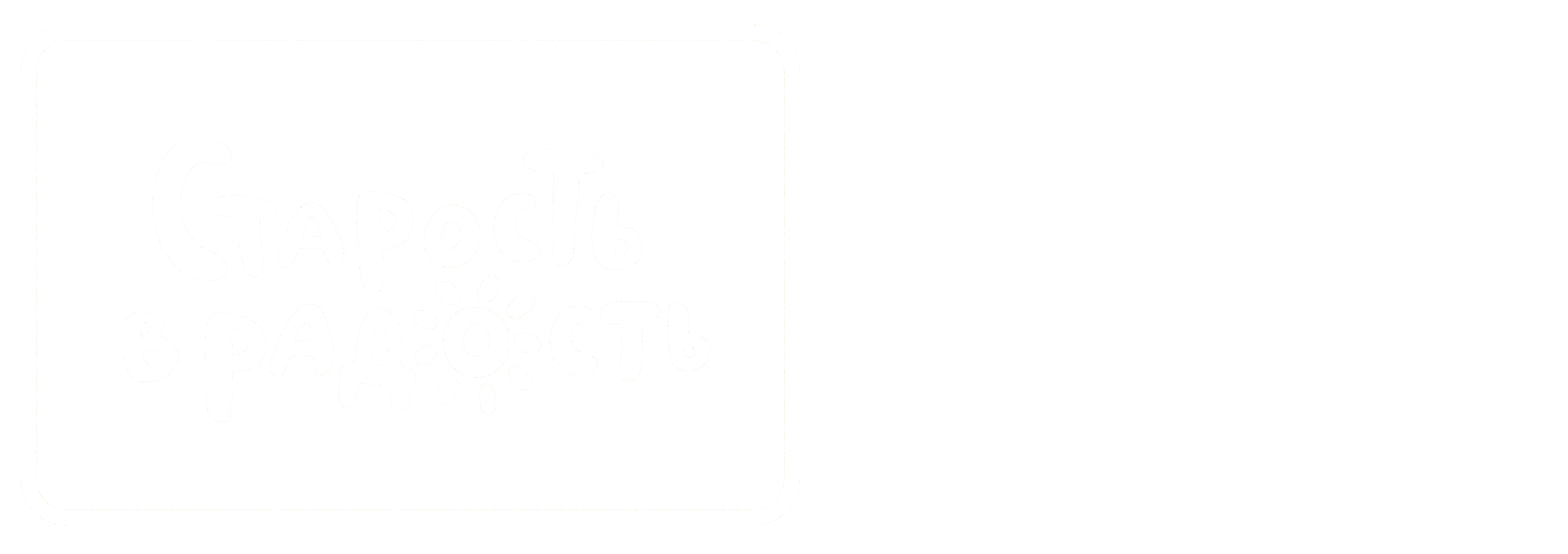 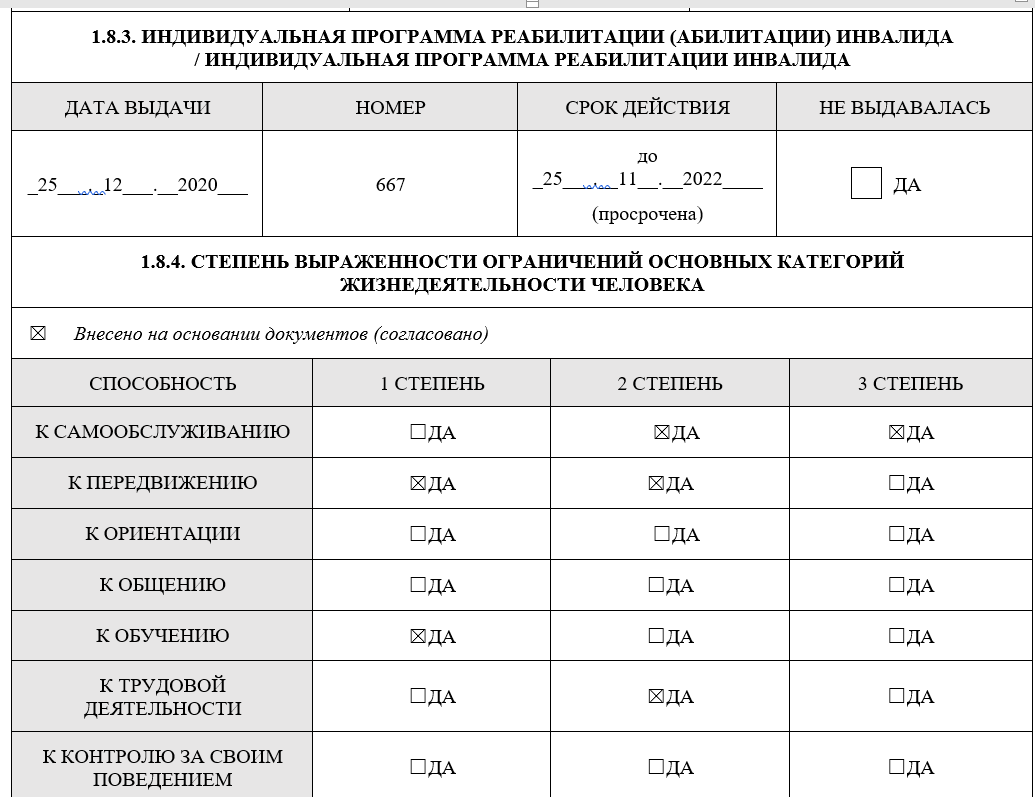 А
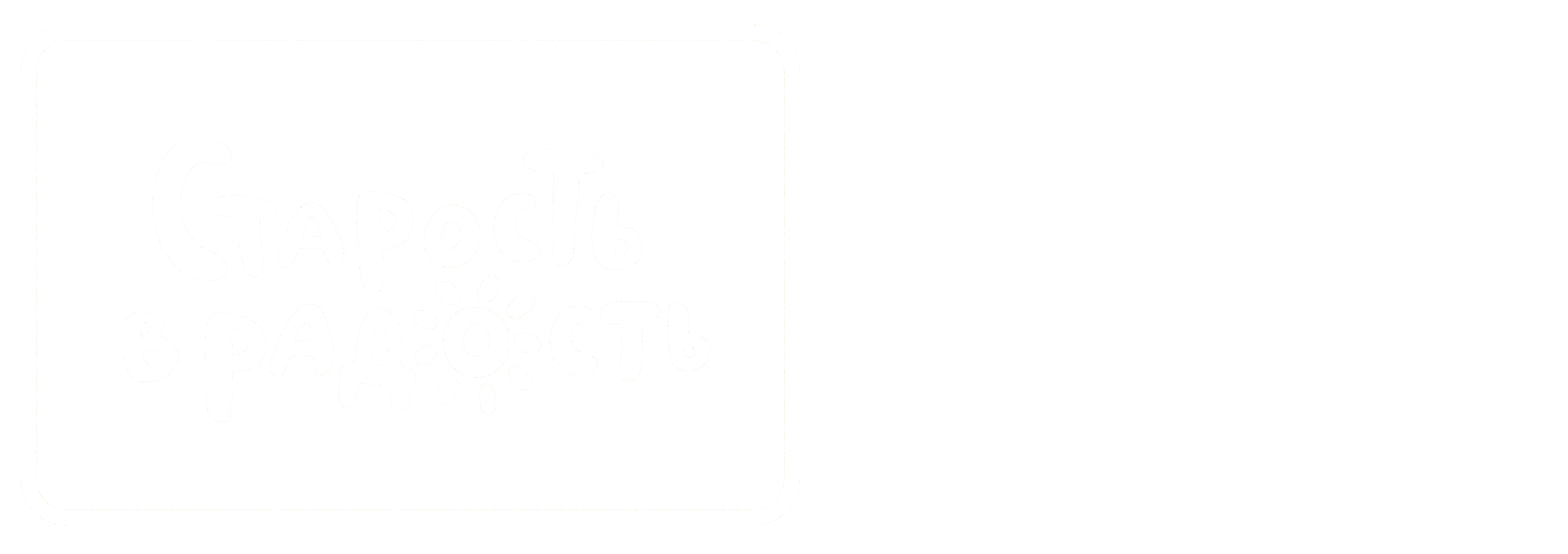 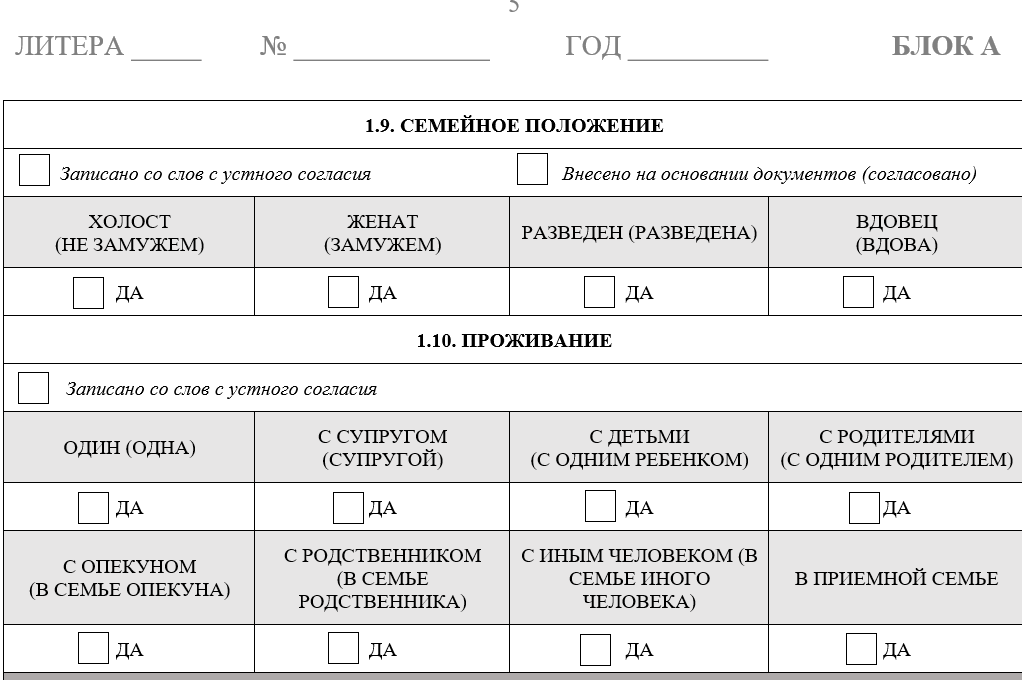 А
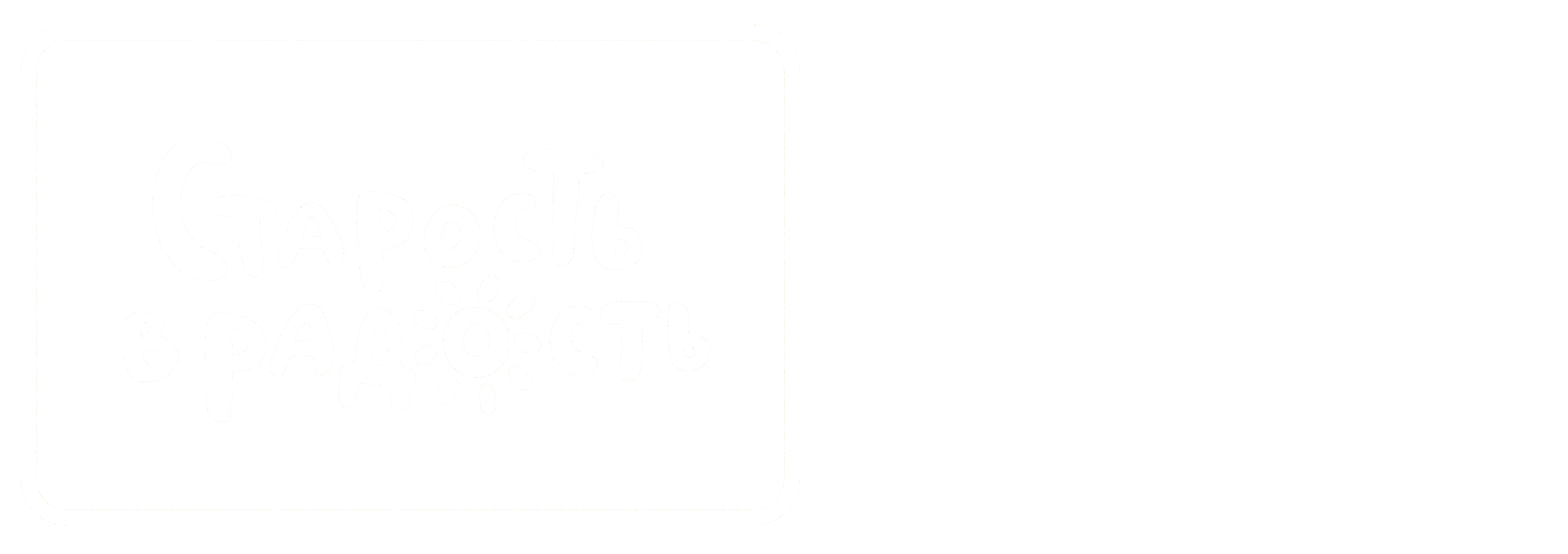 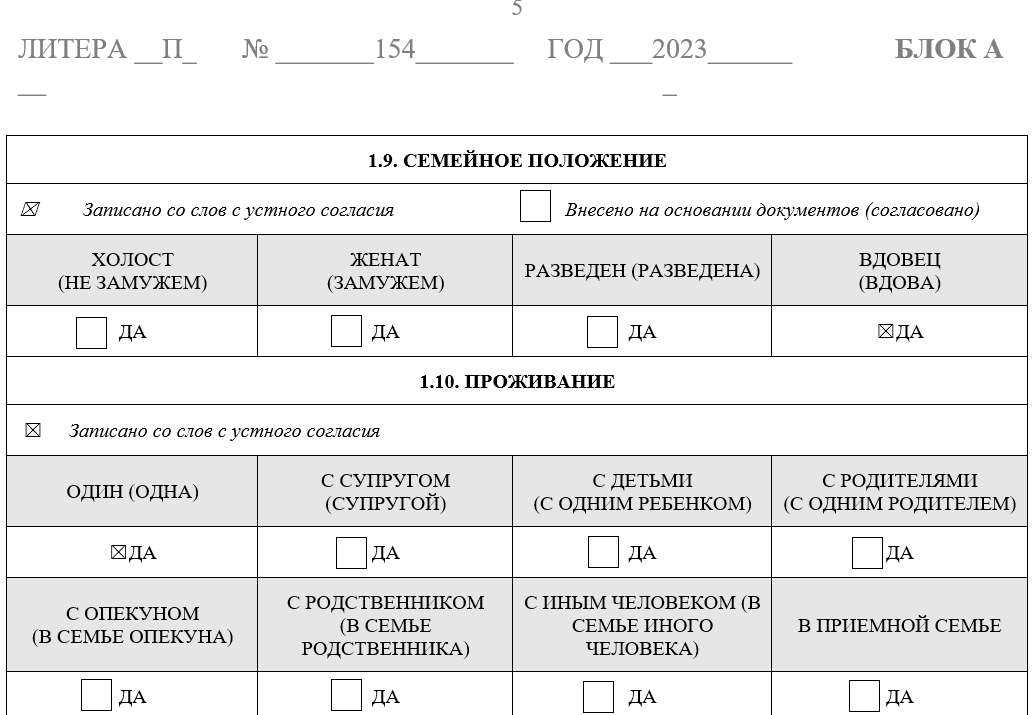 А
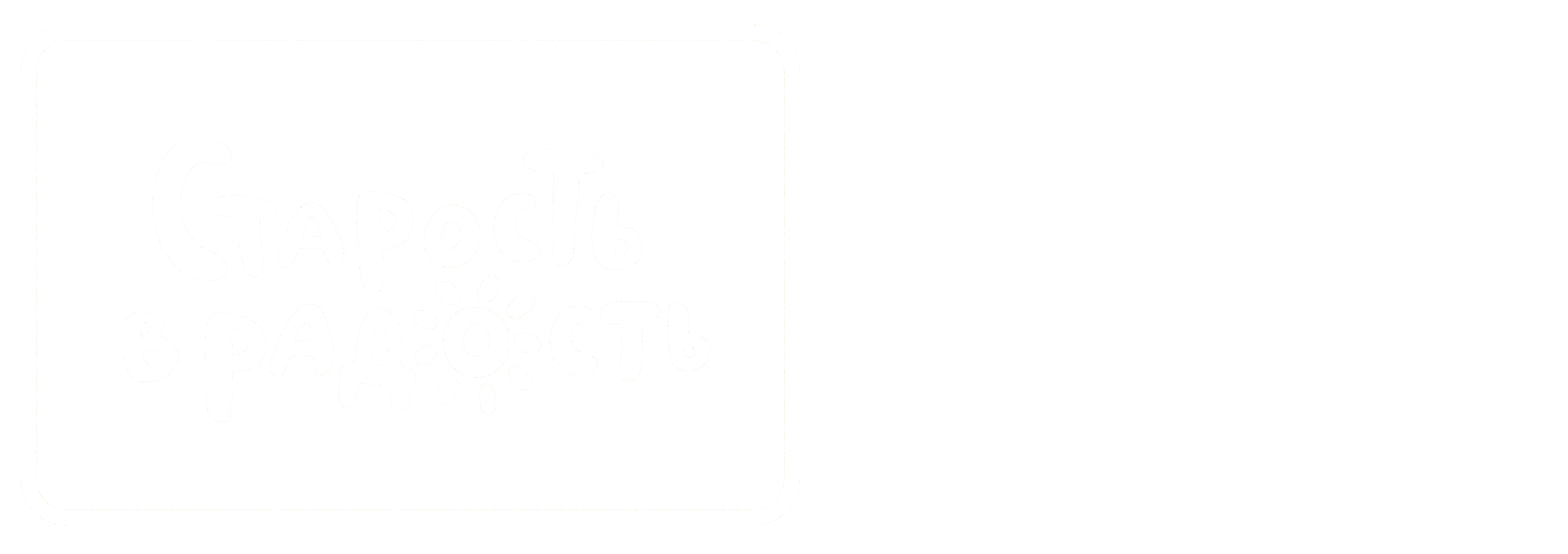 А
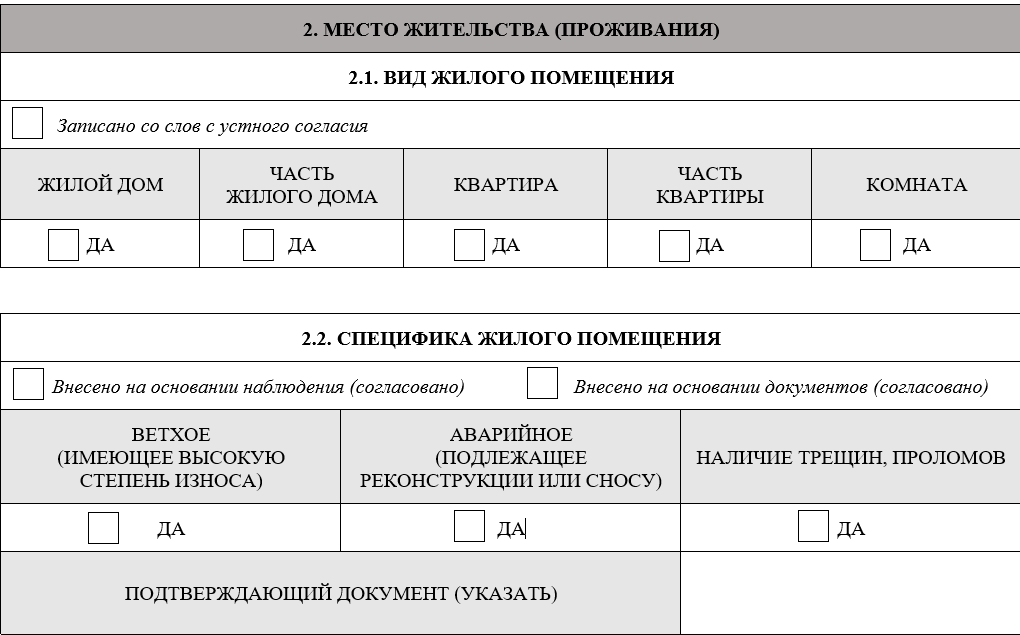 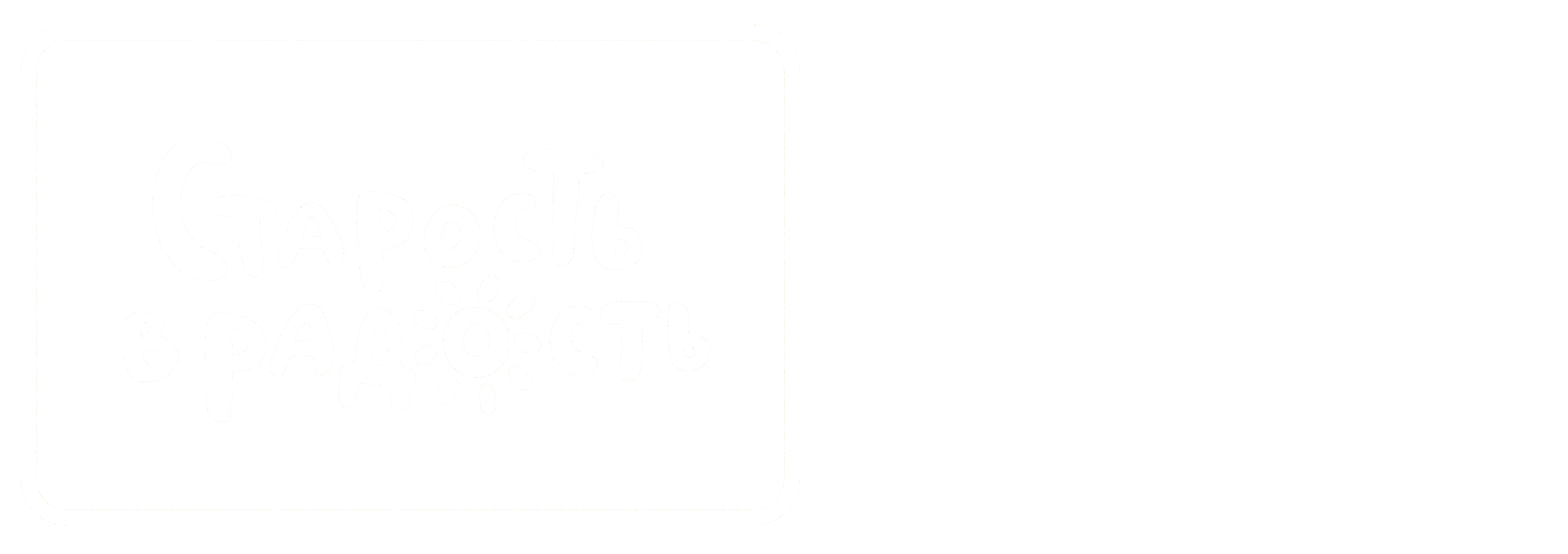 А
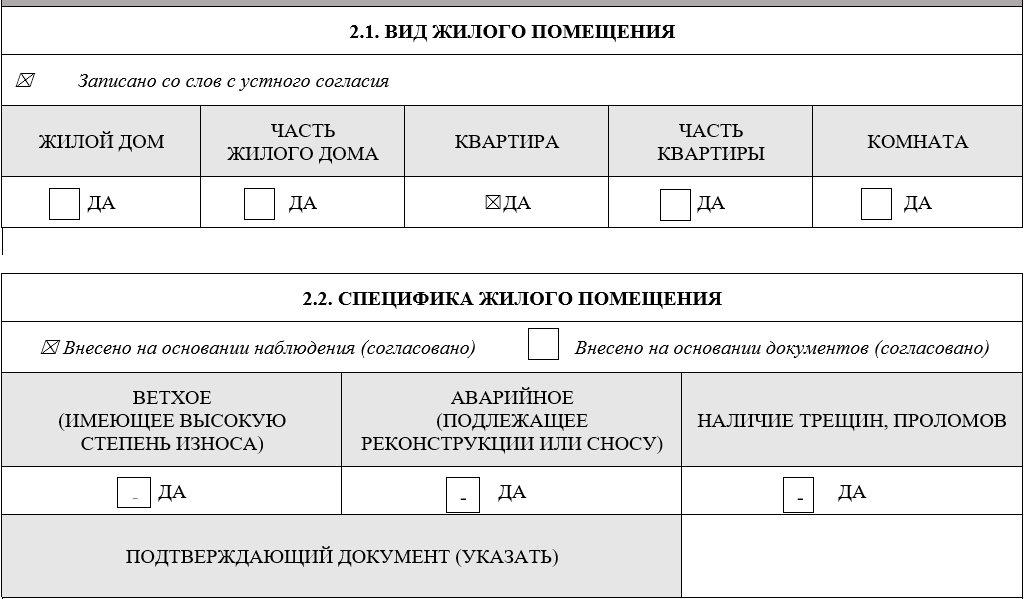 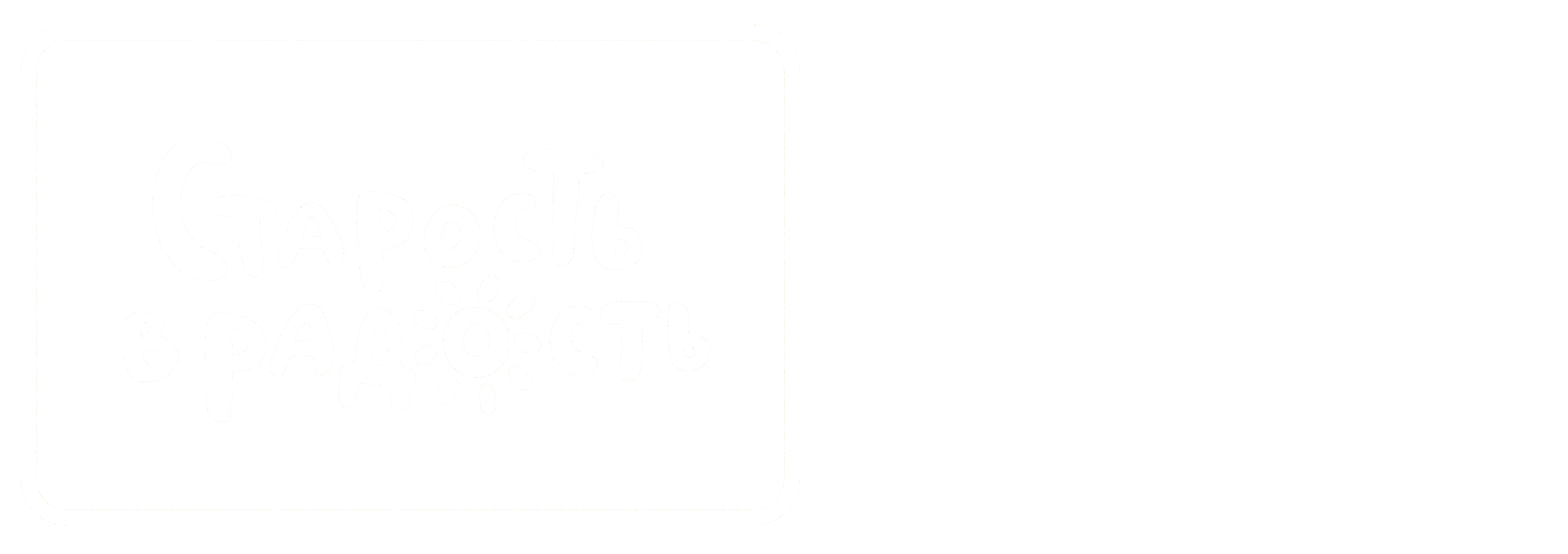 А
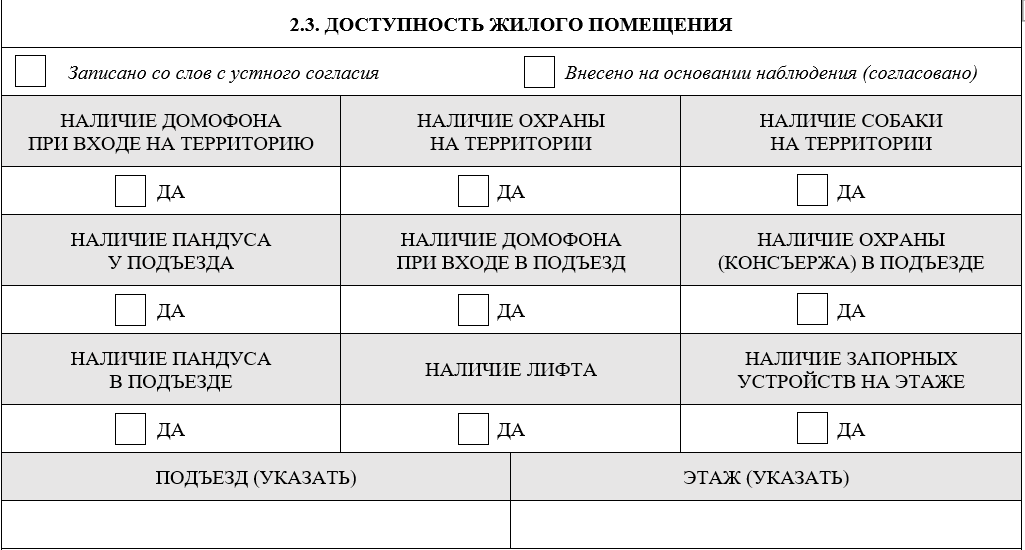 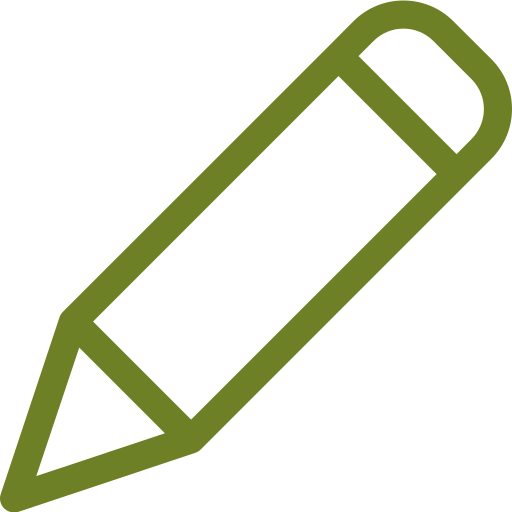 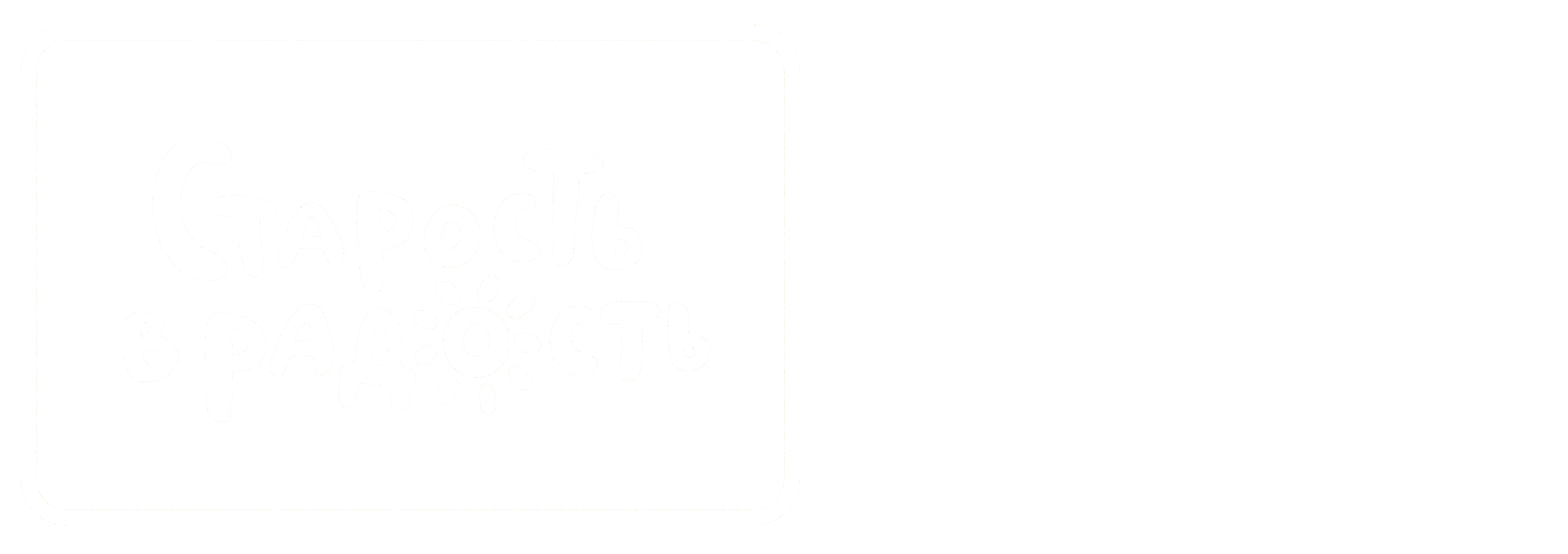 А
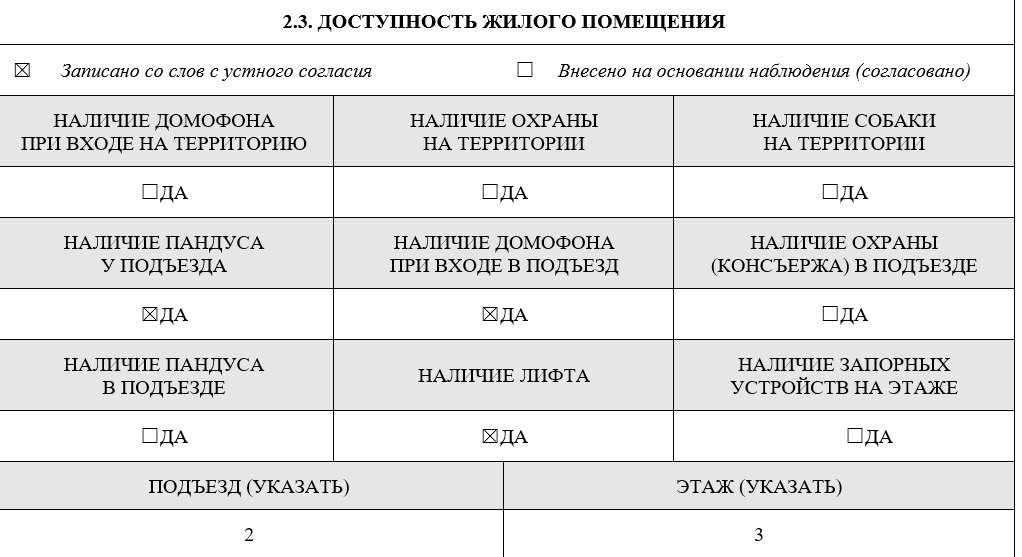 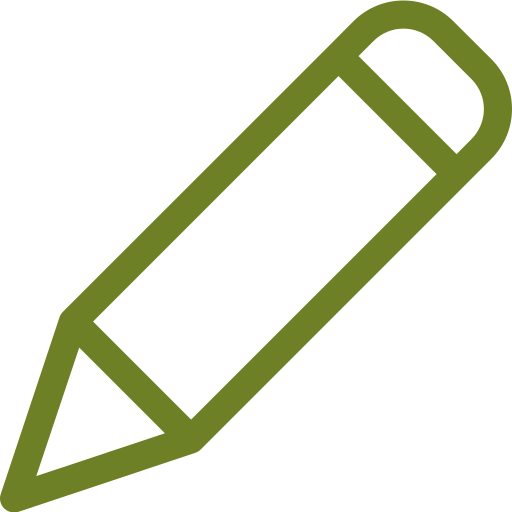 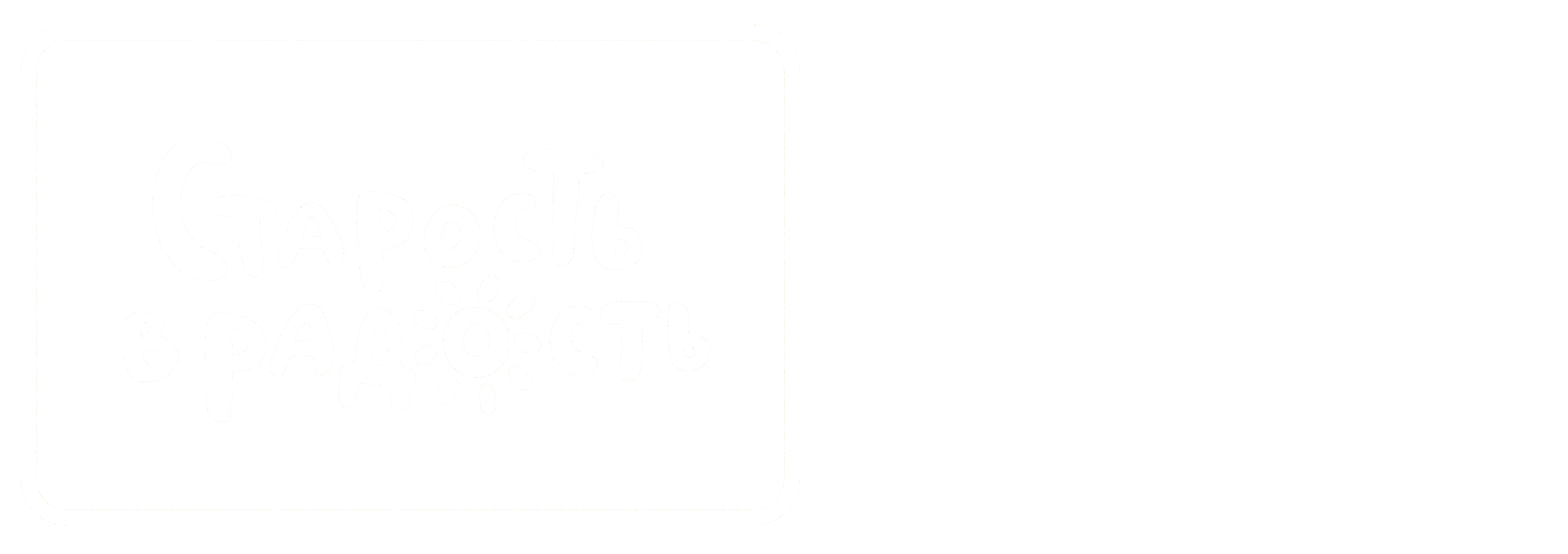 А
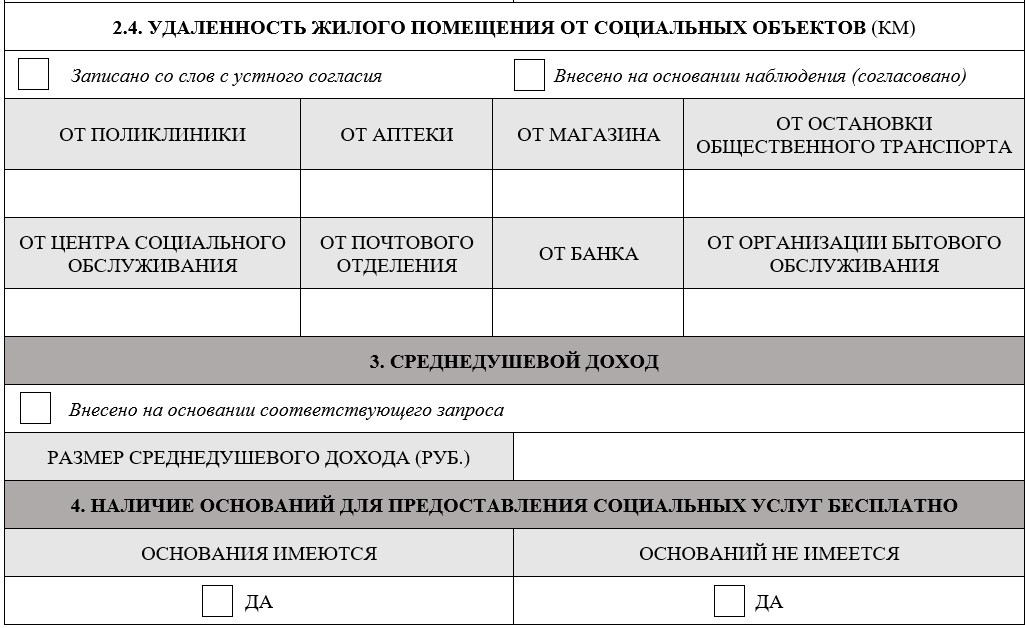 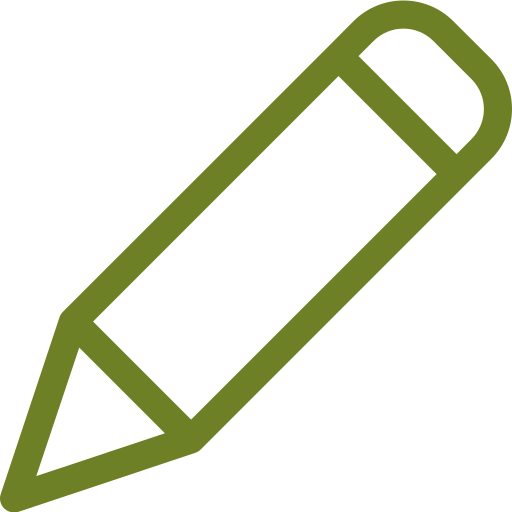 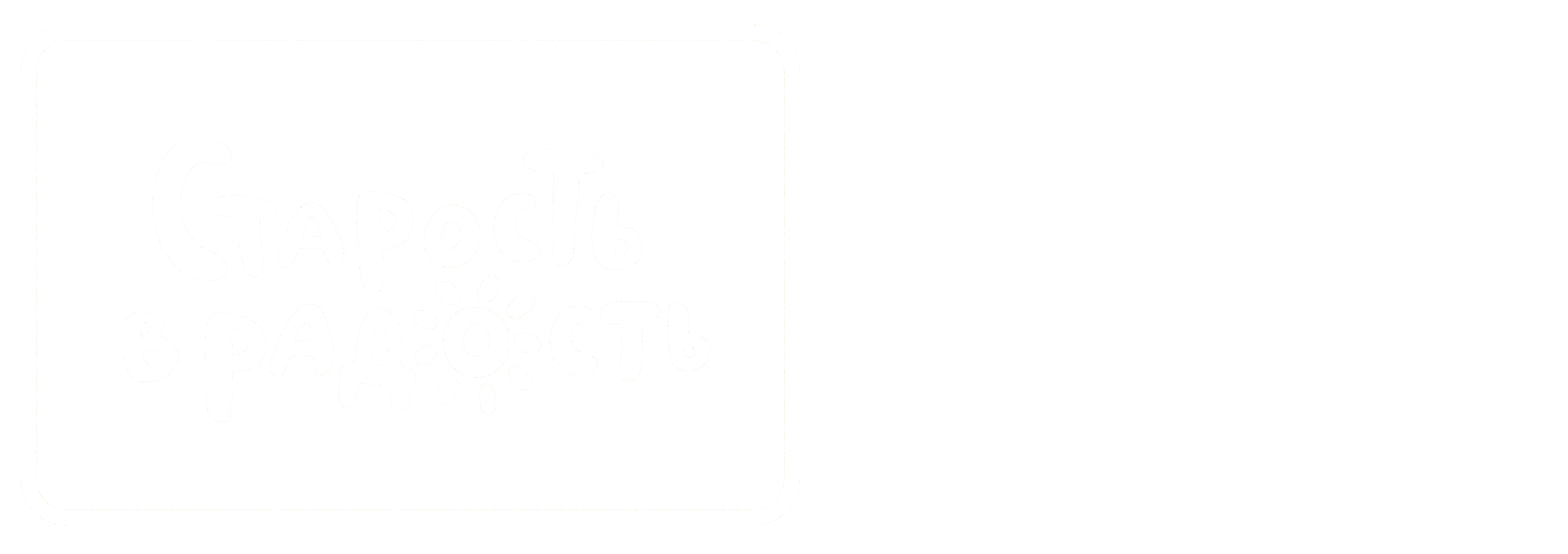 [Speaker Notes: Нужна ли биография? На каком этапе заполняем?]
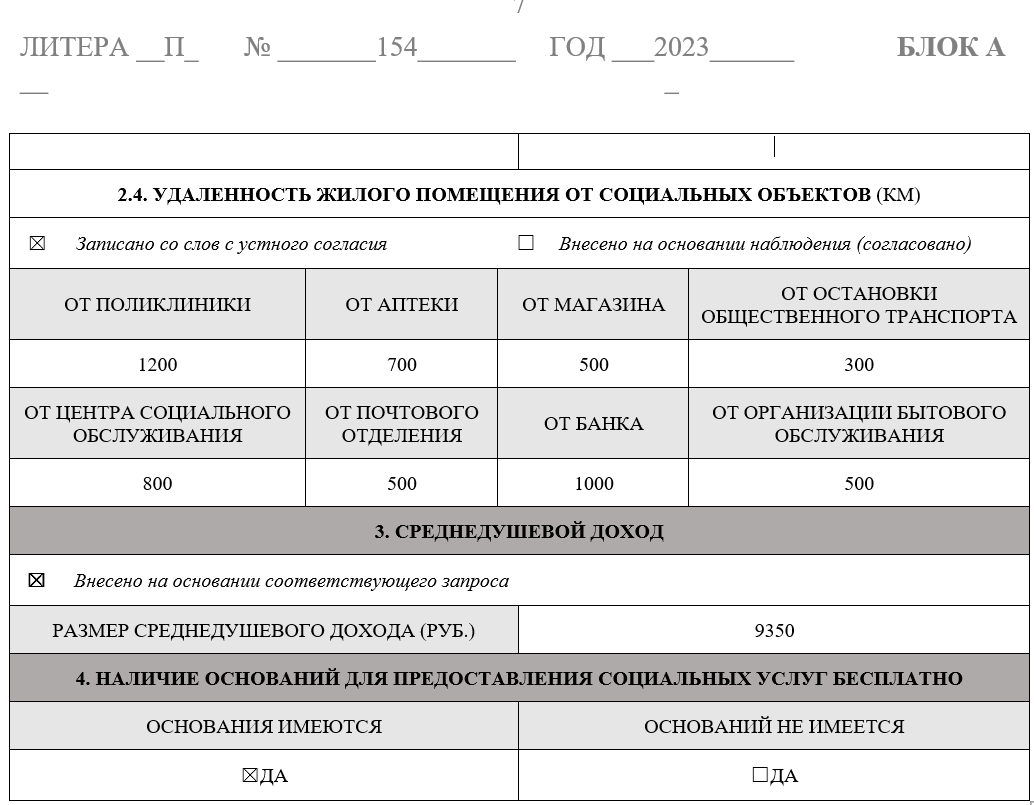 А
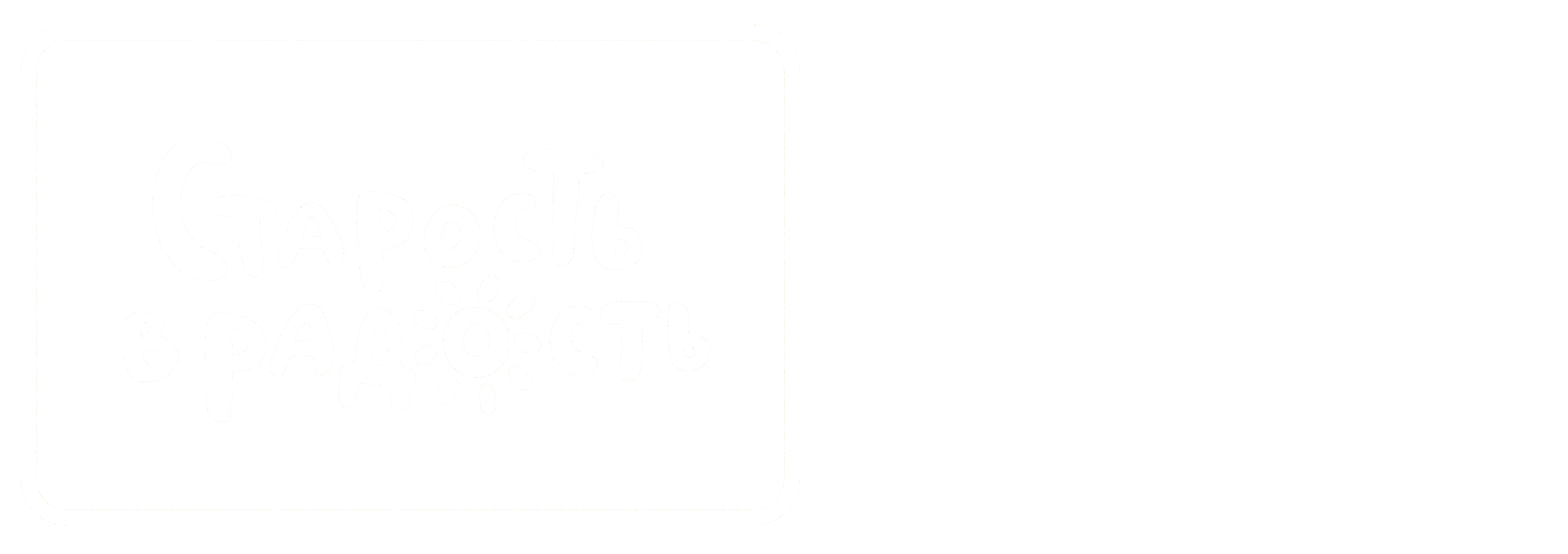 [Speaker Notes: Нужна ли биография? На каком этапе заполняем?]
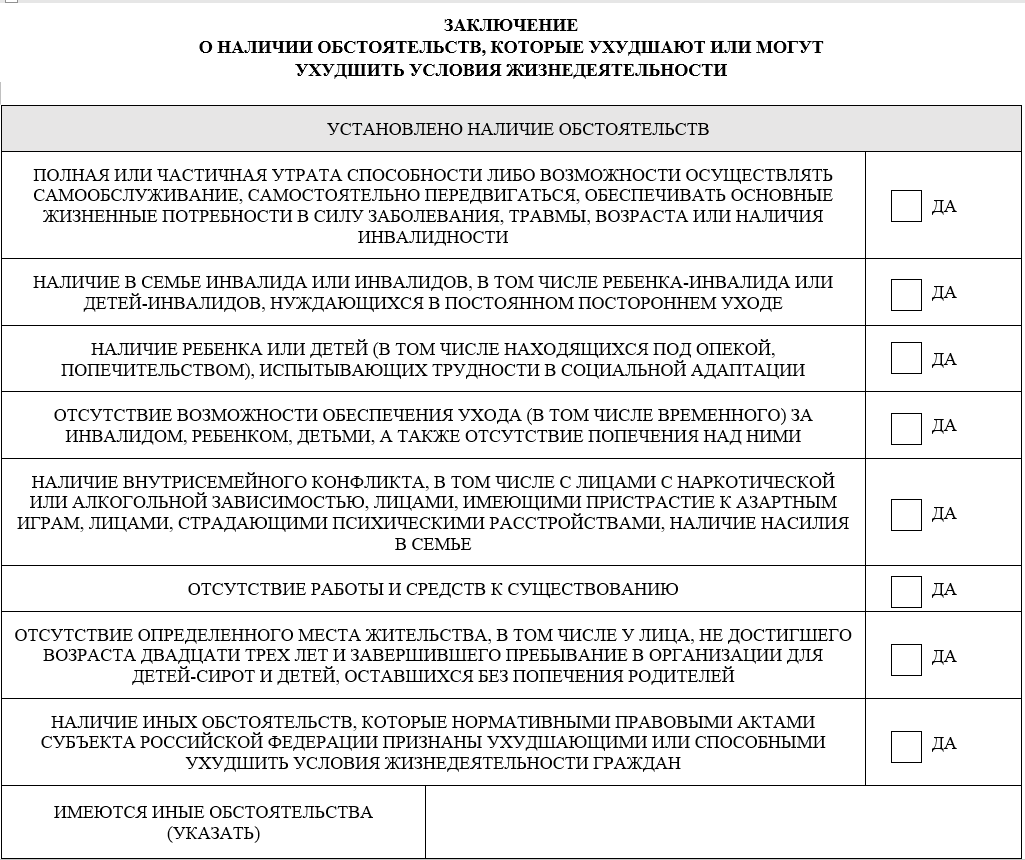 А
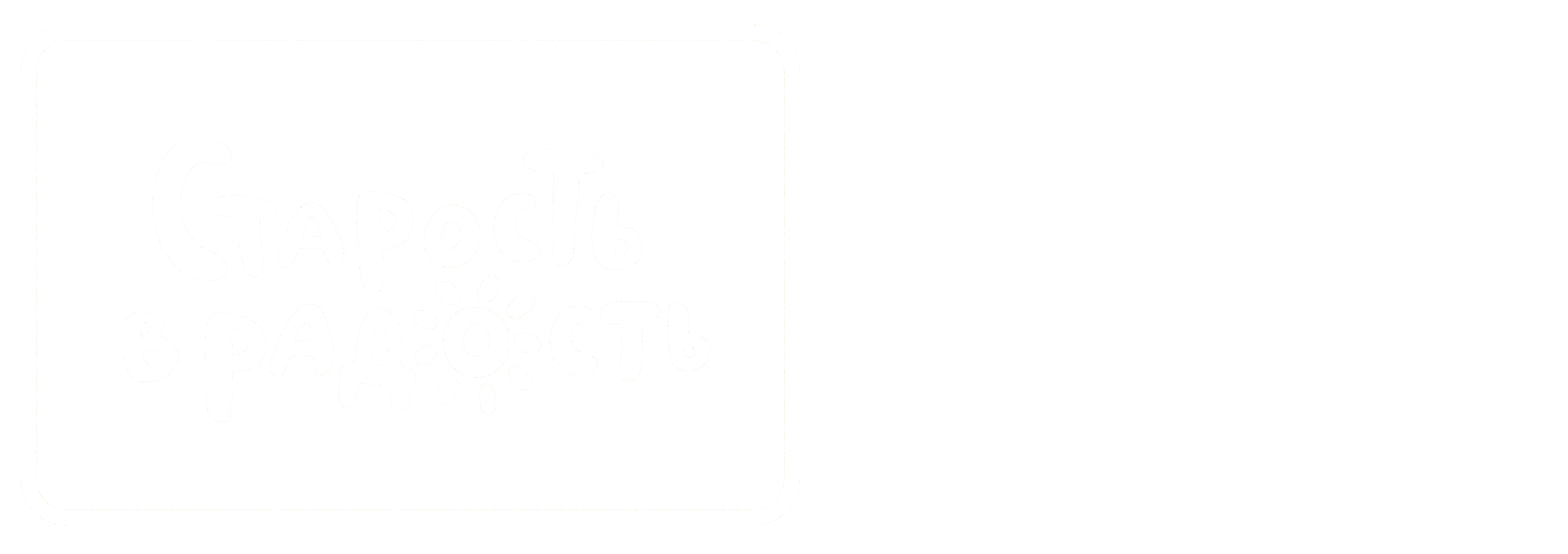 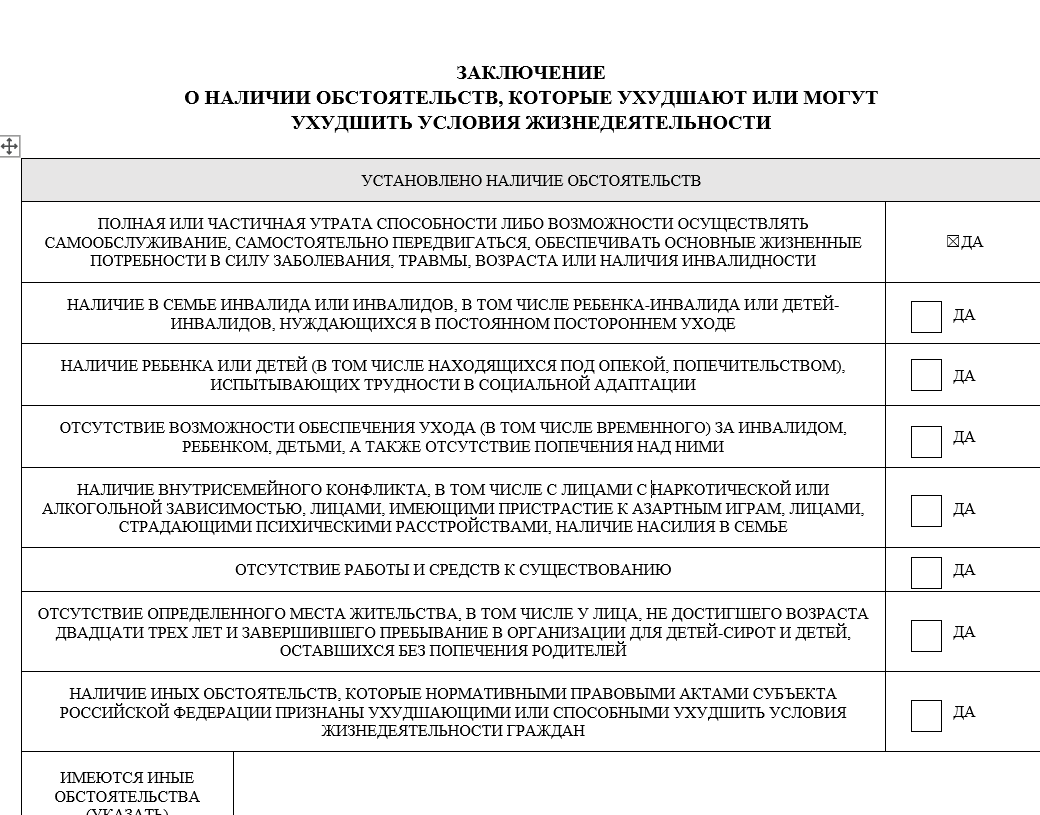 А
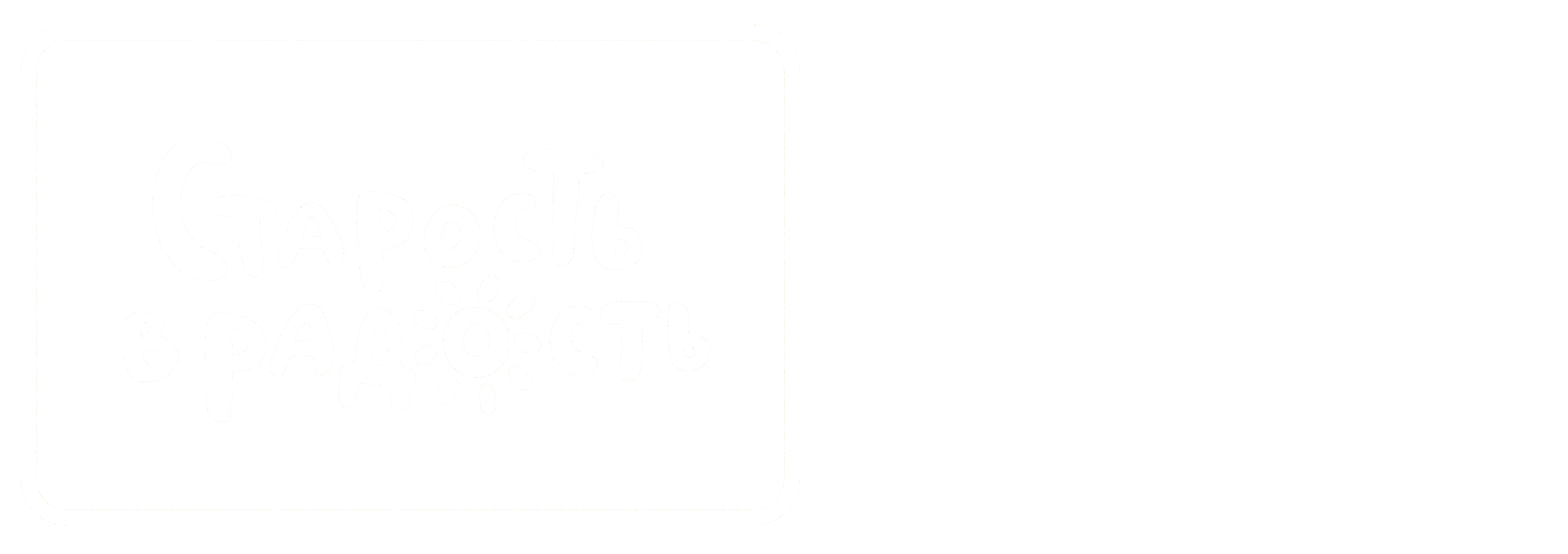 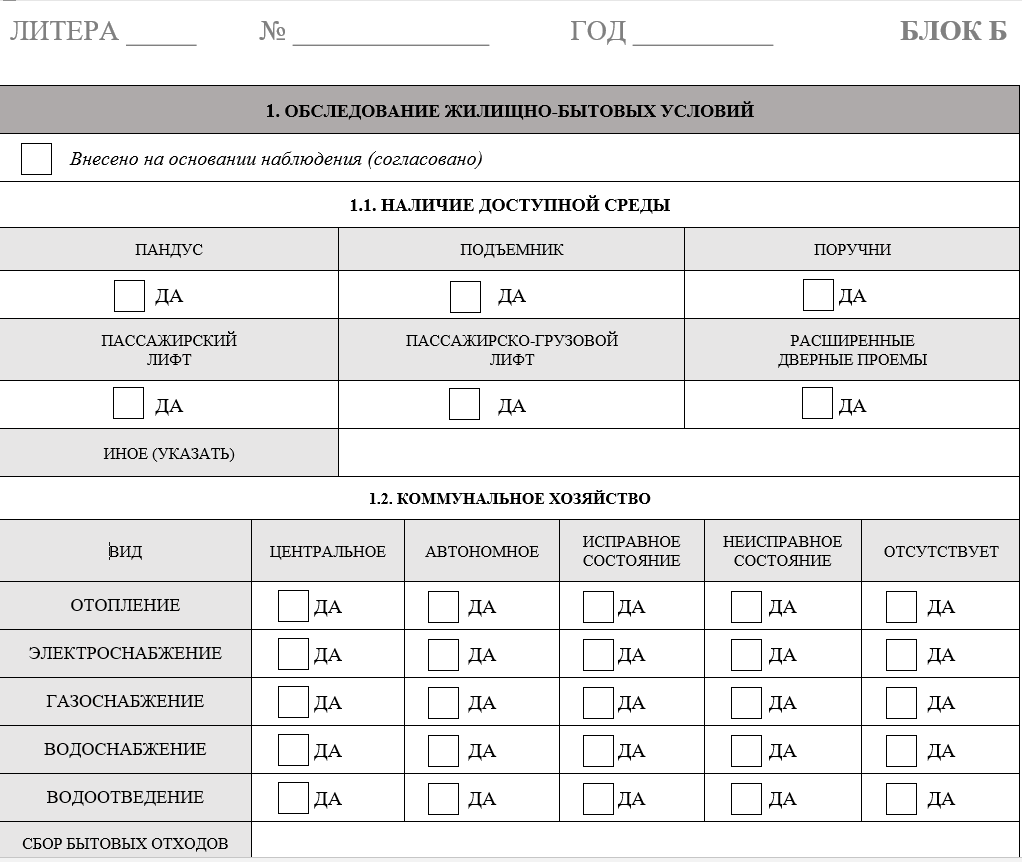 Б
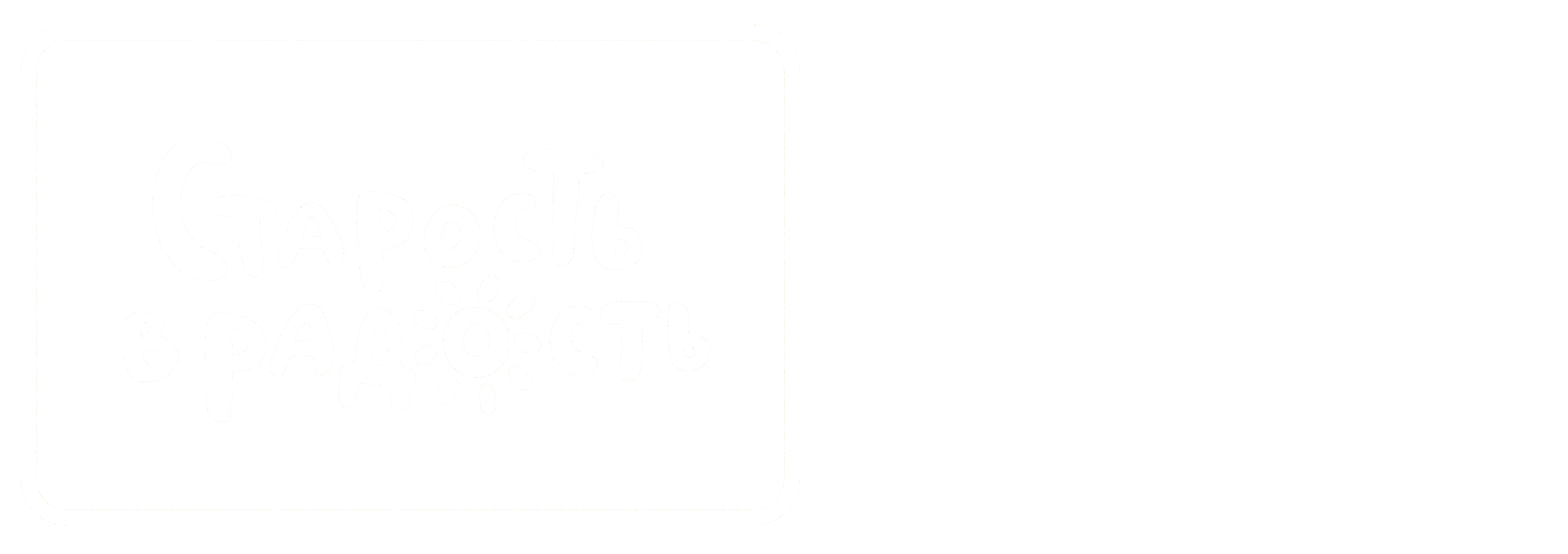 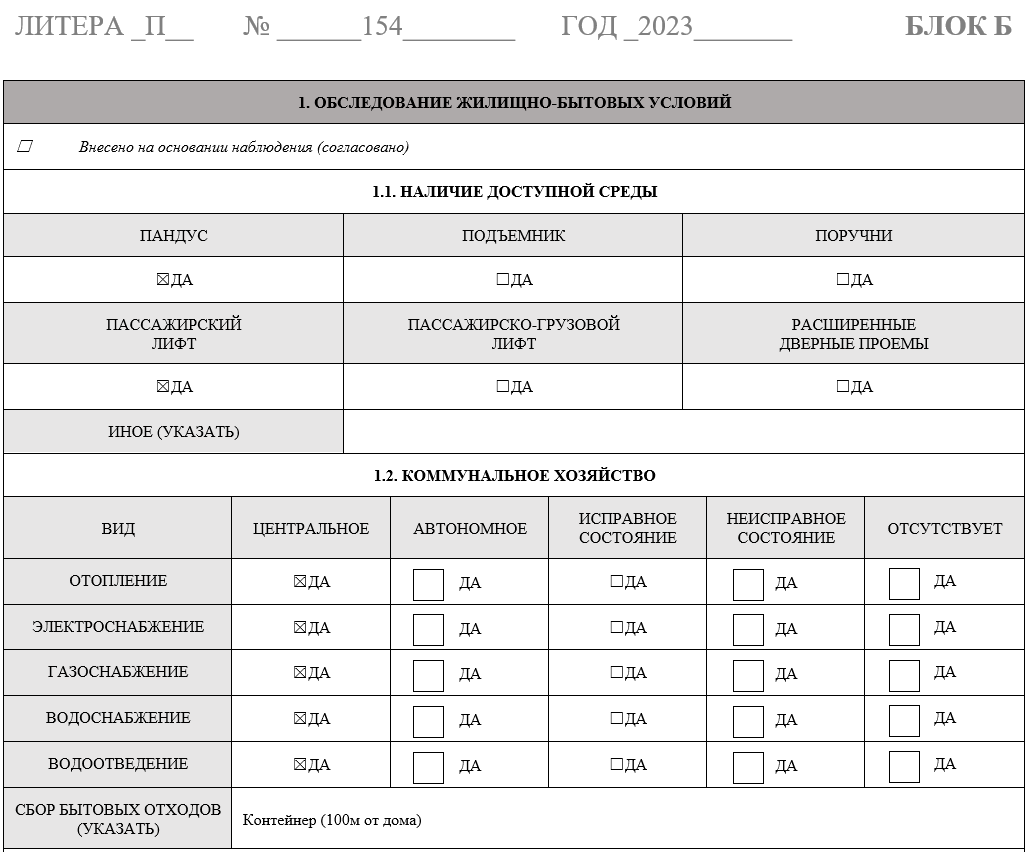 Б
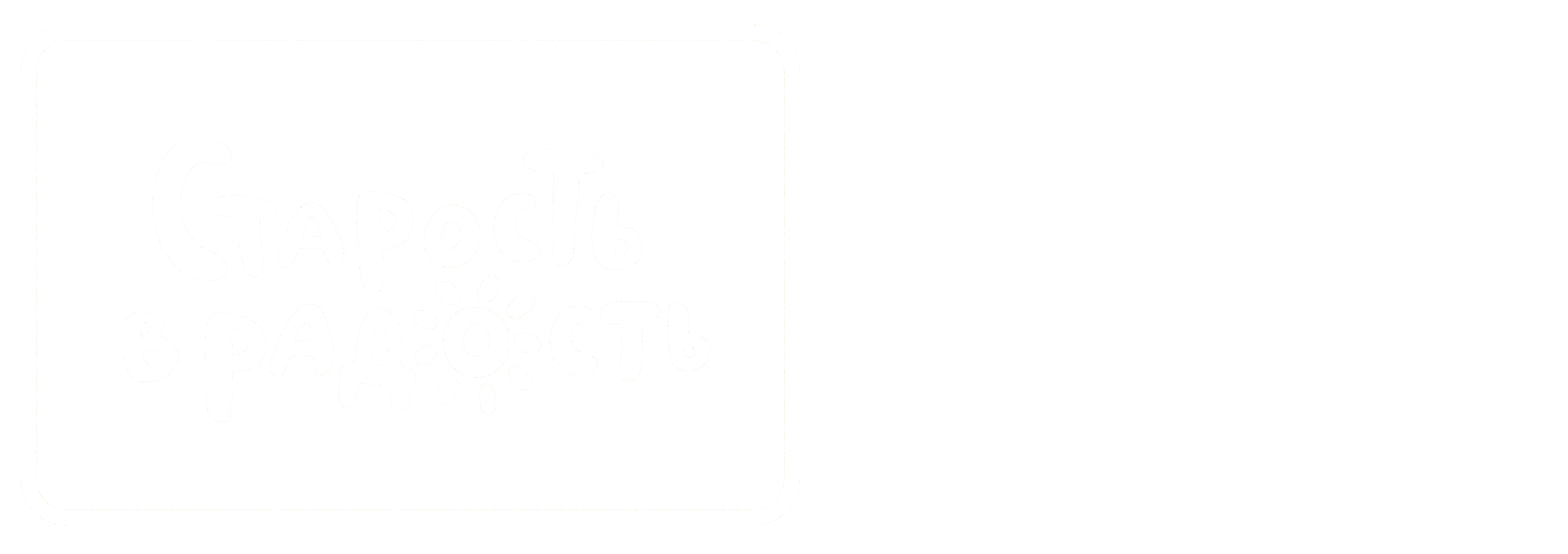 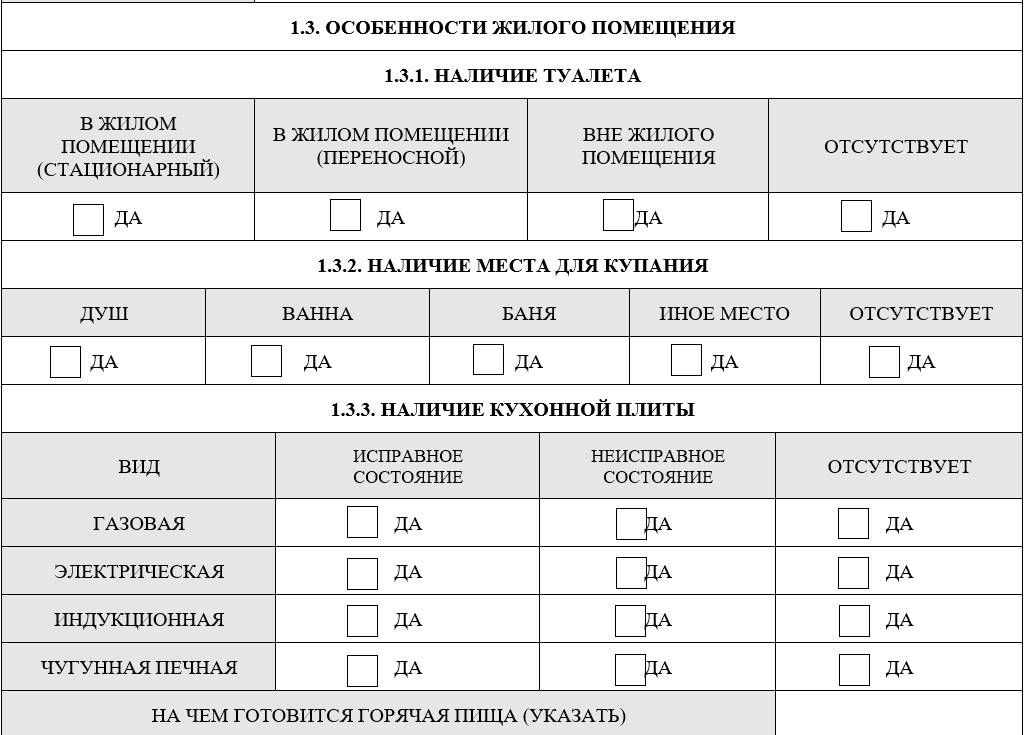 Б
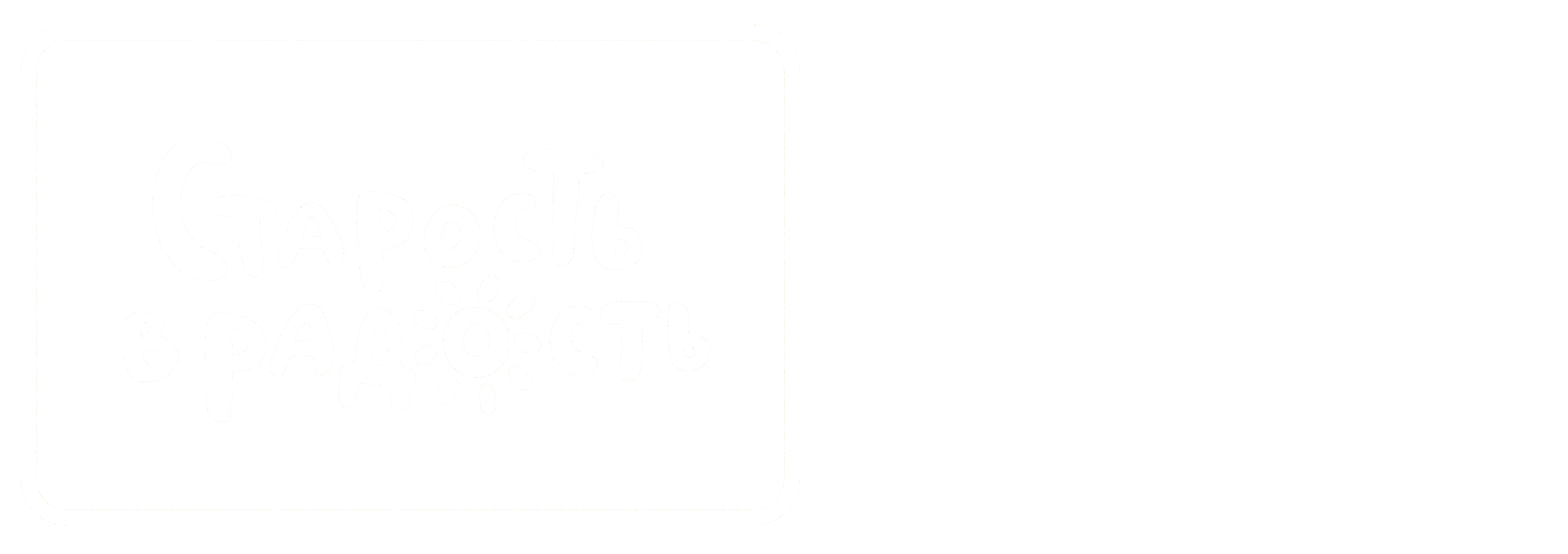 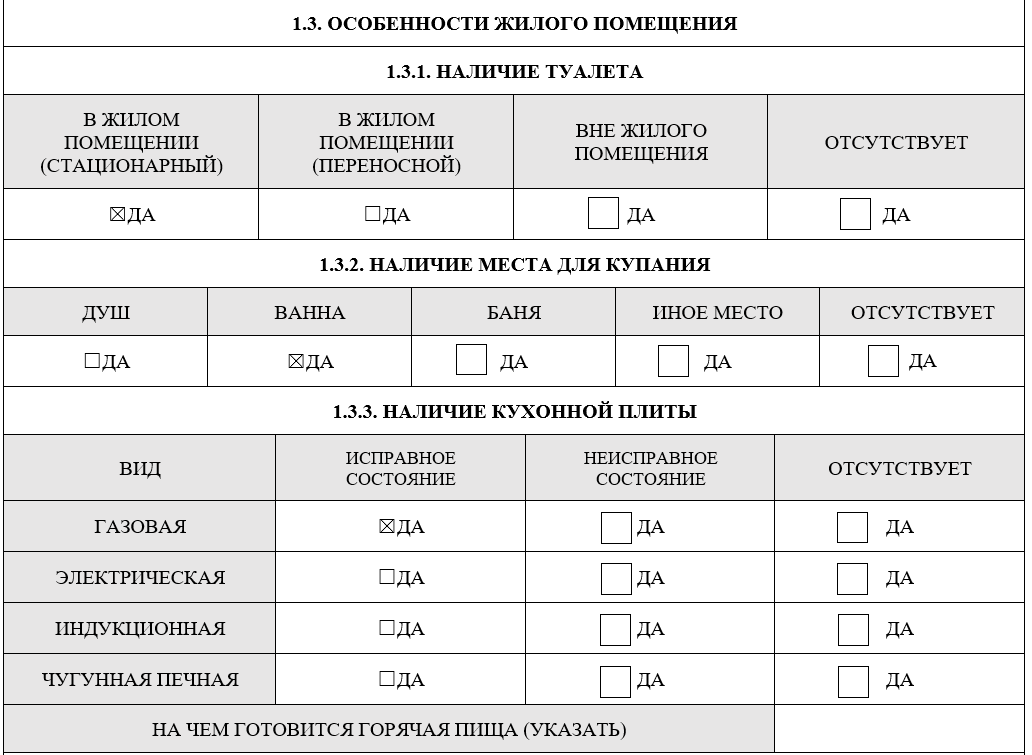 Б
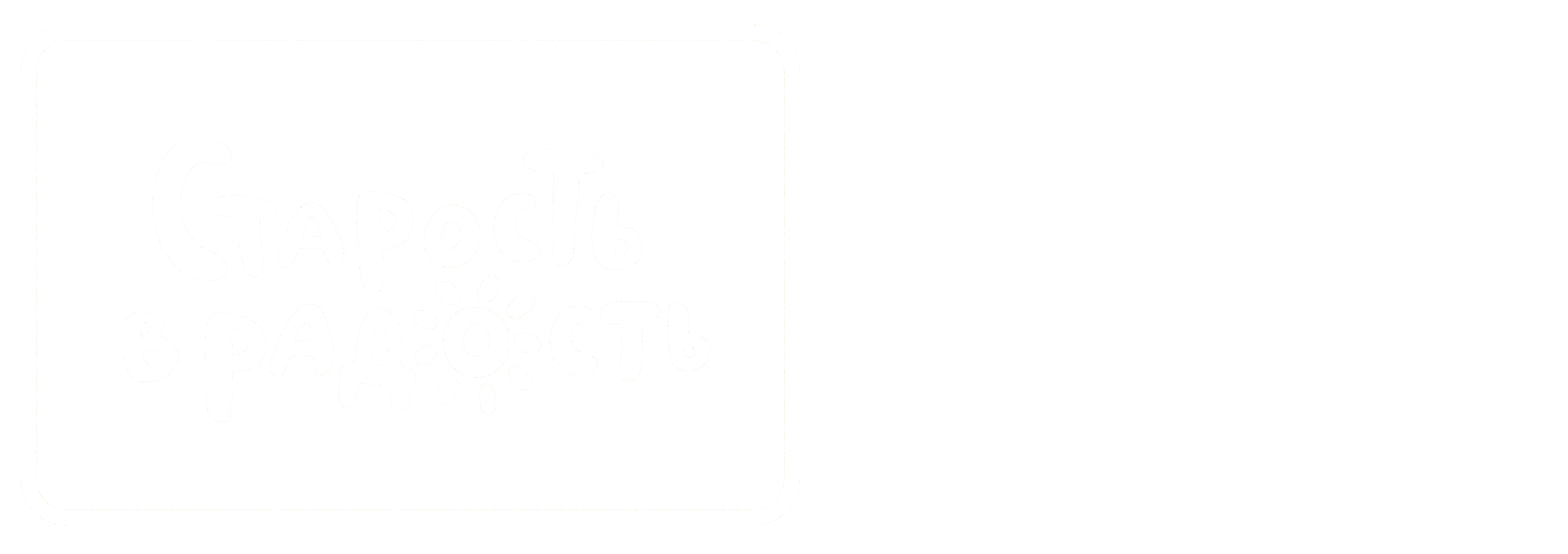 Б
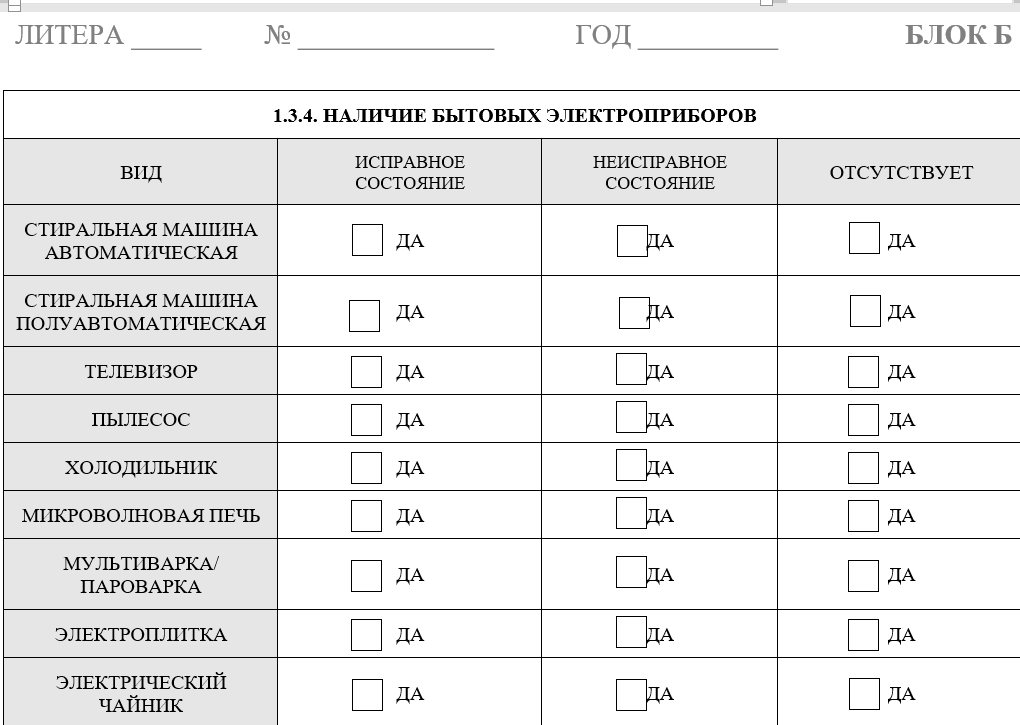 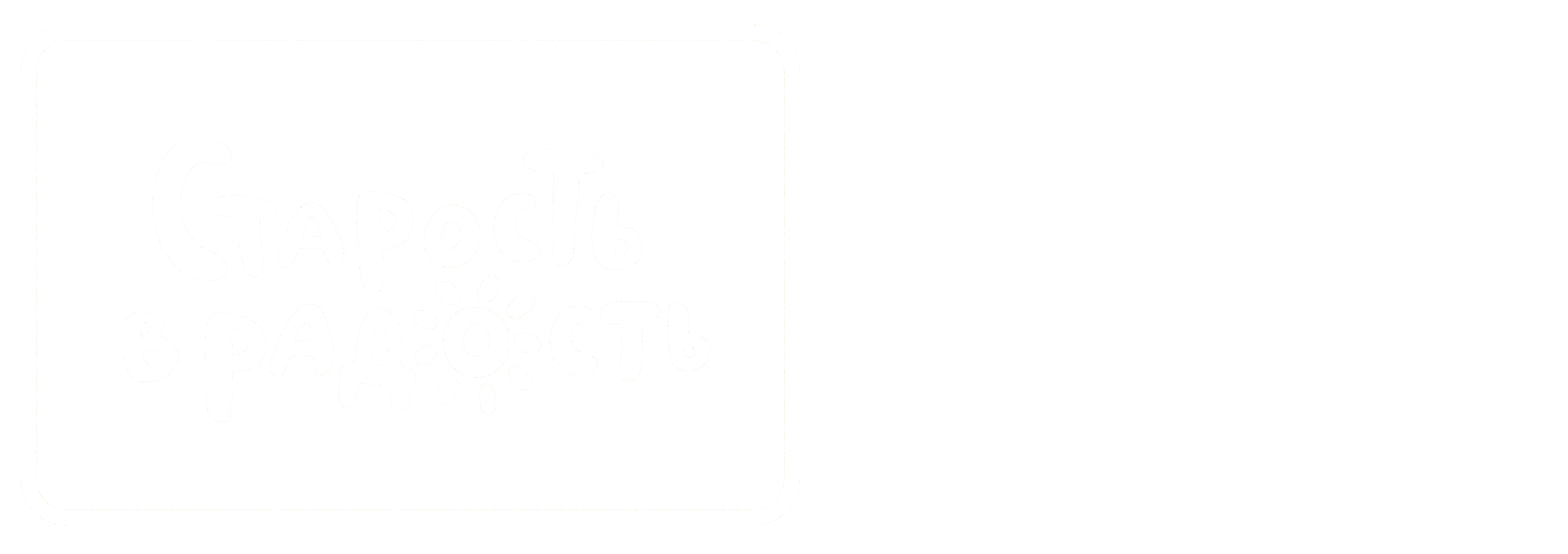 [Speaker Notes: Нужна ли биография? На каком этапе заполняем?]
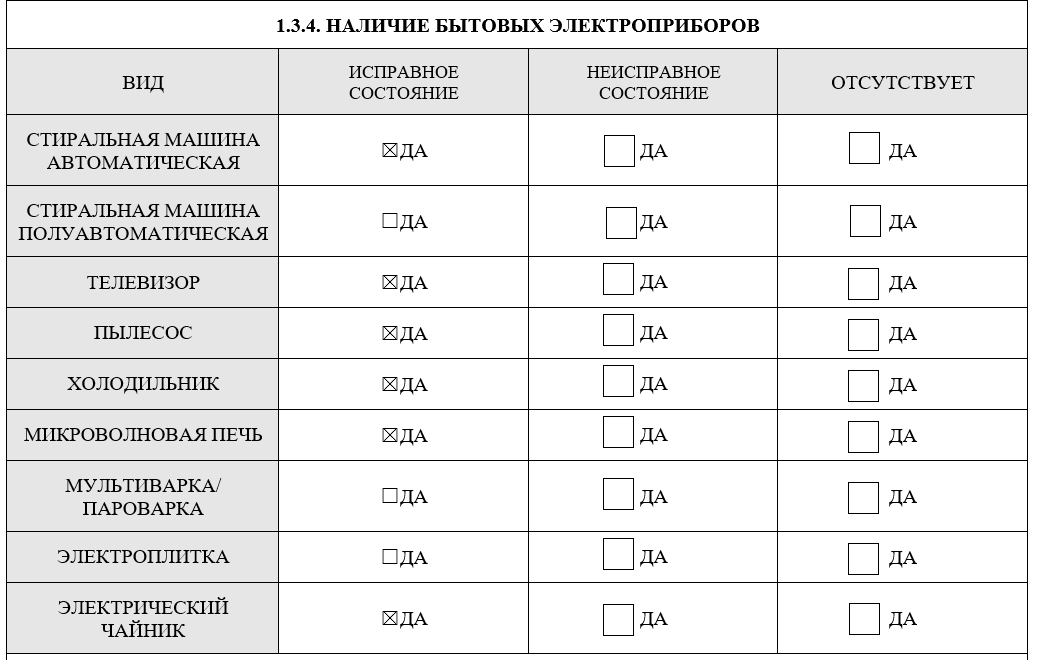 Б
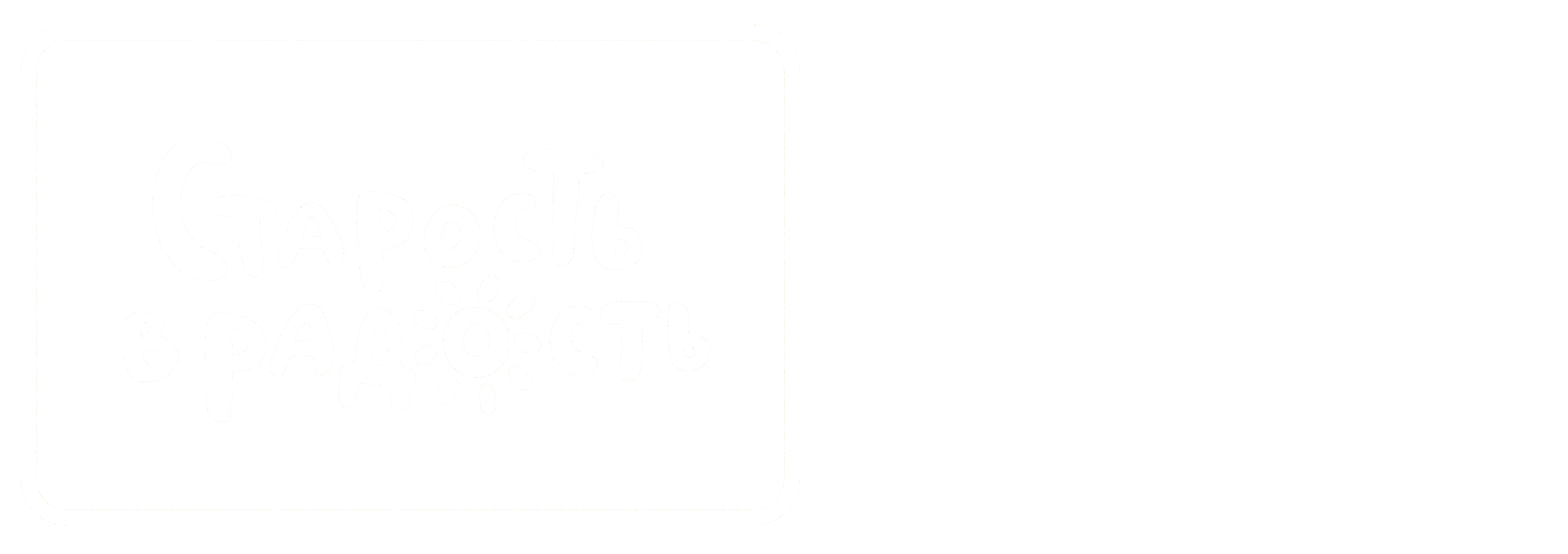 [Speaker Notes: Нужна ли биография? На каком этапе заполняем?]
Б
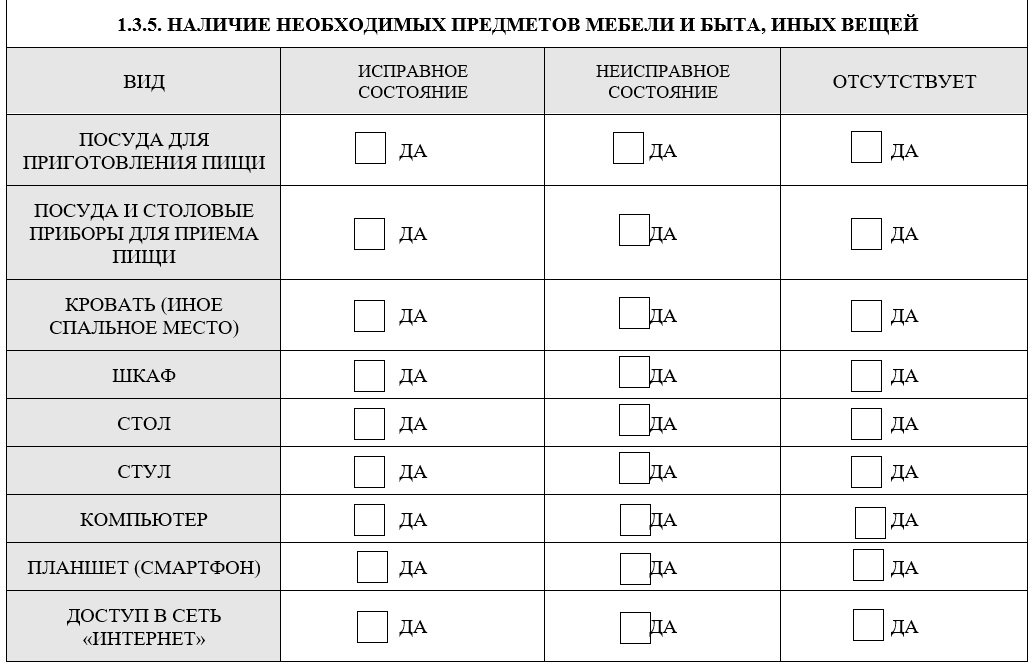 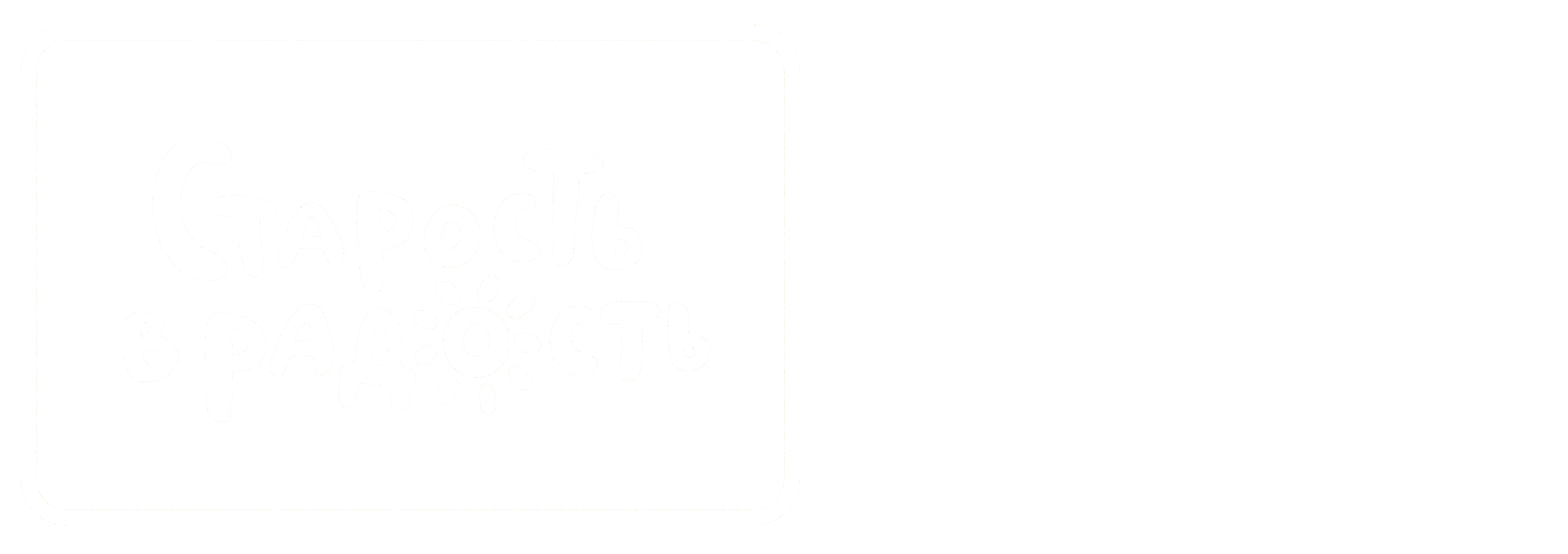 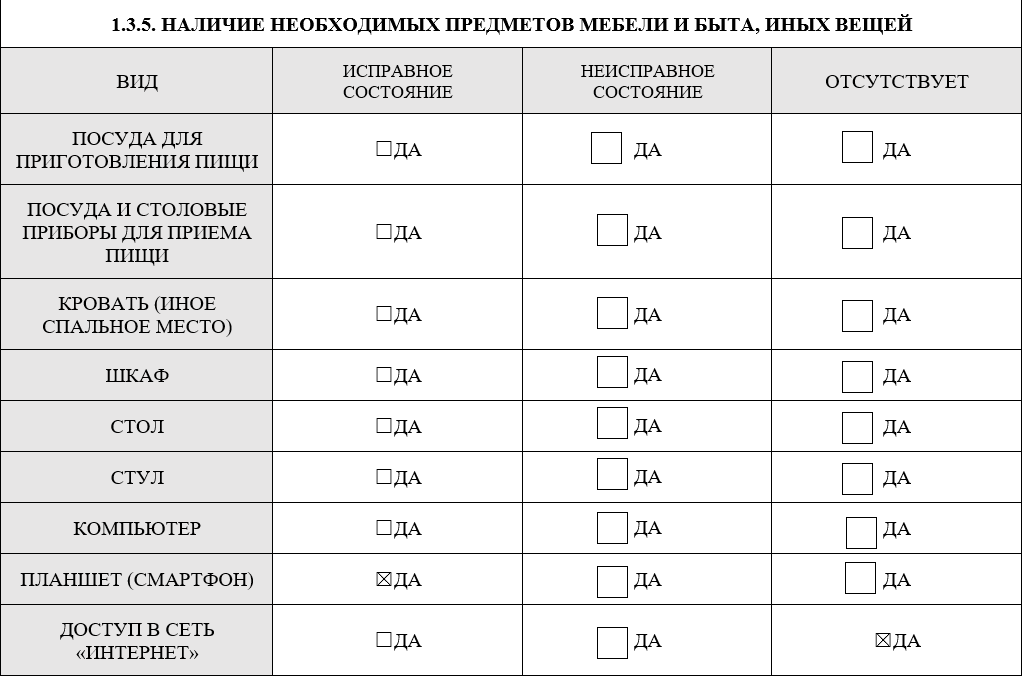 Б
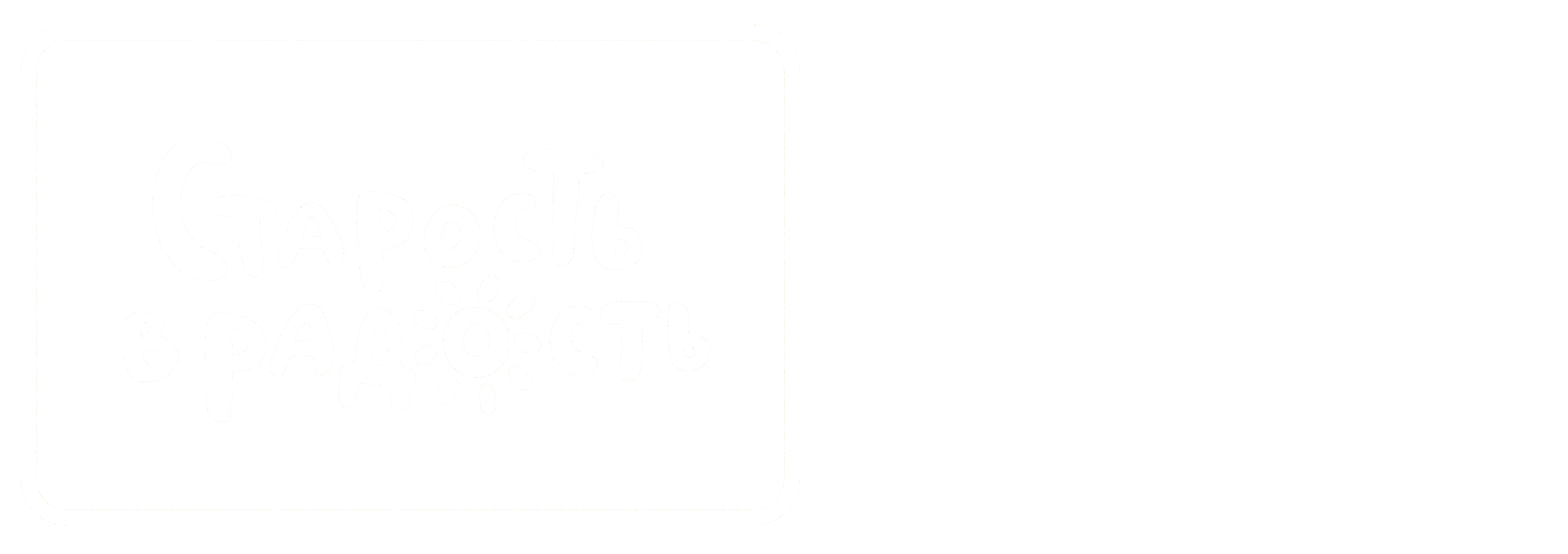 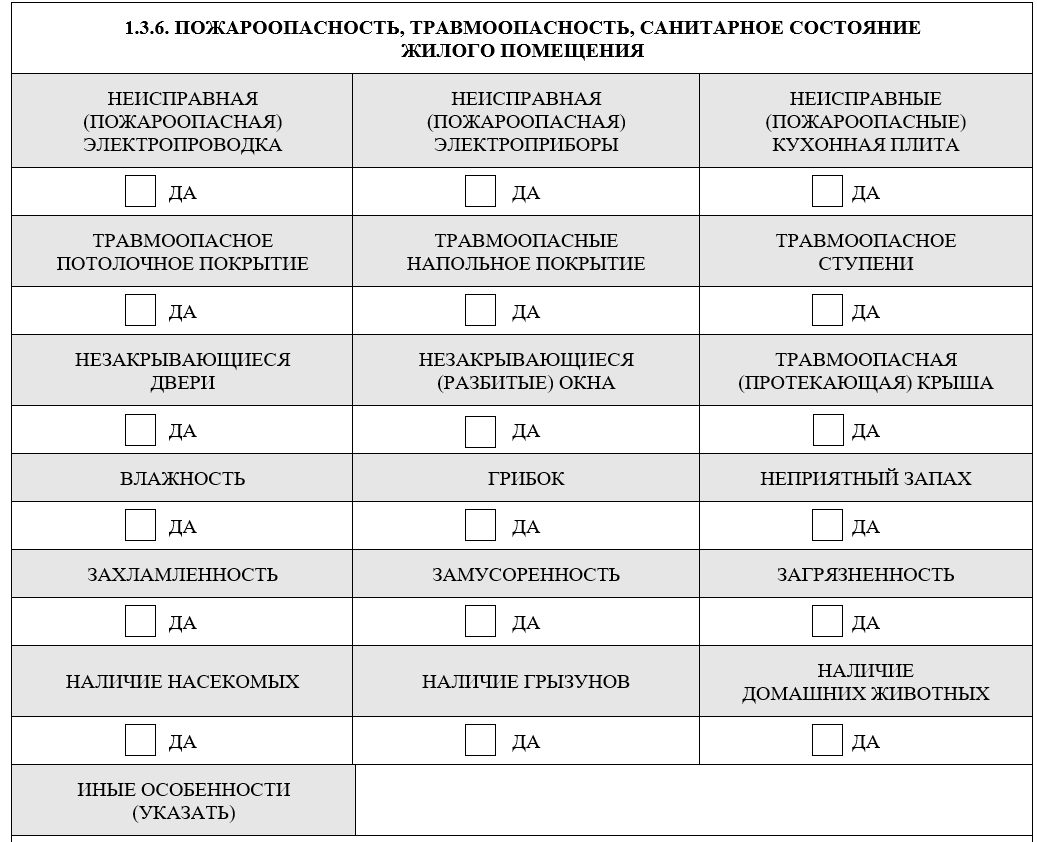 Б
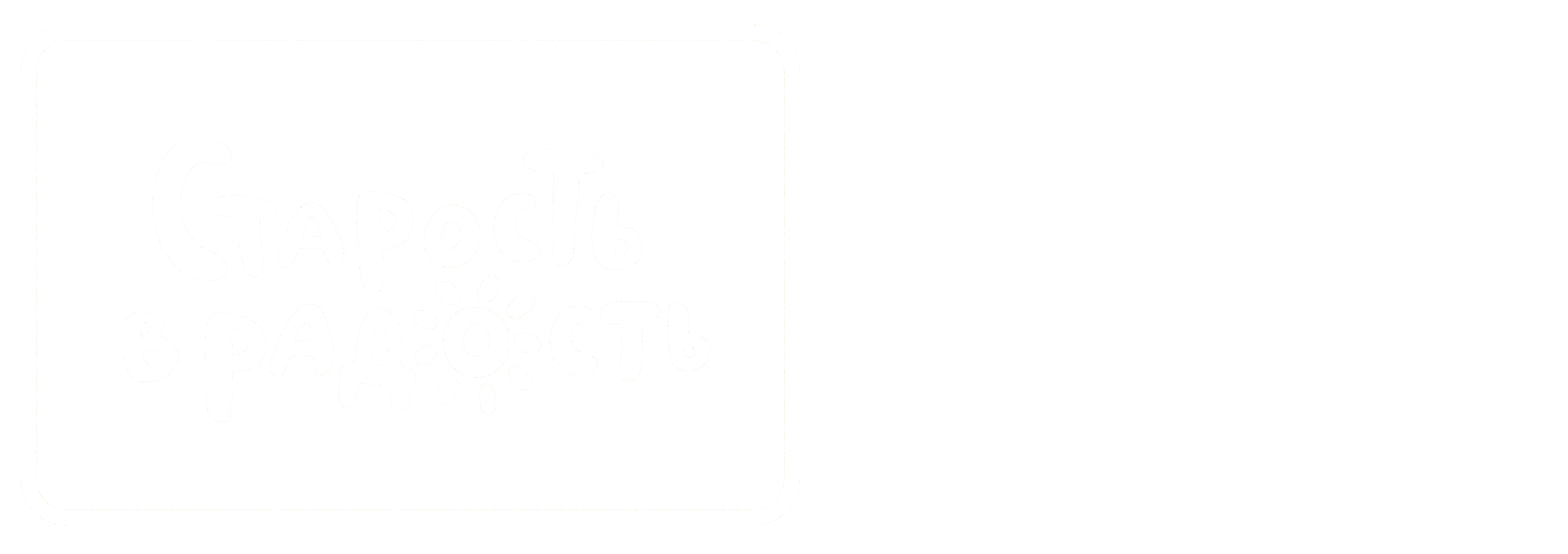 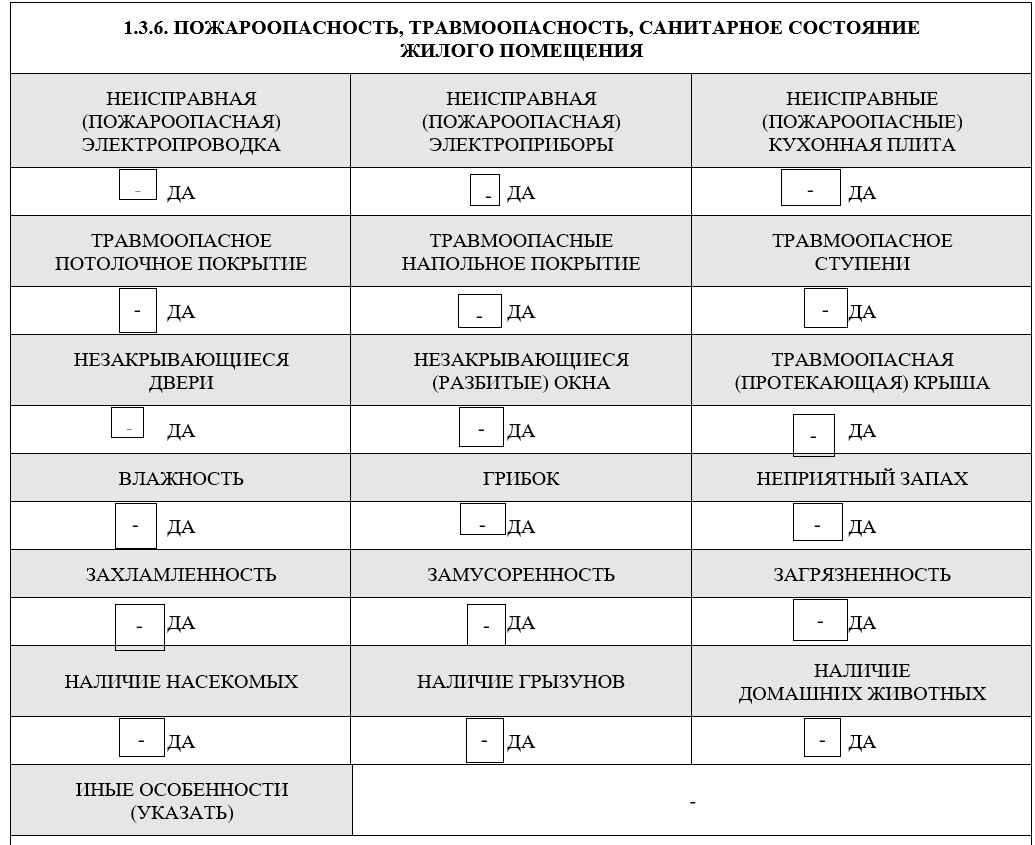 Б
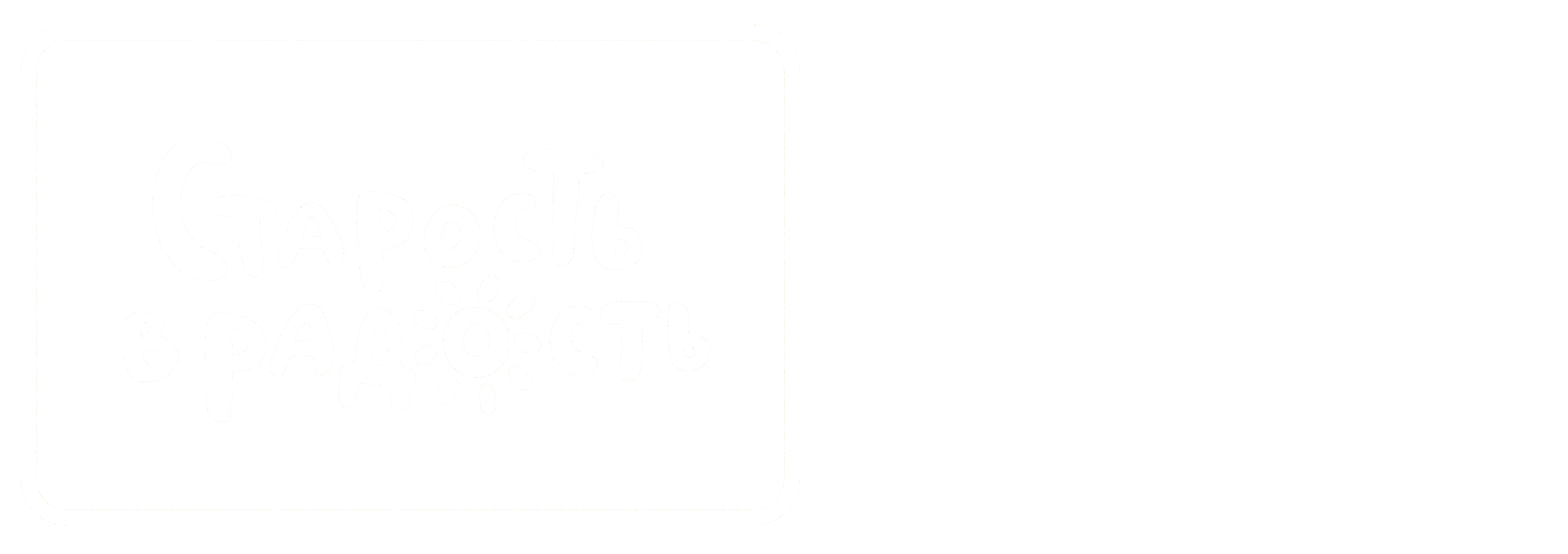 Б
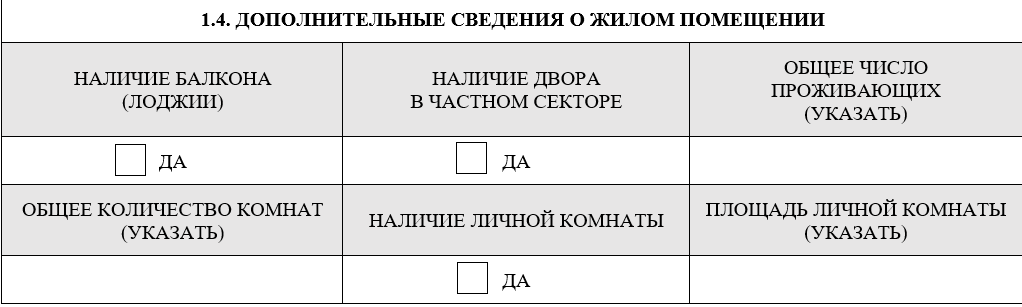 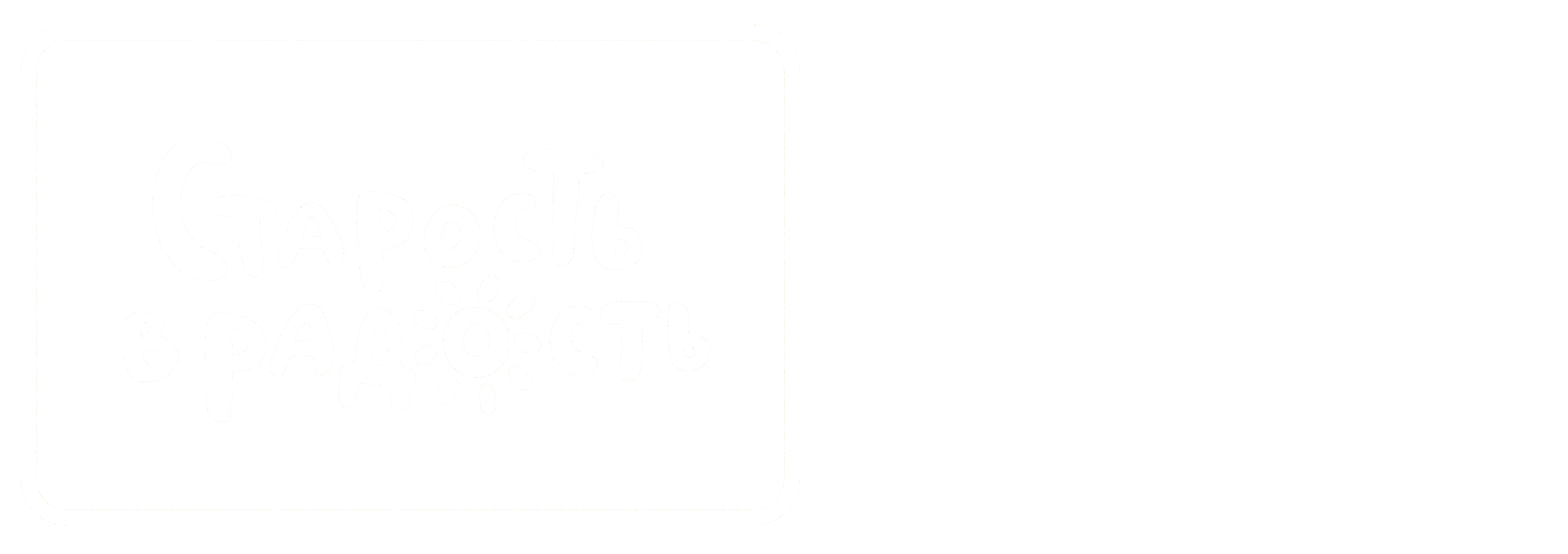 Б
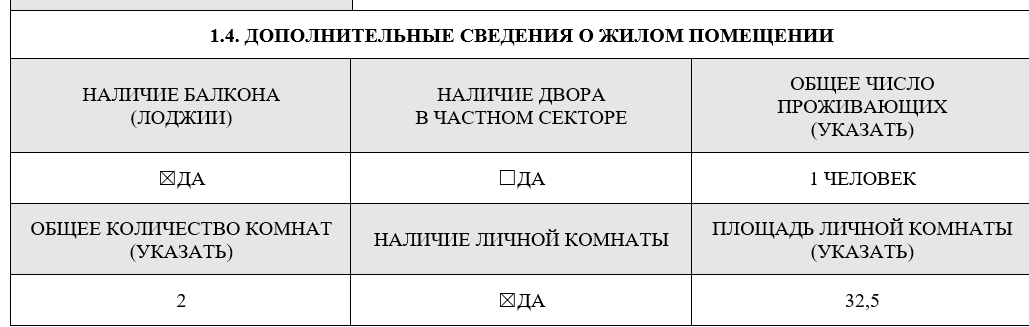 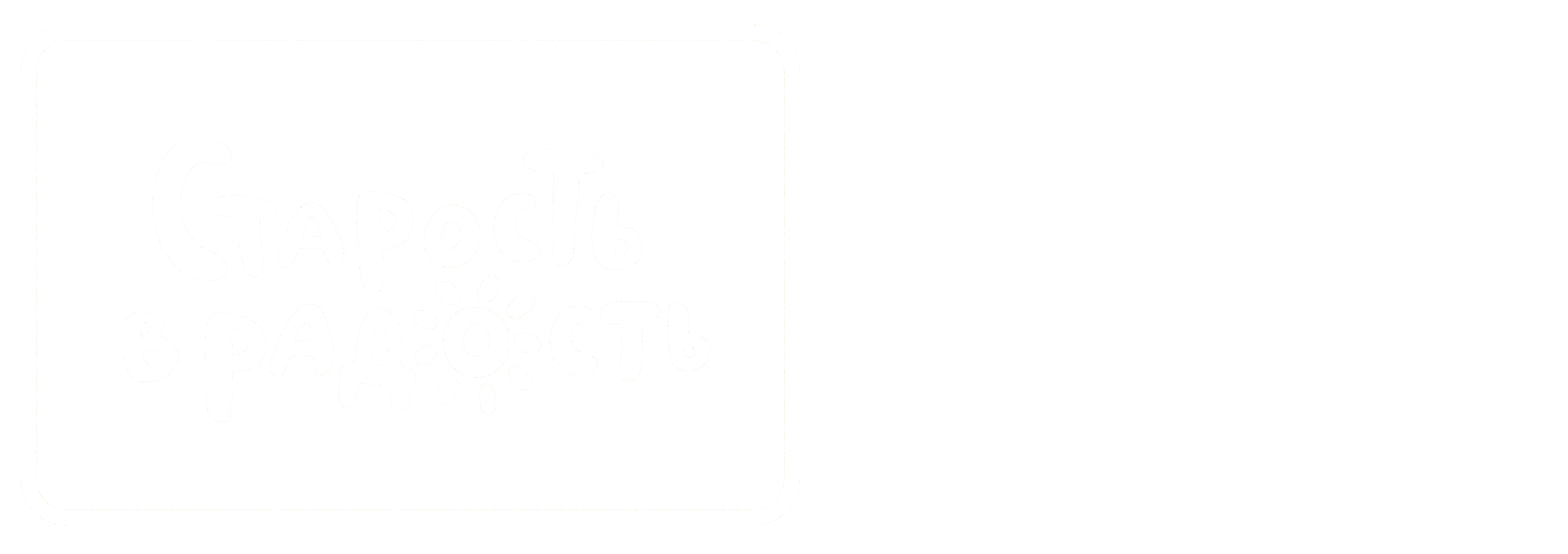 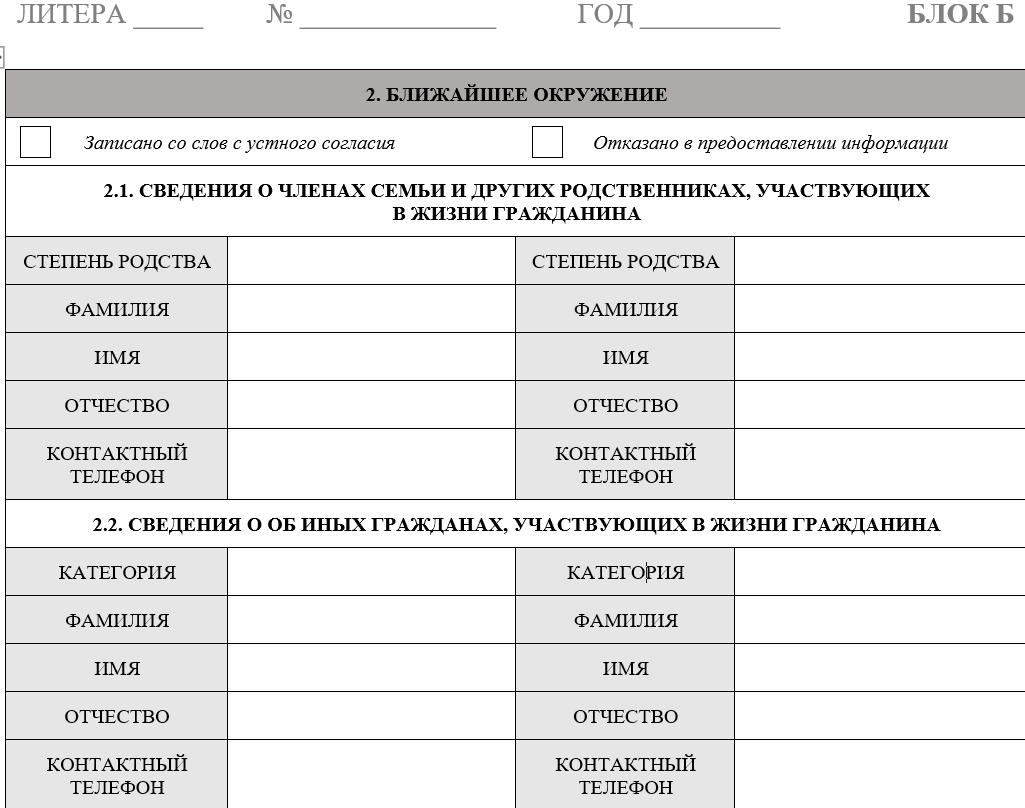 Б
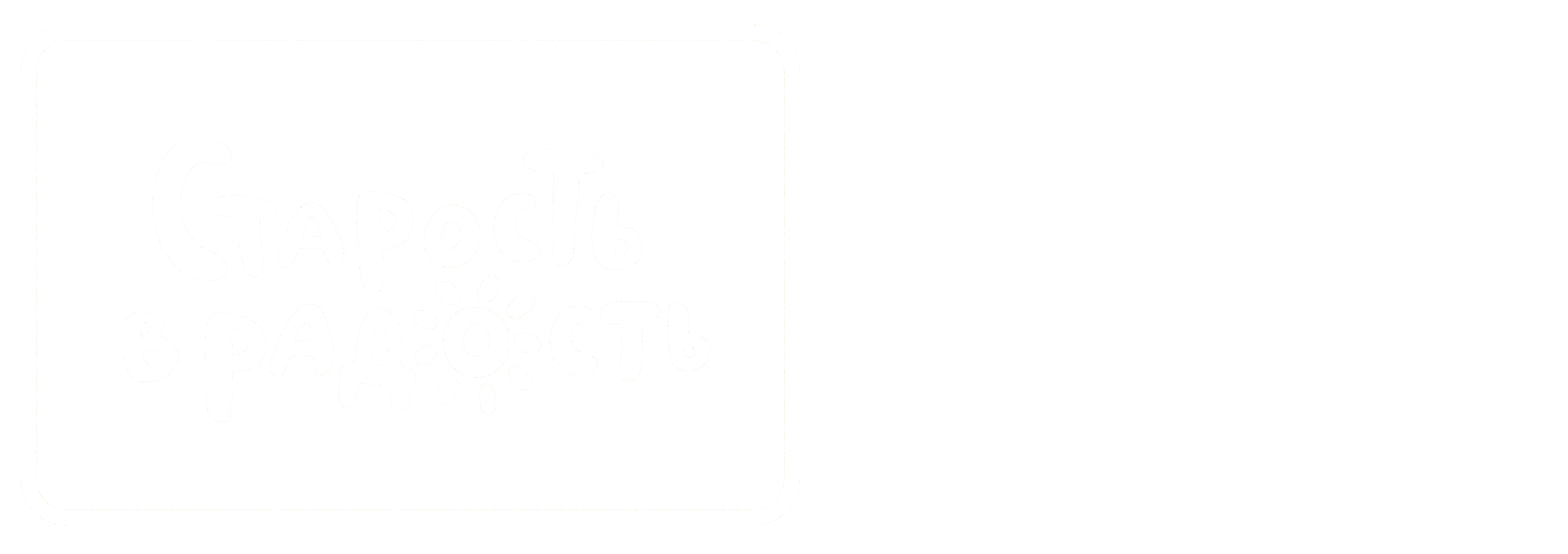 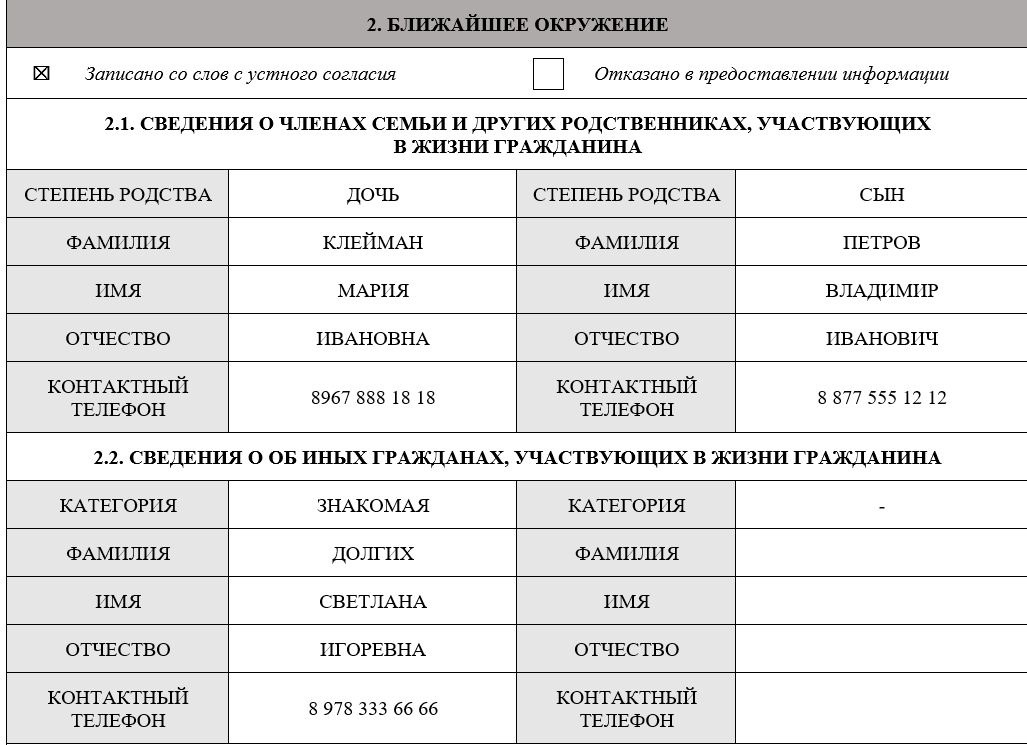 Б
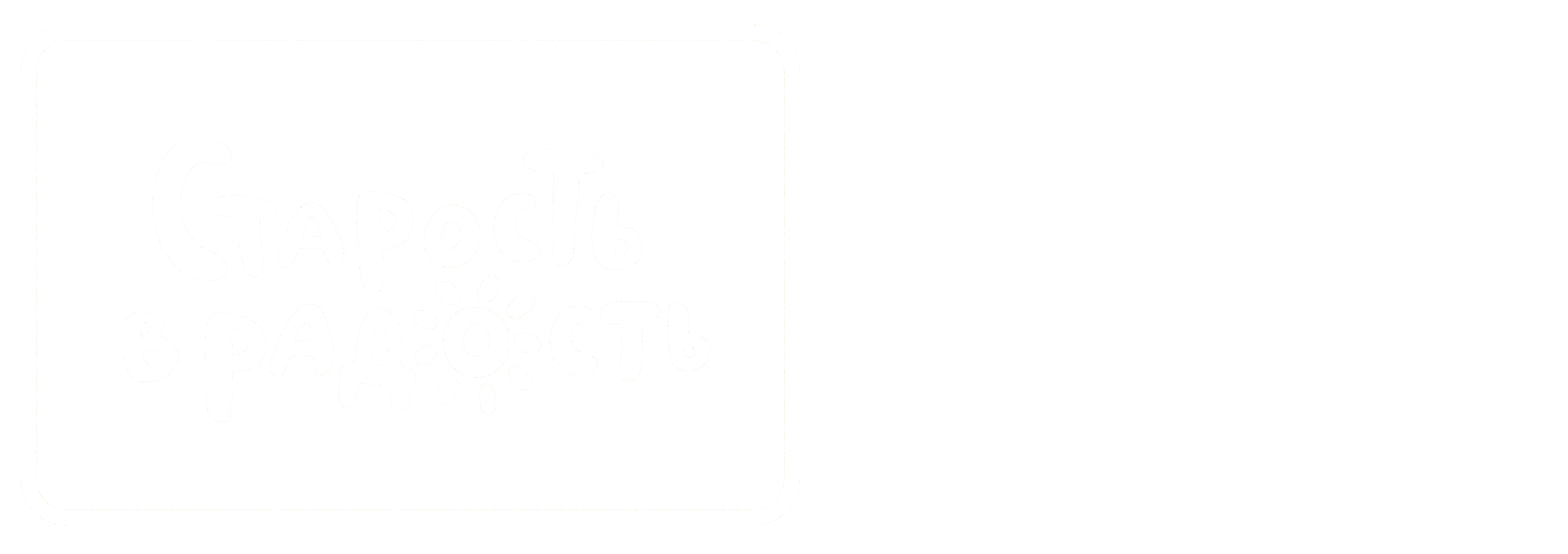 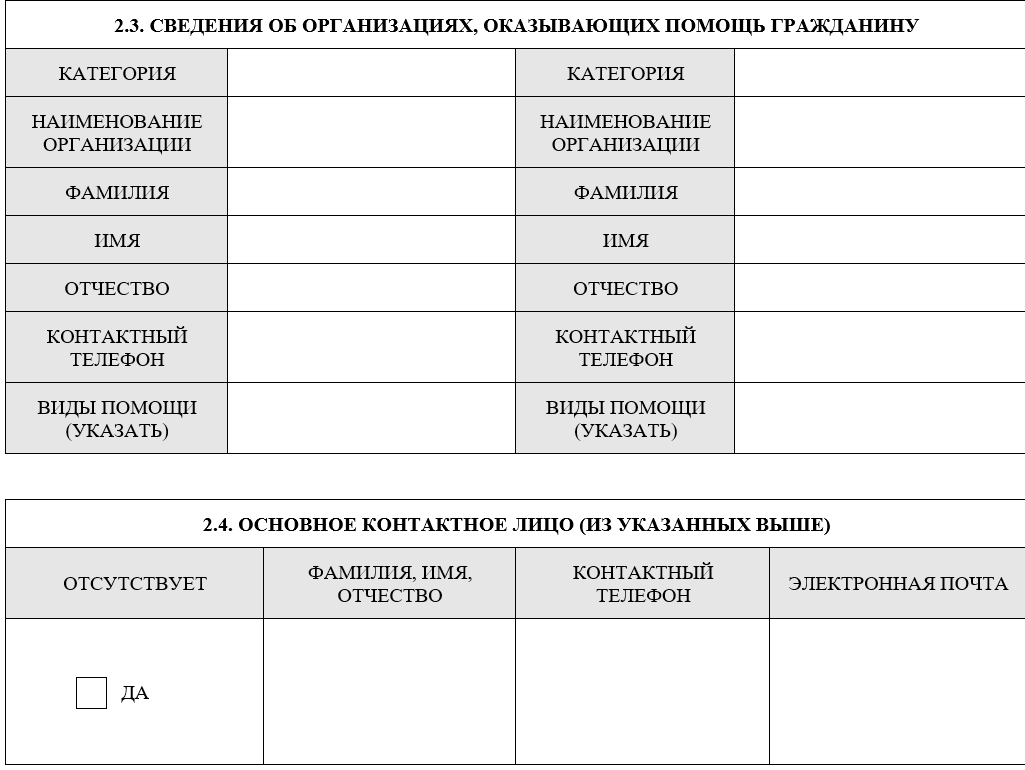 Б
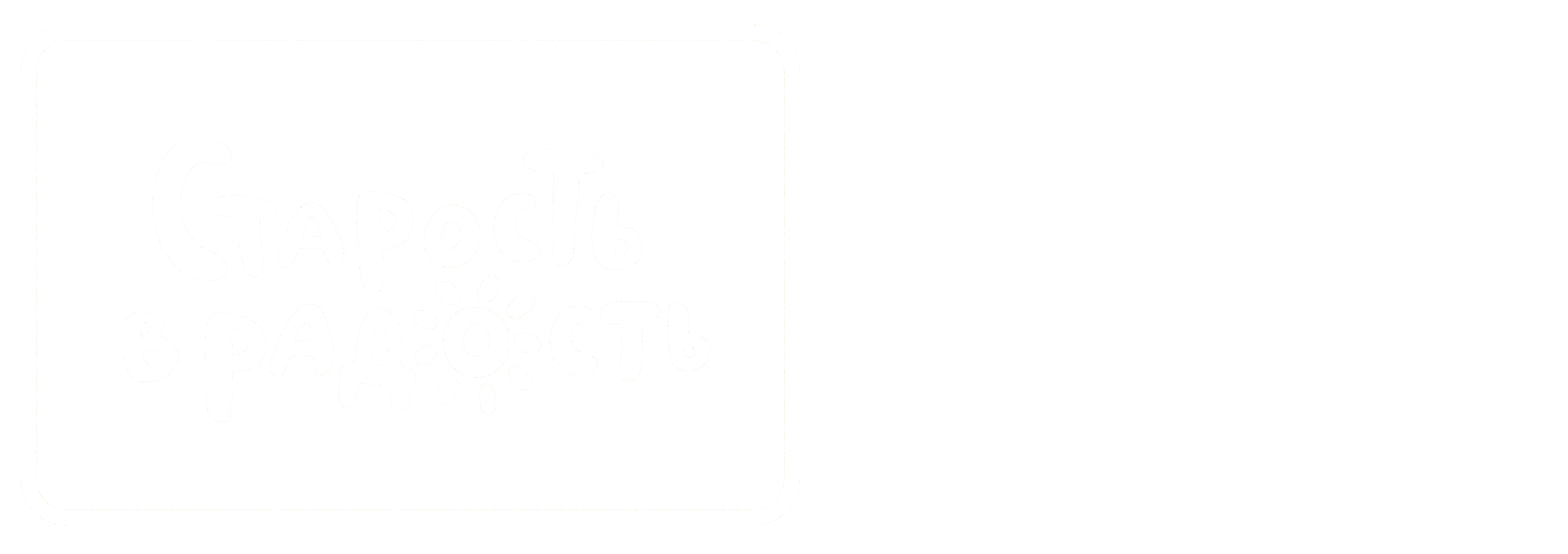 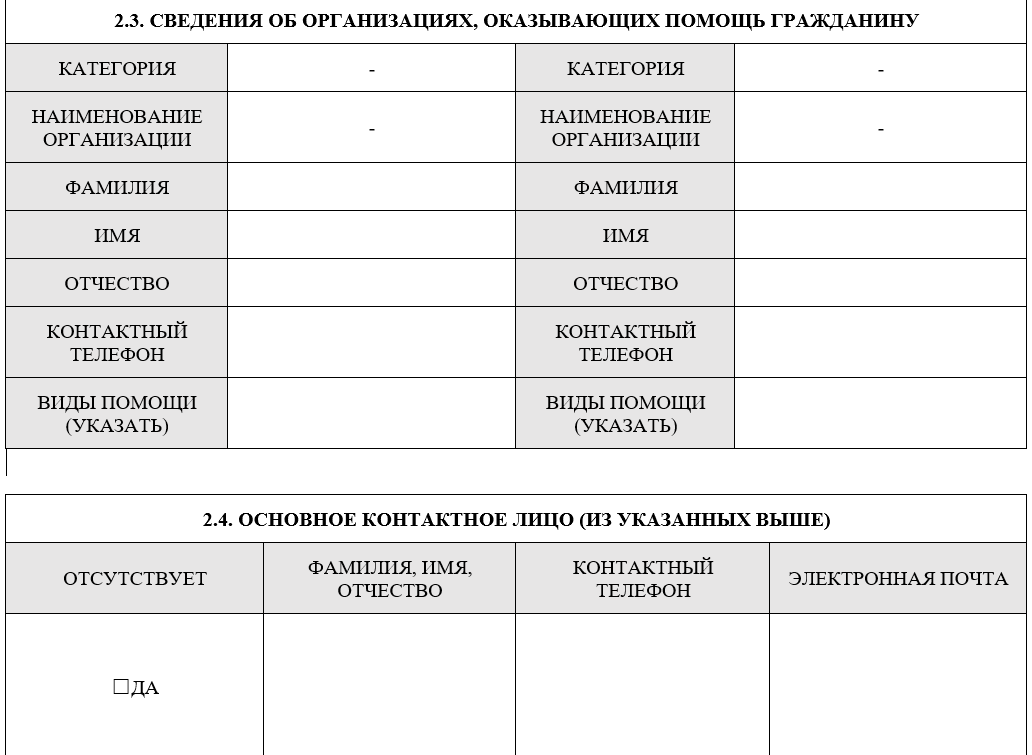 Б
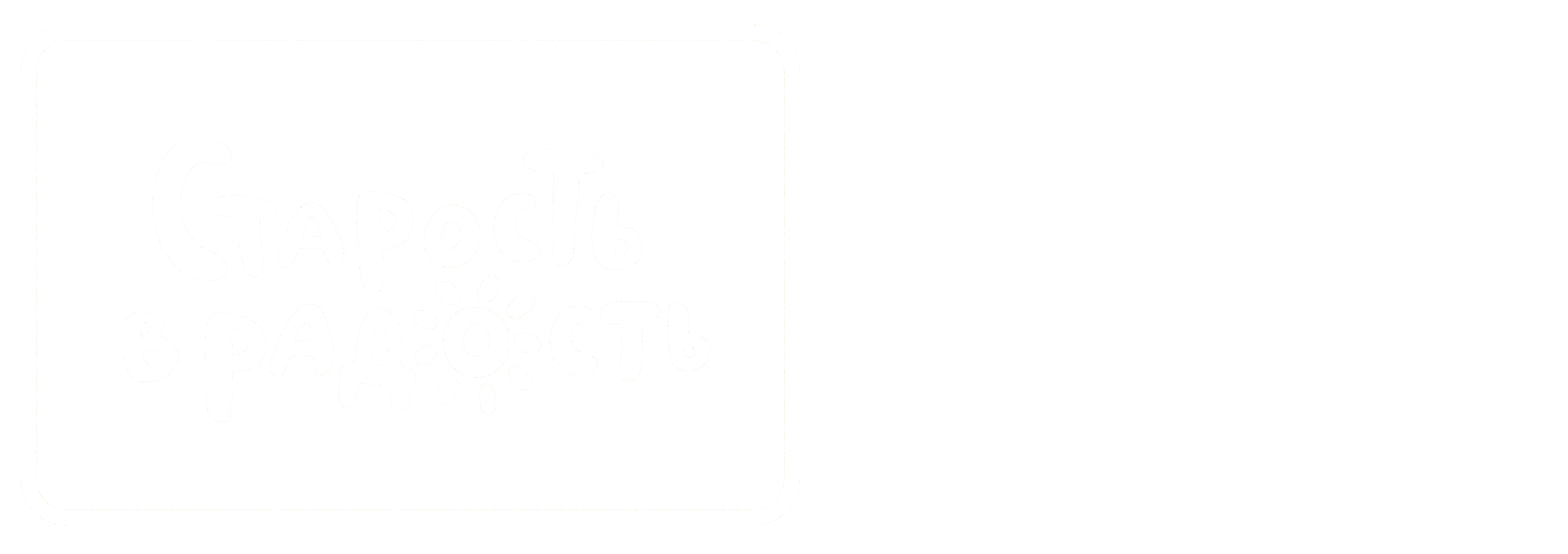 Б
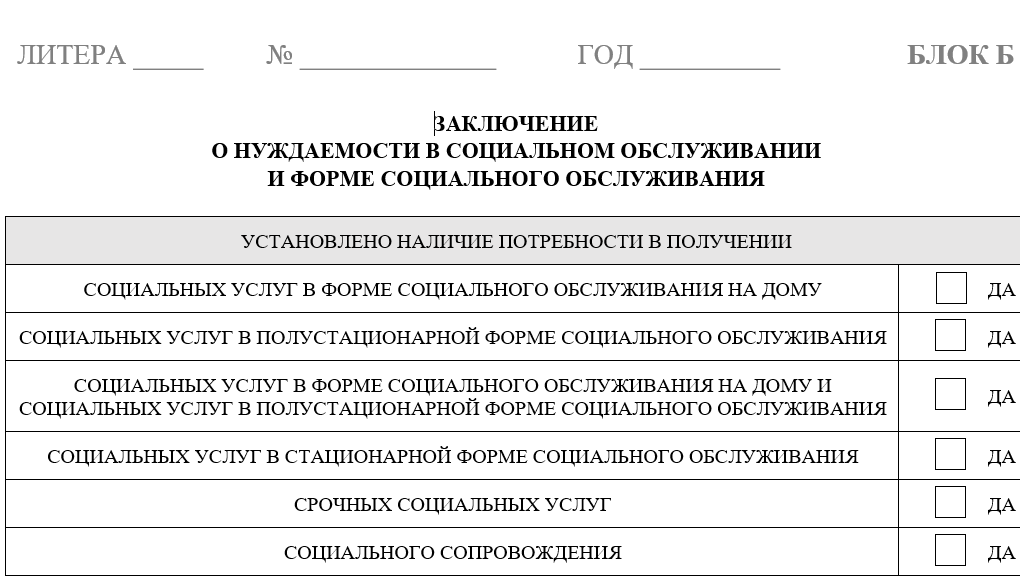 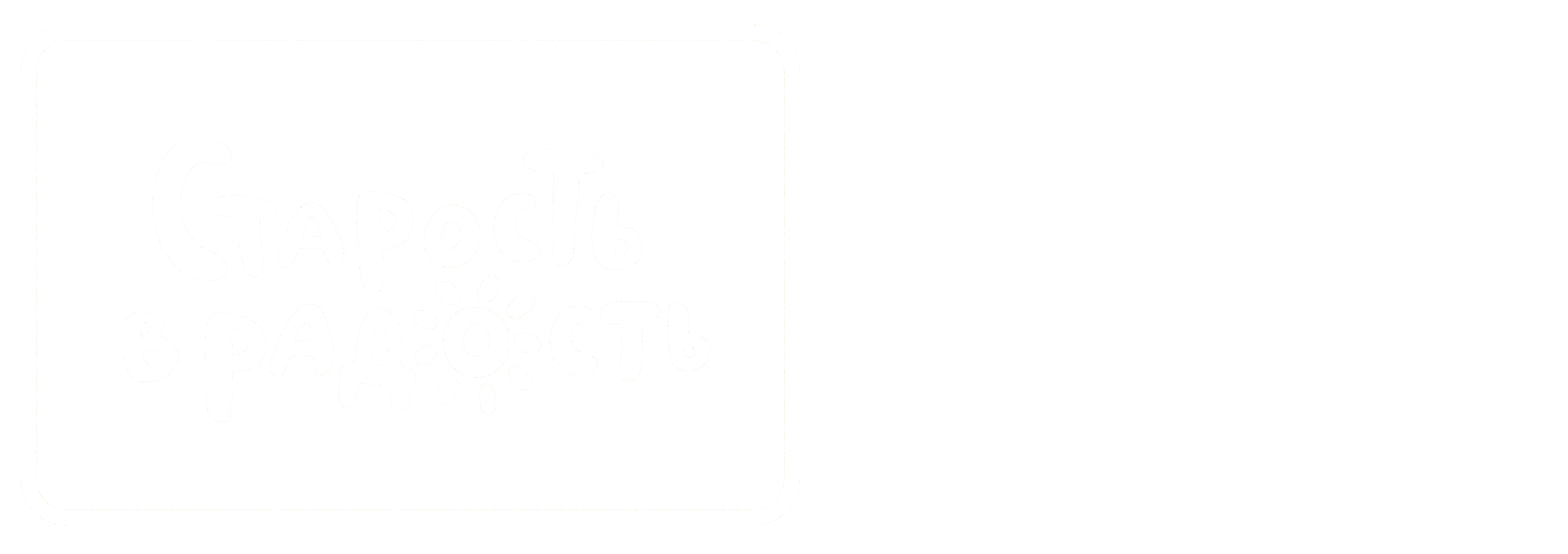 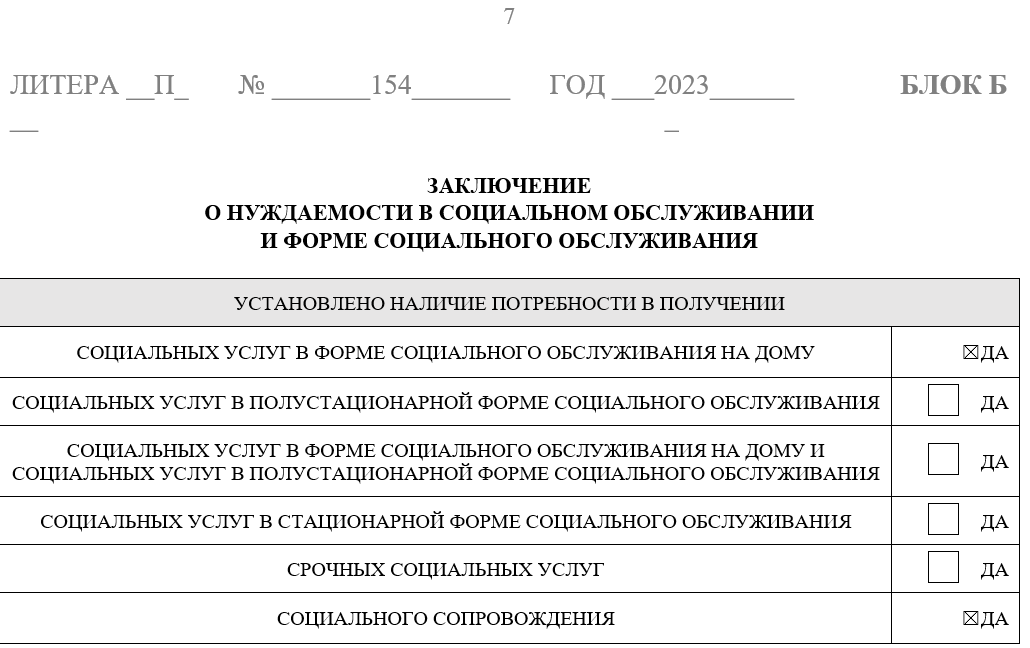 Б
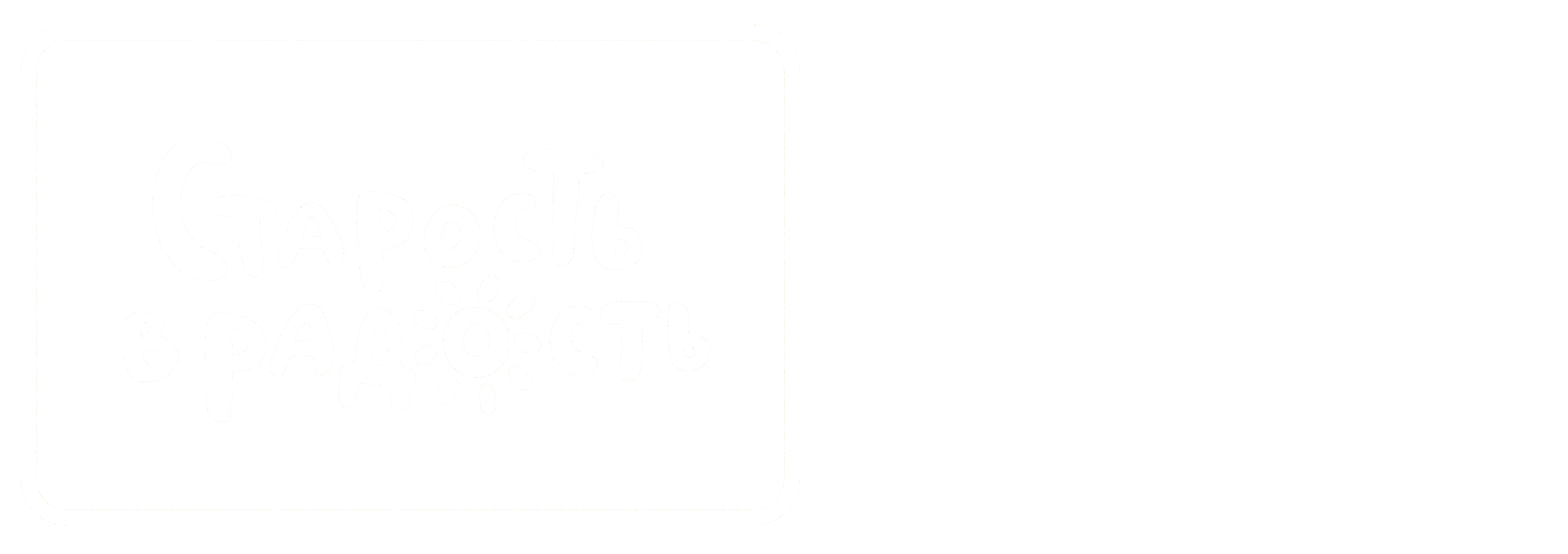 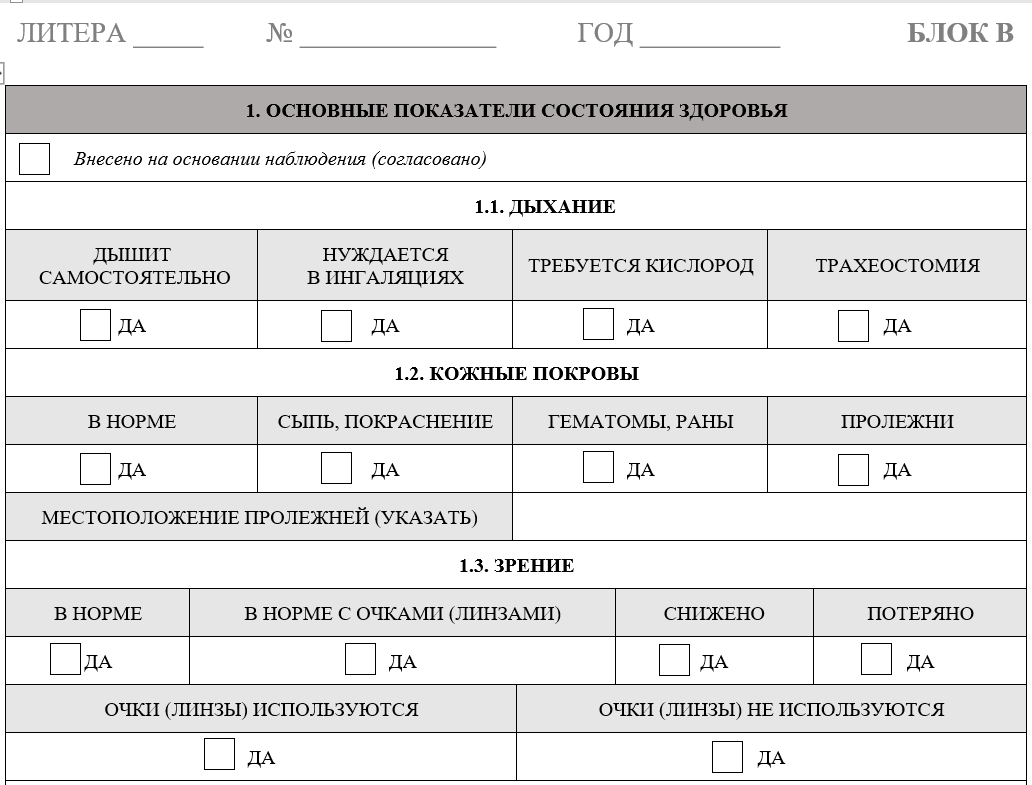 В
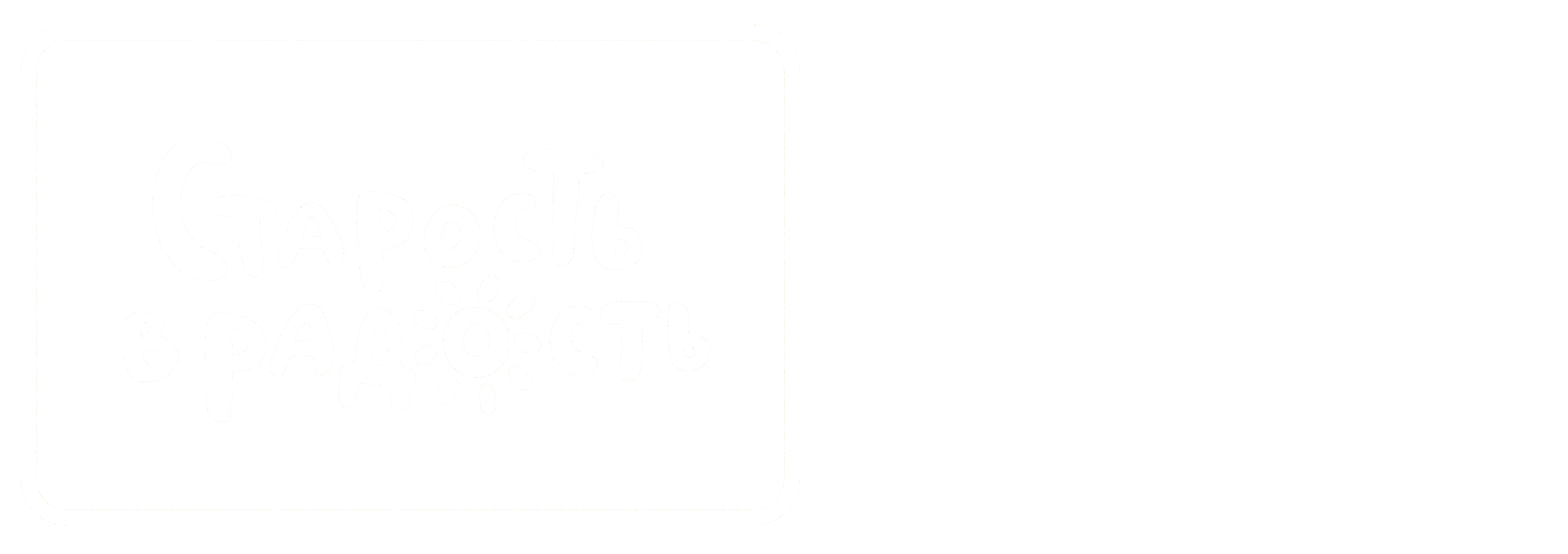 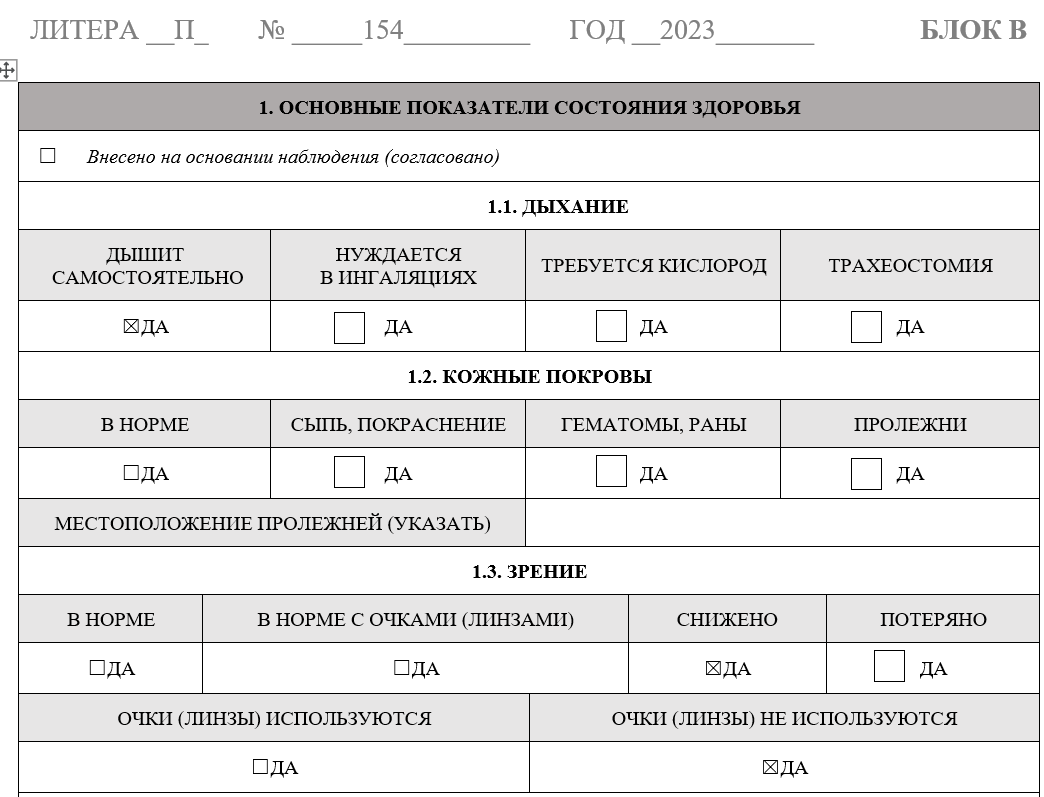 В
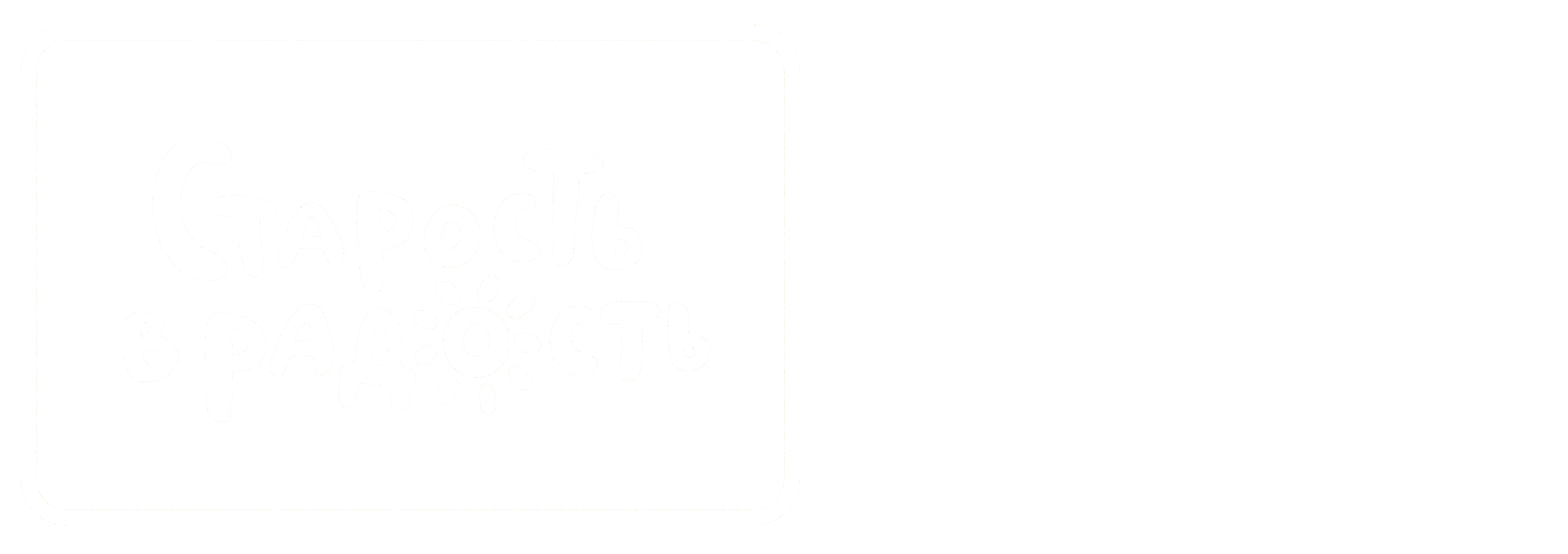 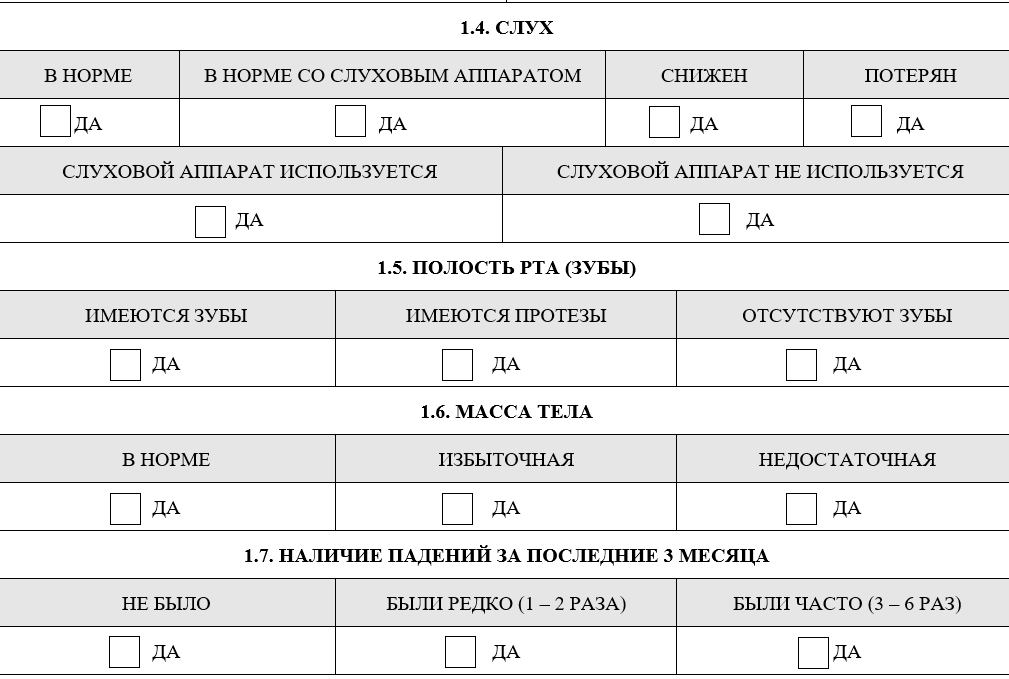 В
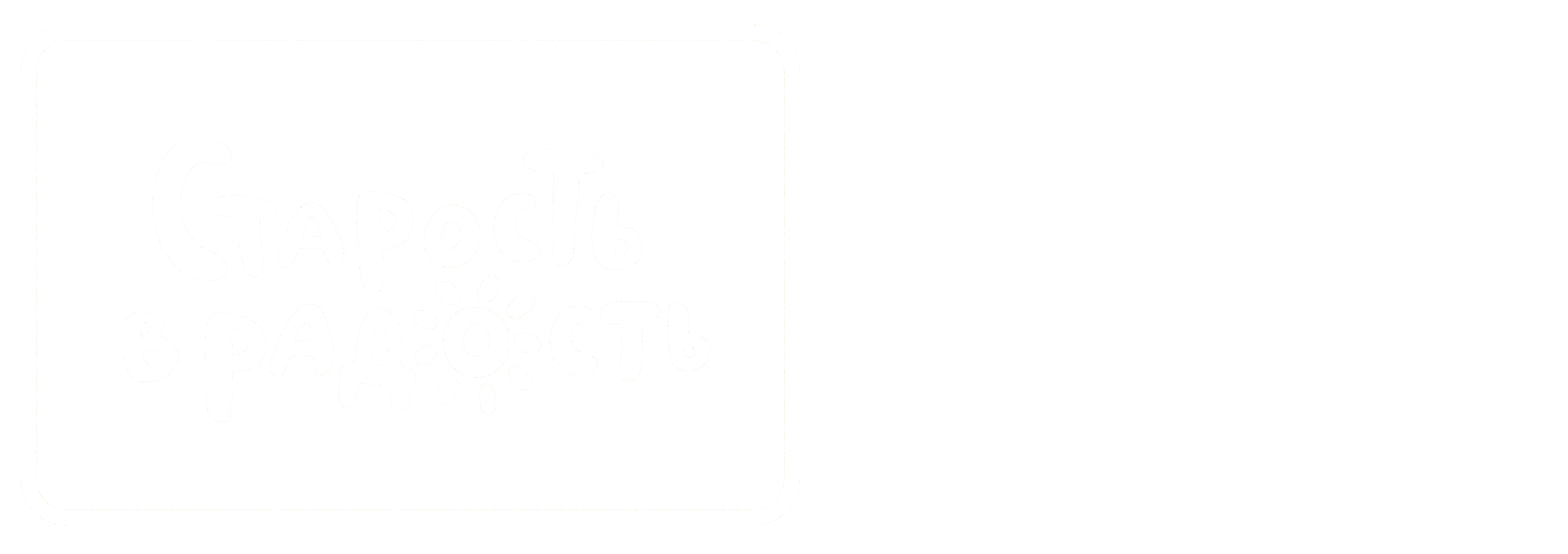 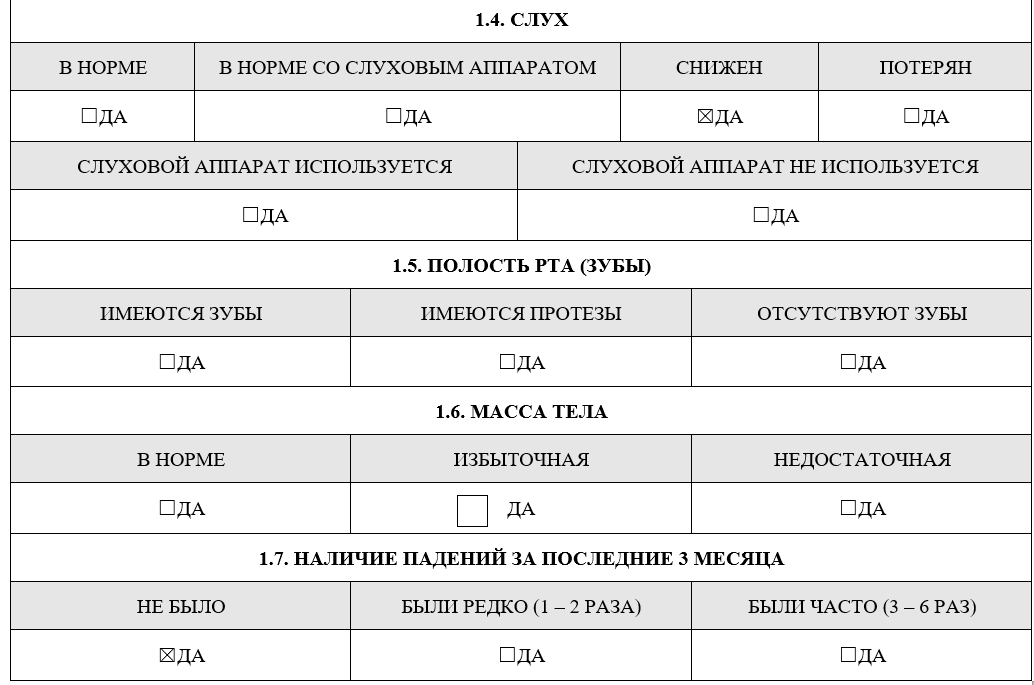 В
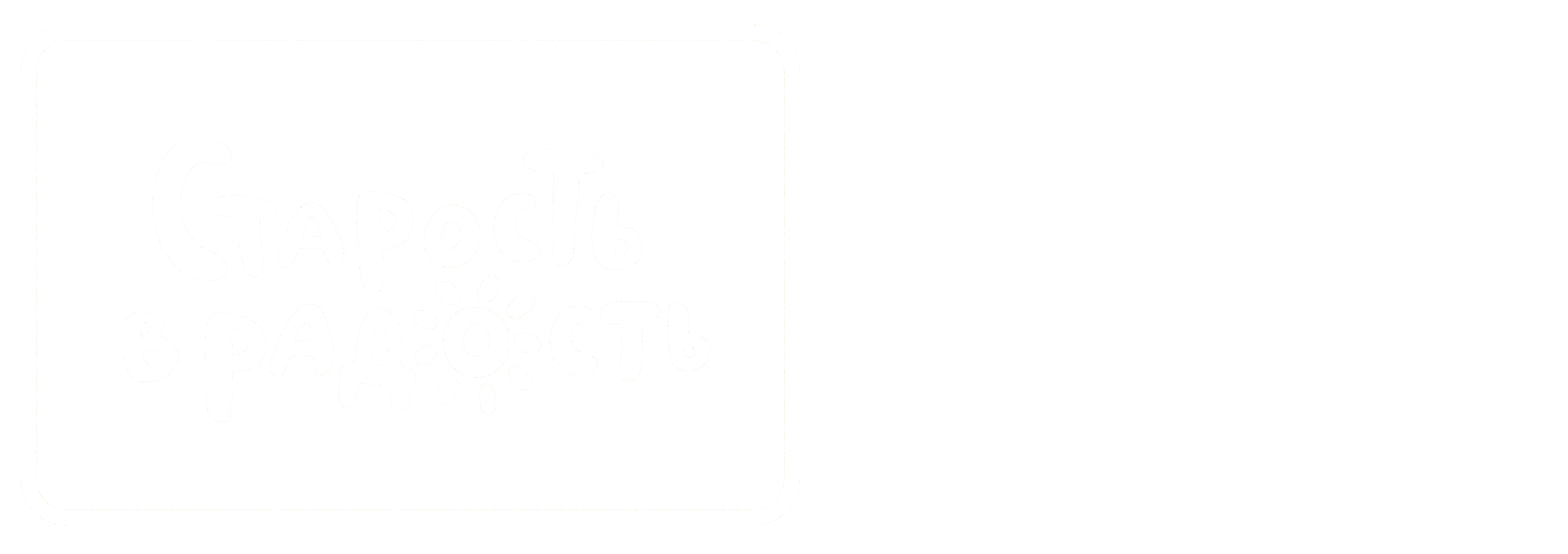 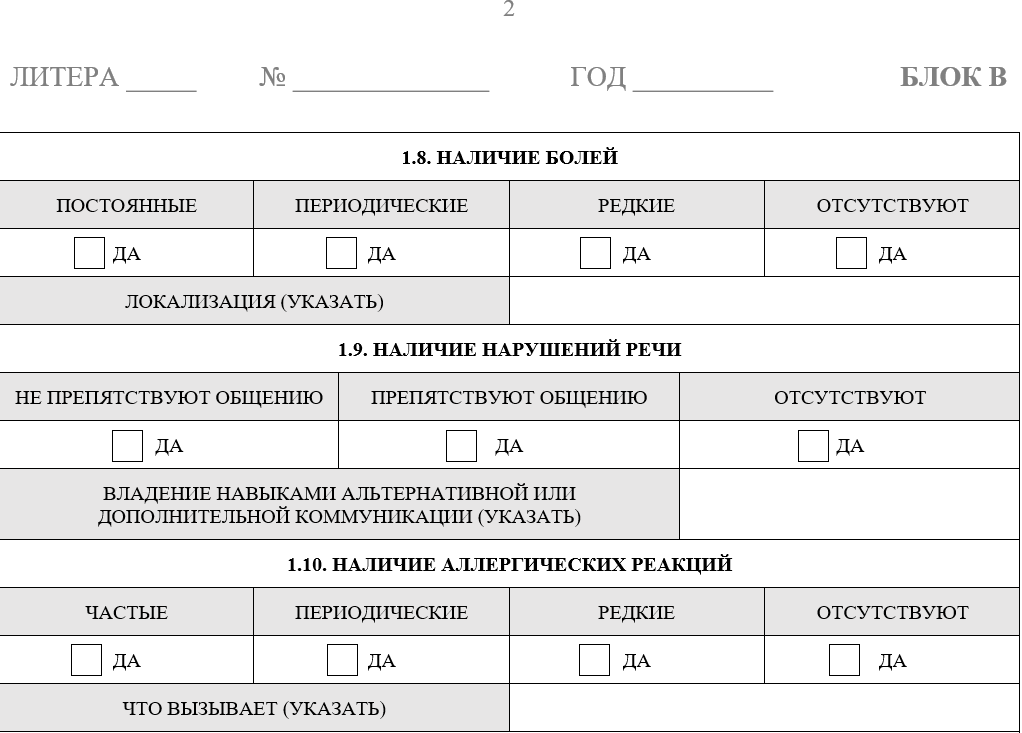 В
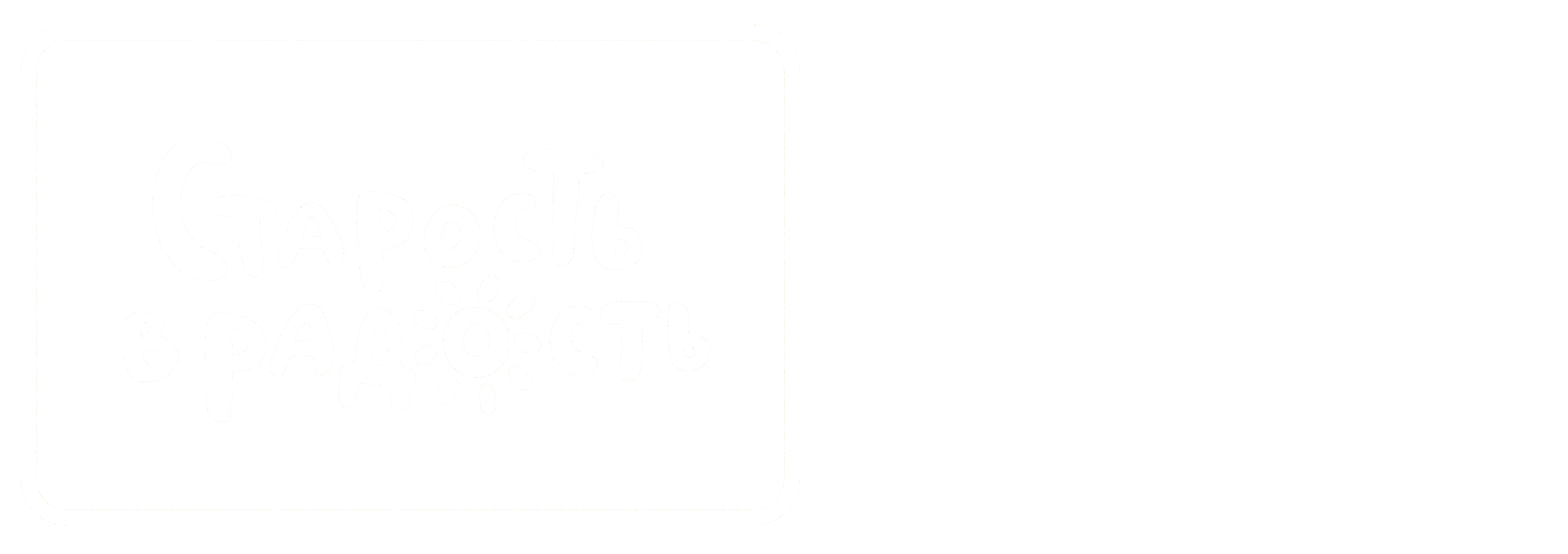 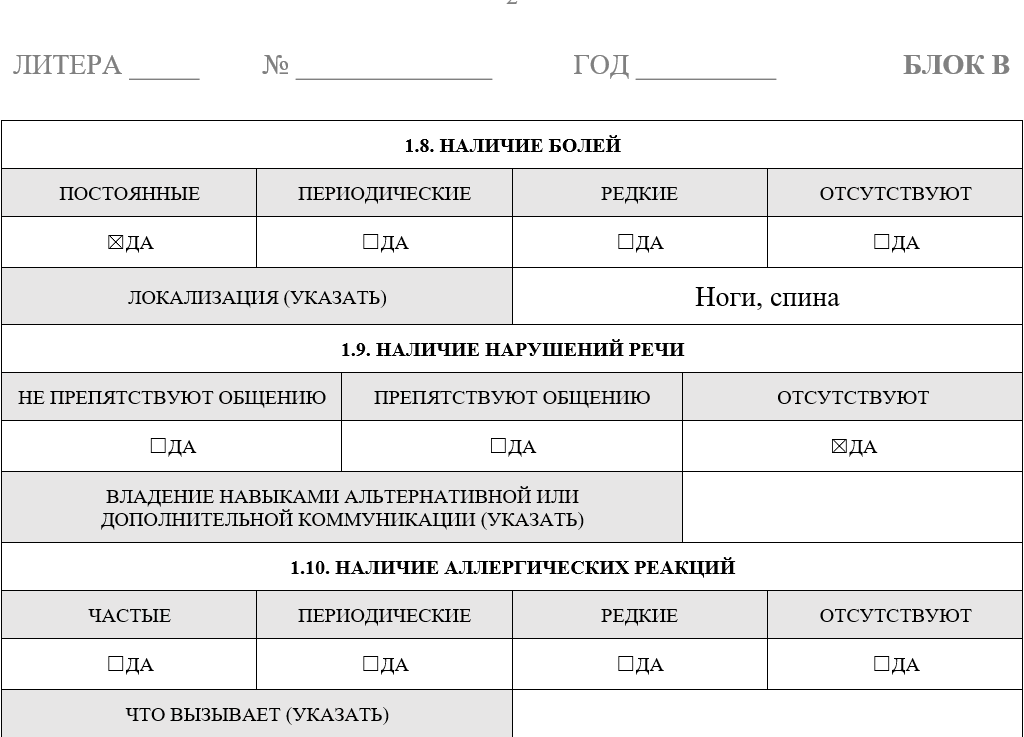 В
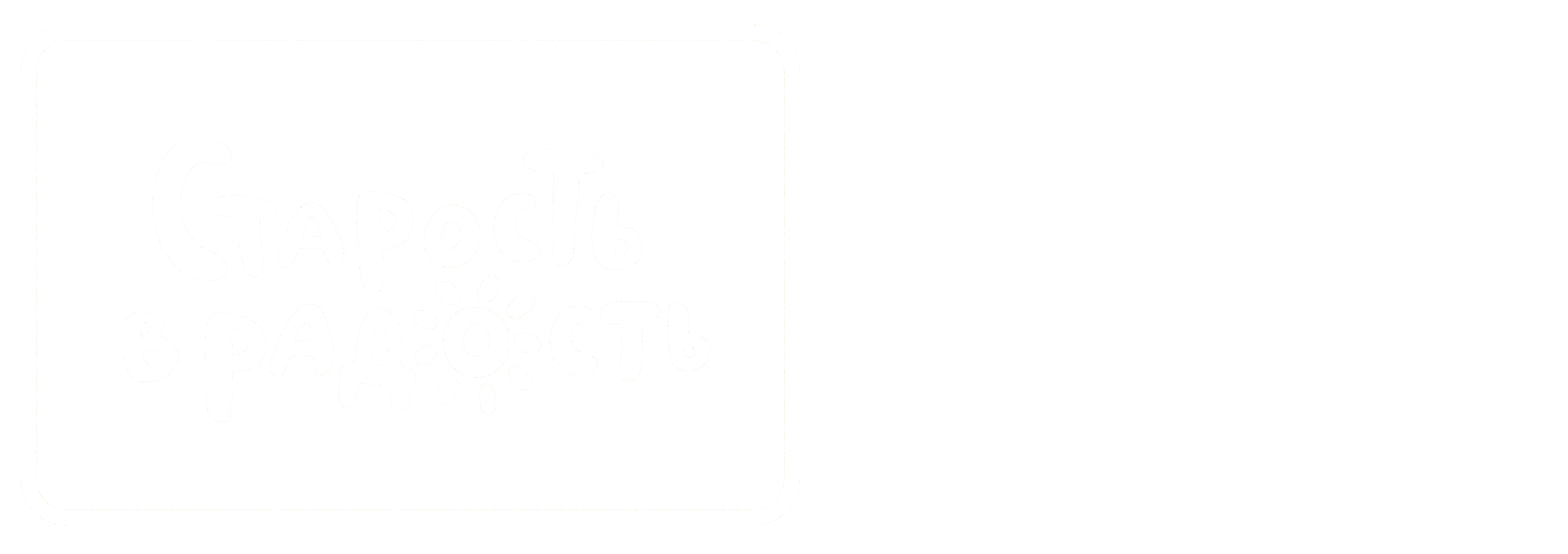 В
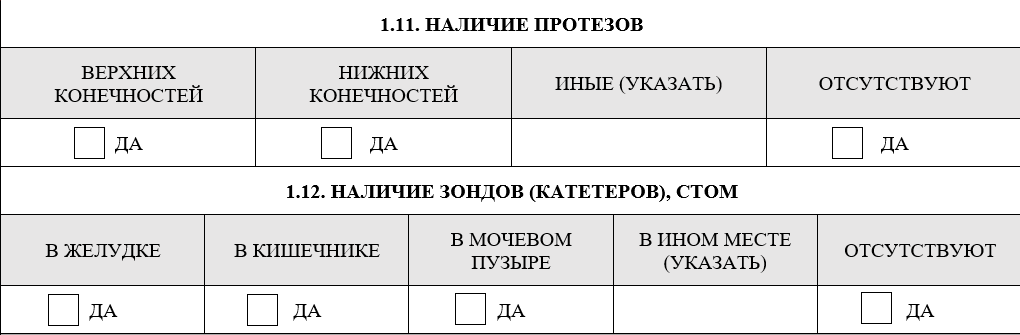 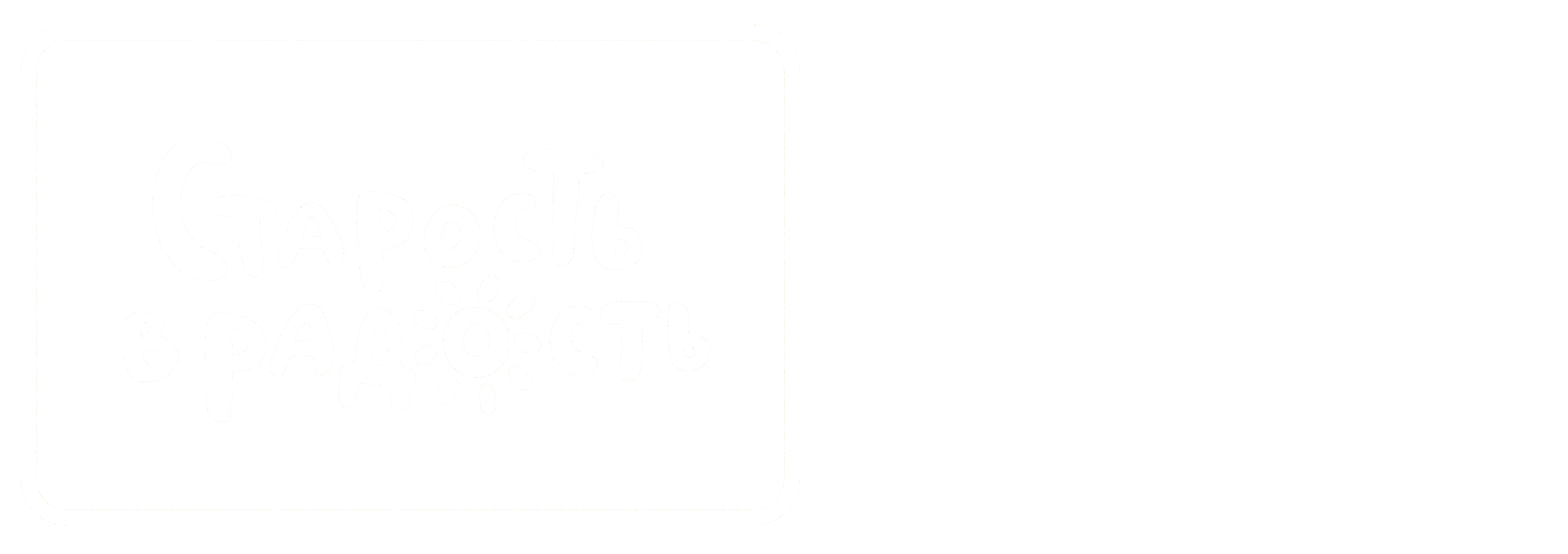 В
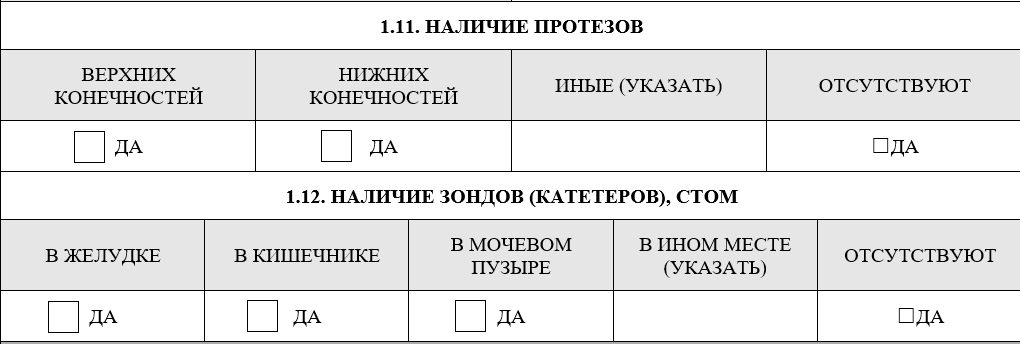 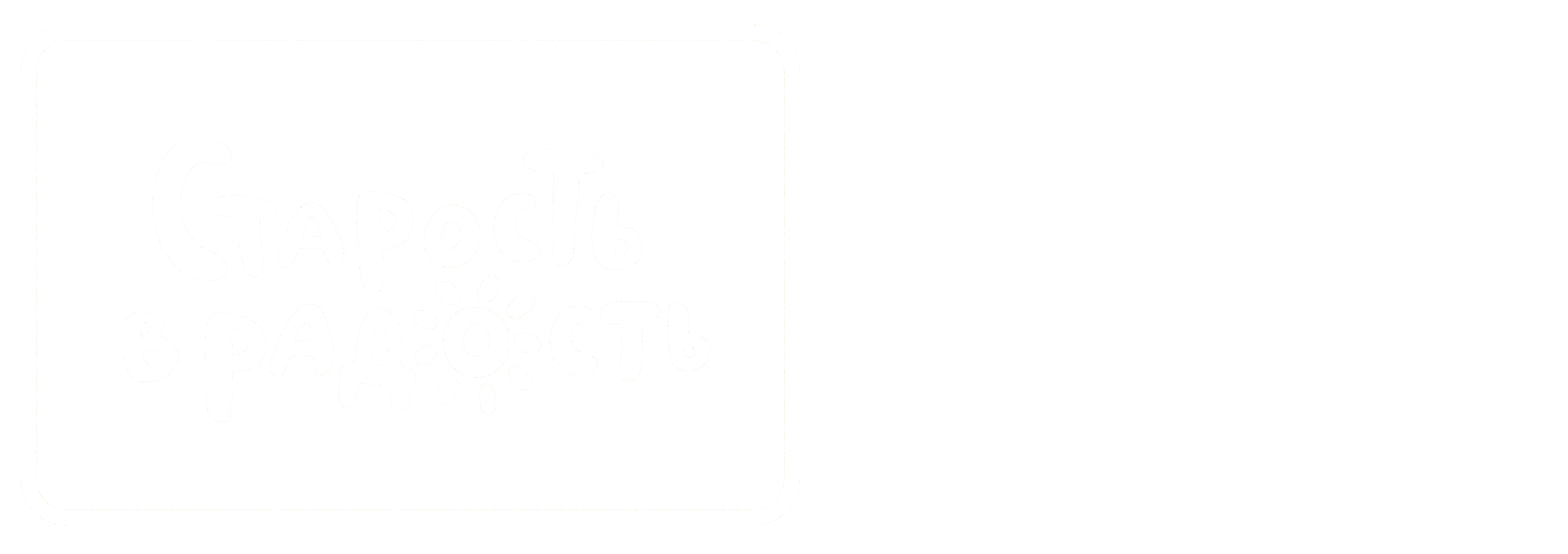 В
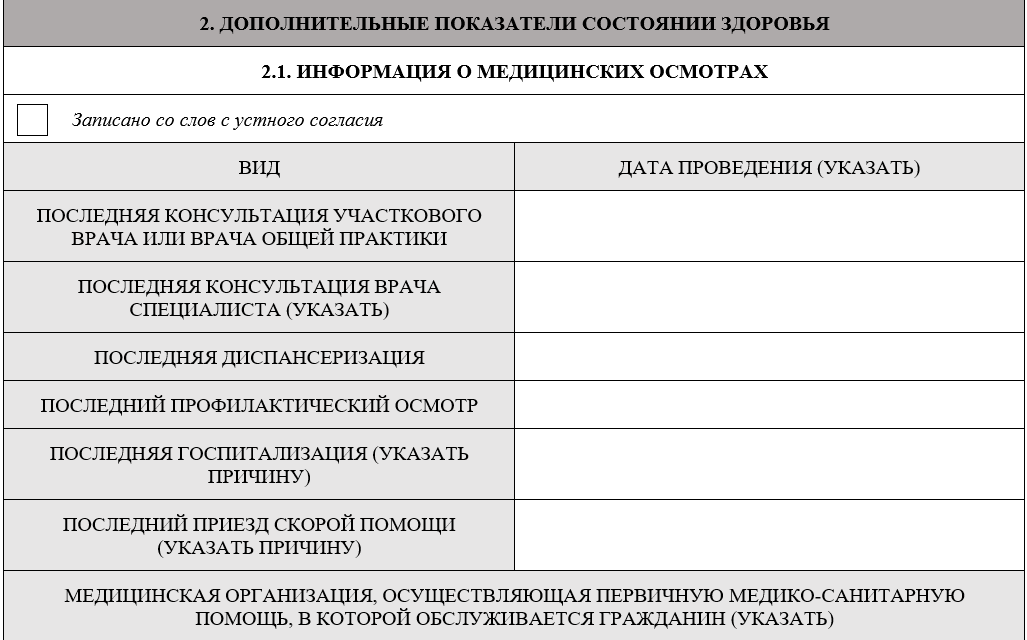 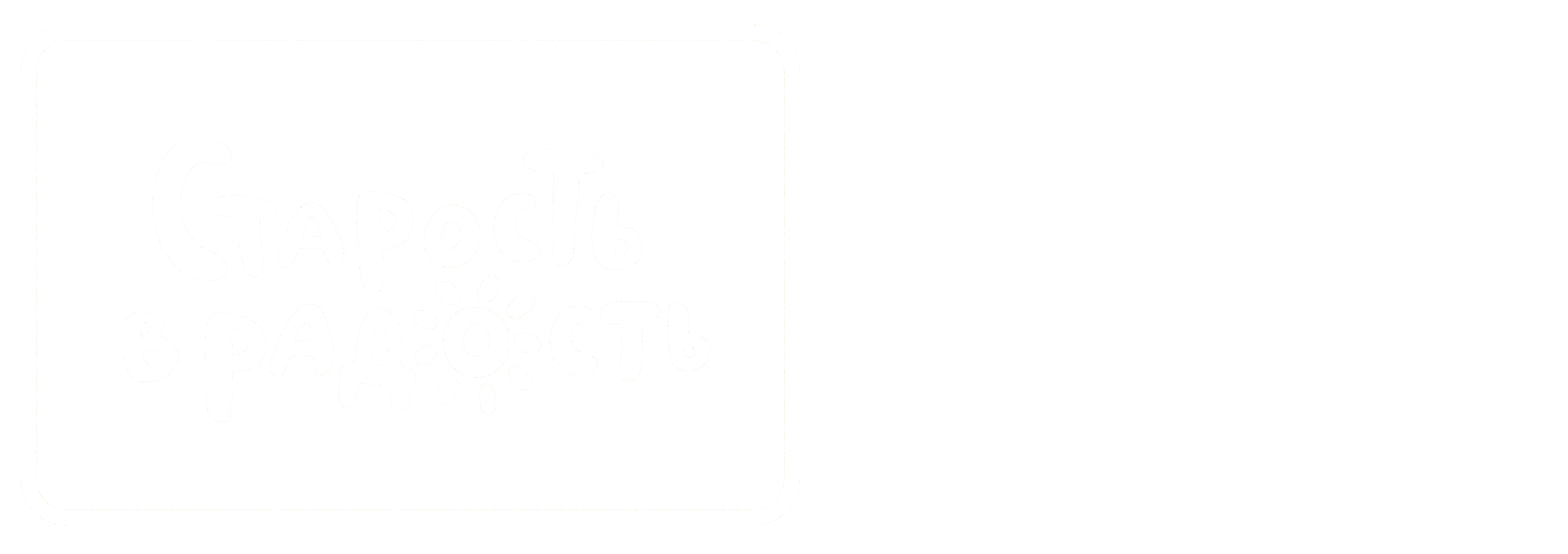 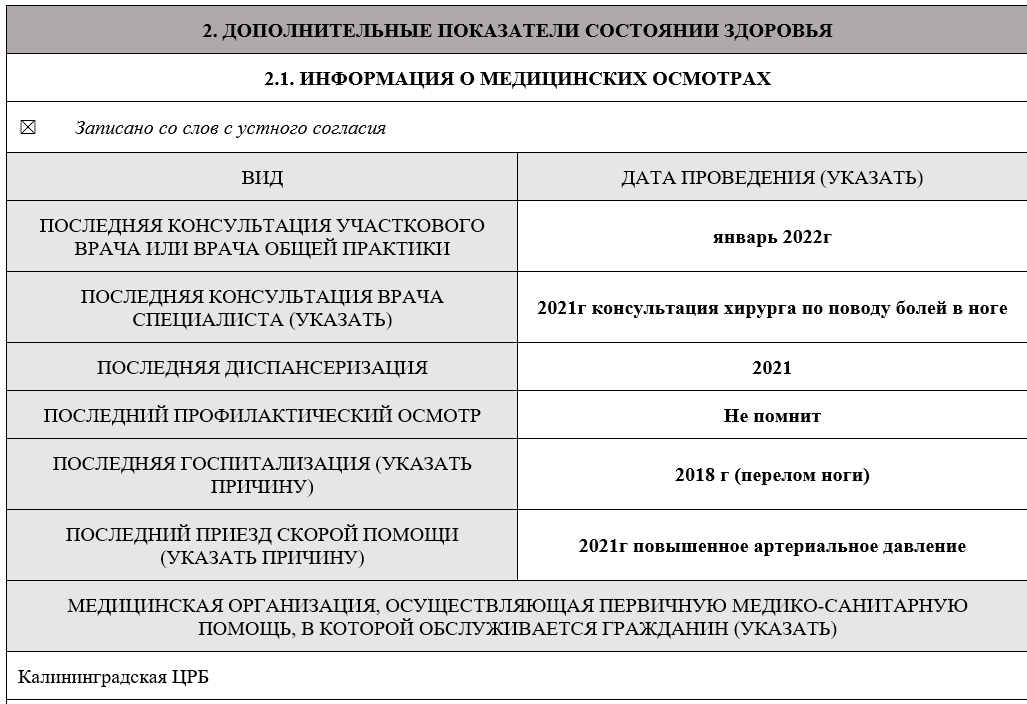 В
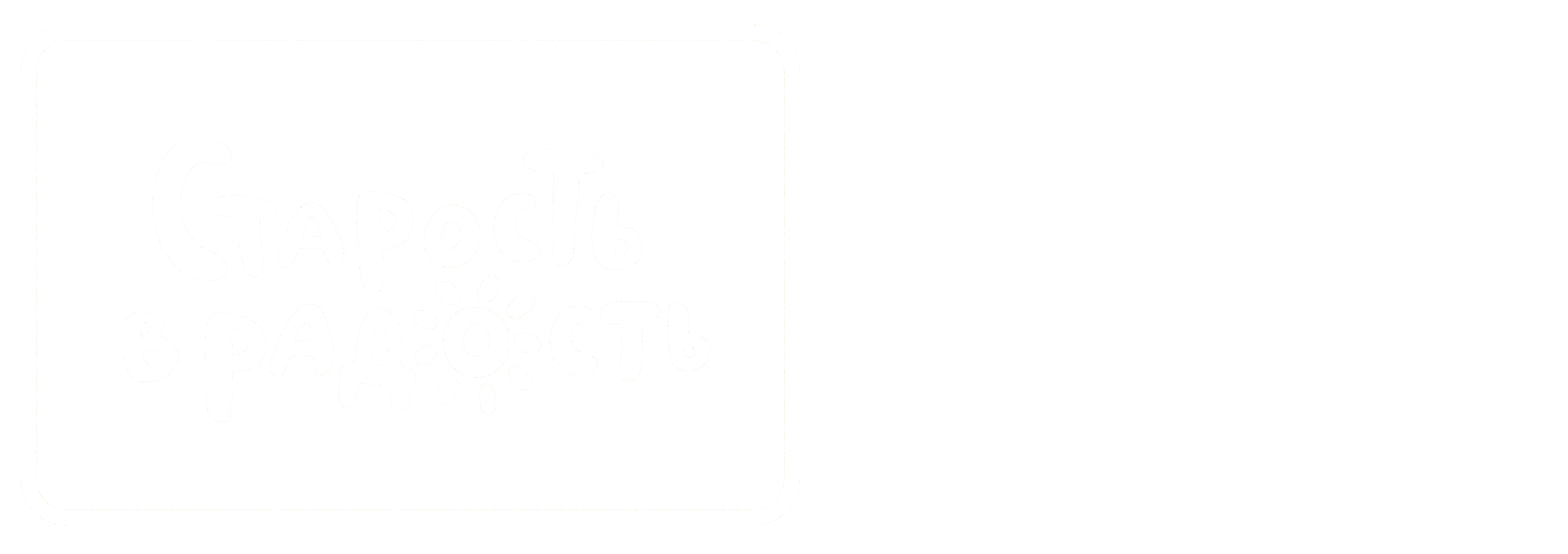 В
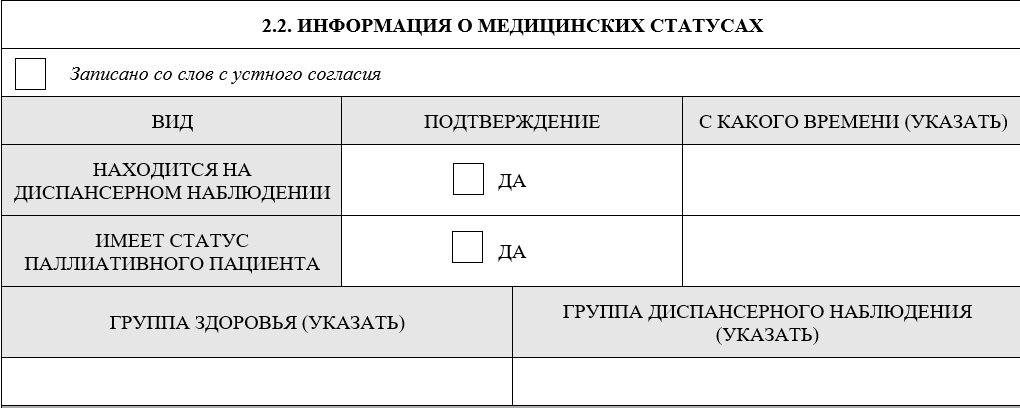 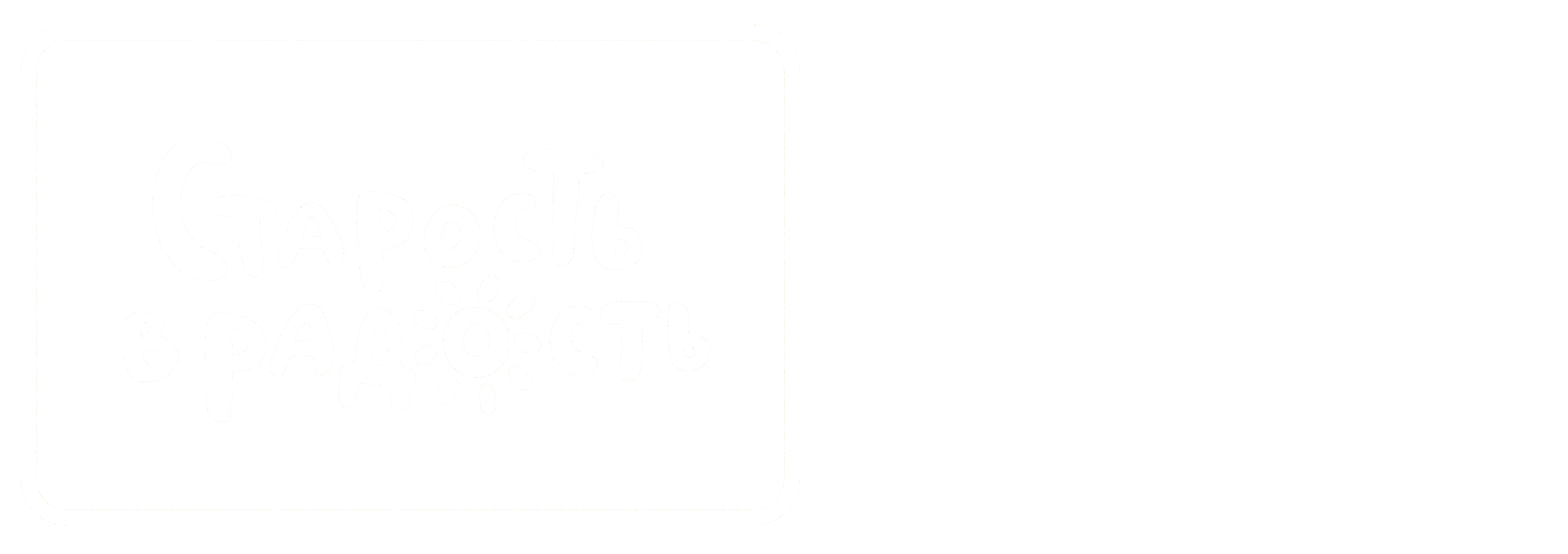 В
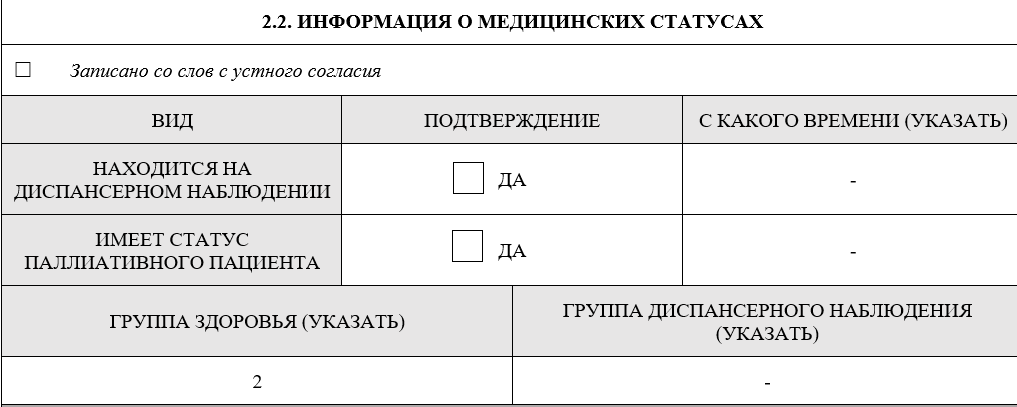 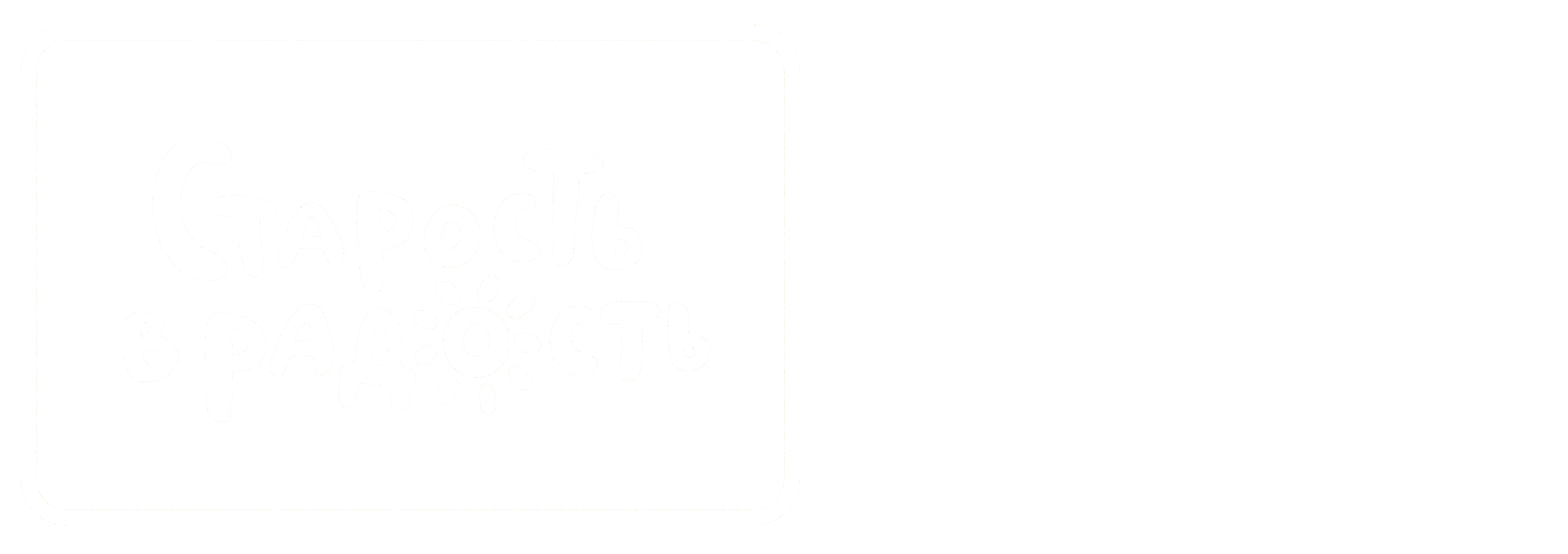 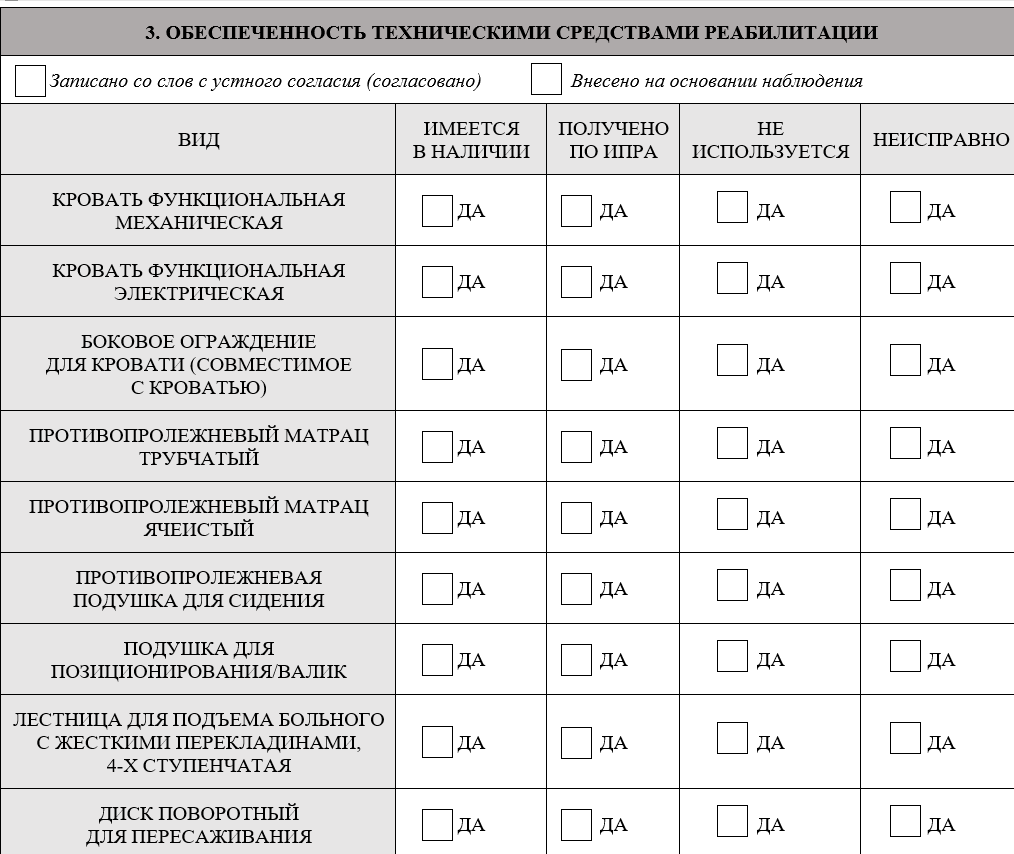 В
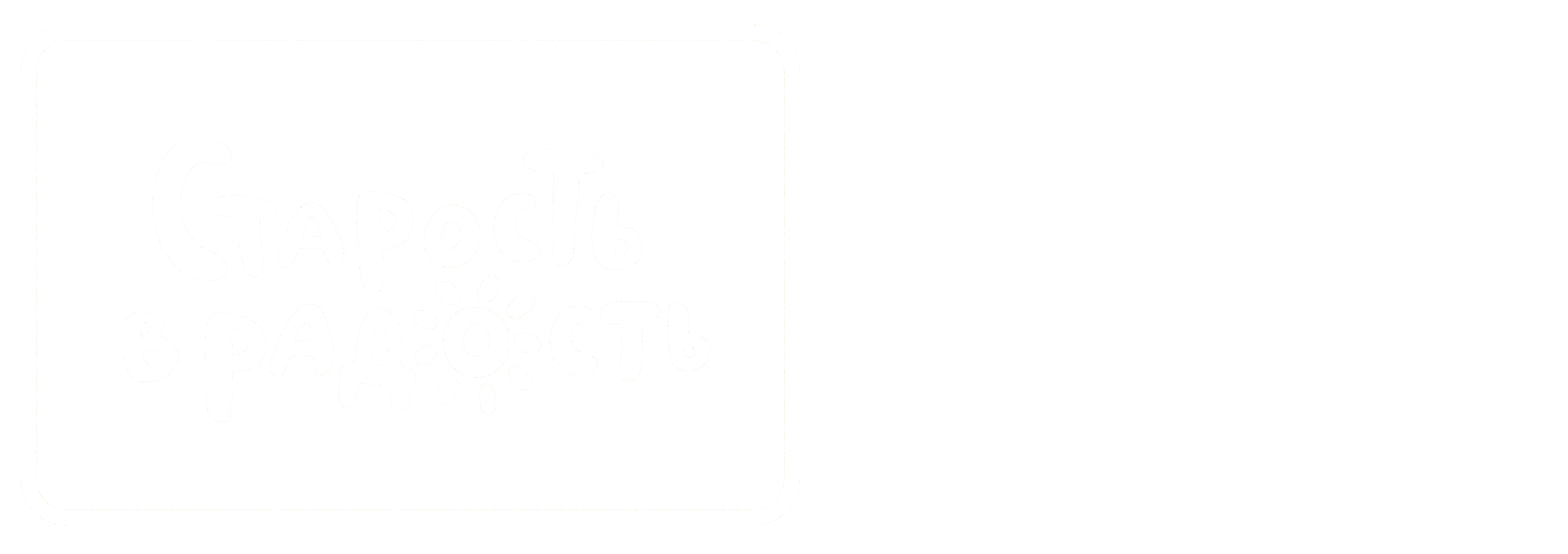 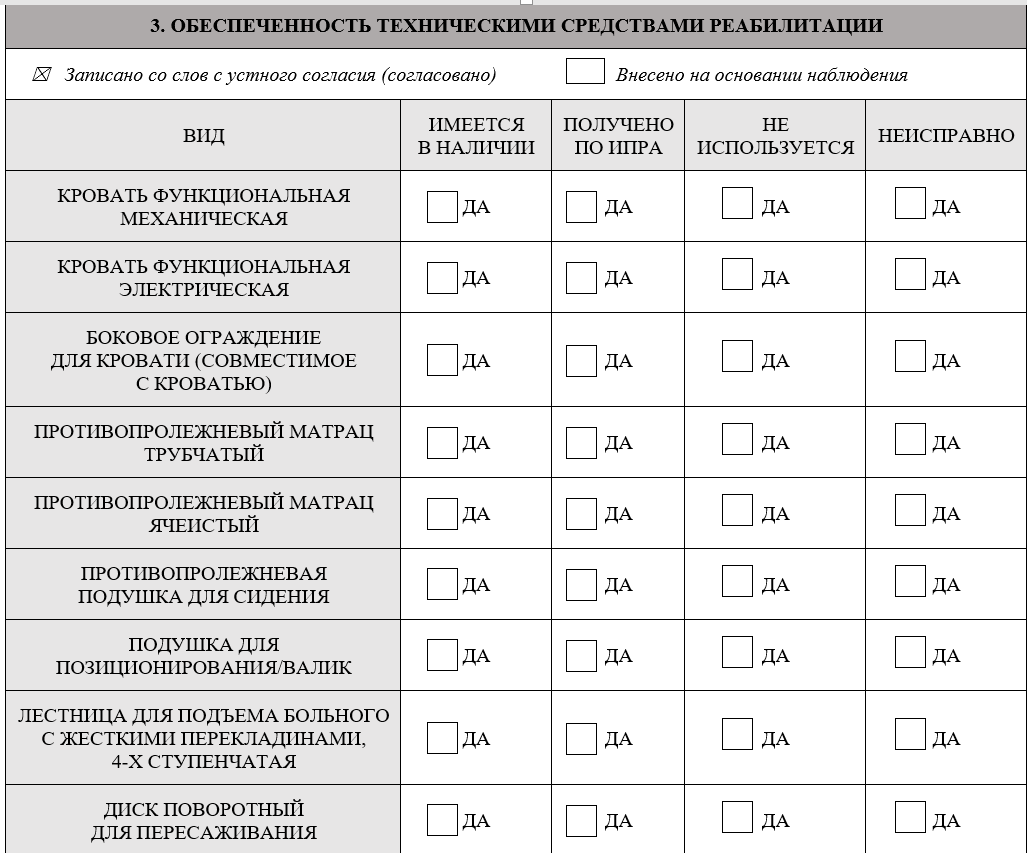 В
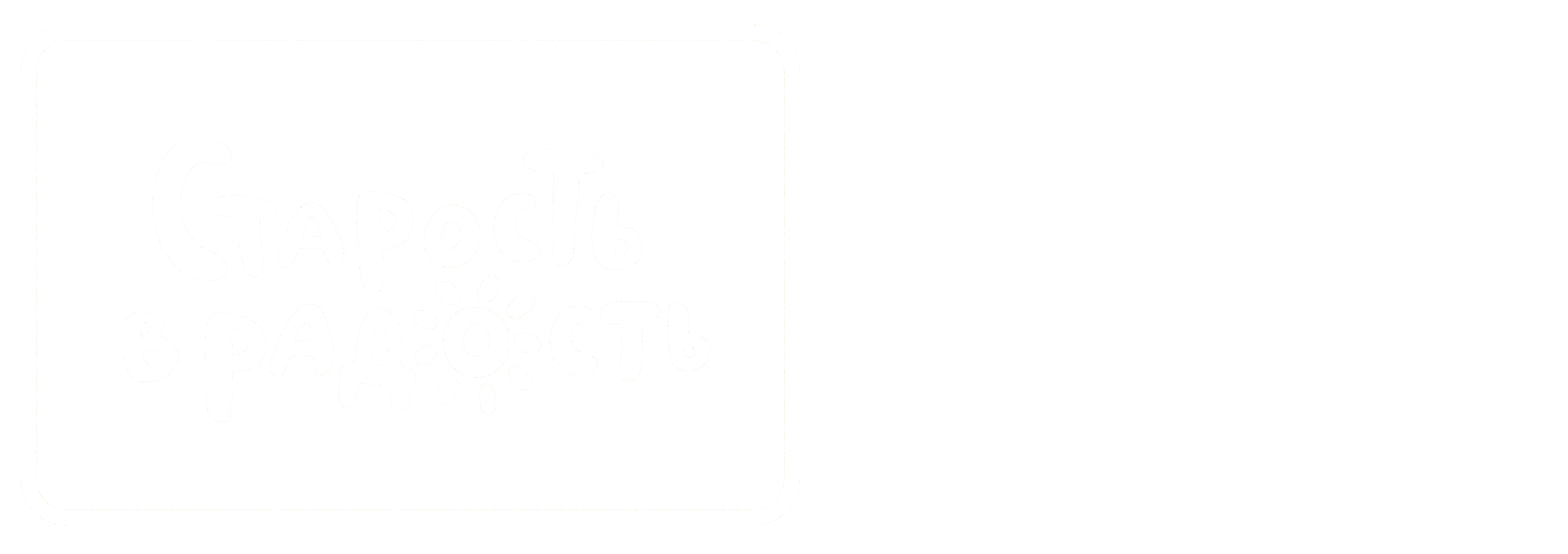 В
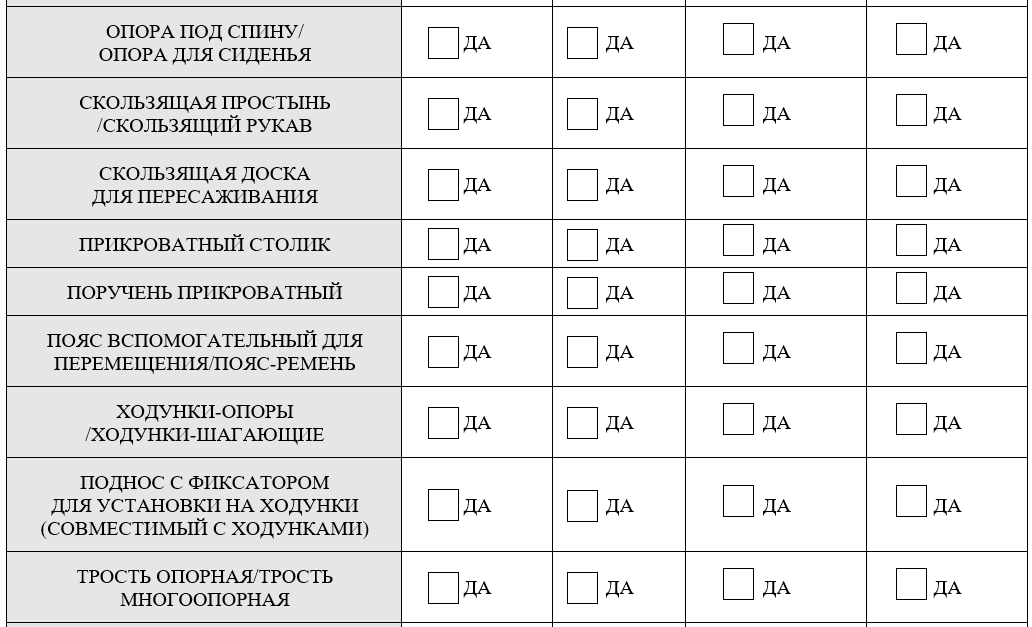 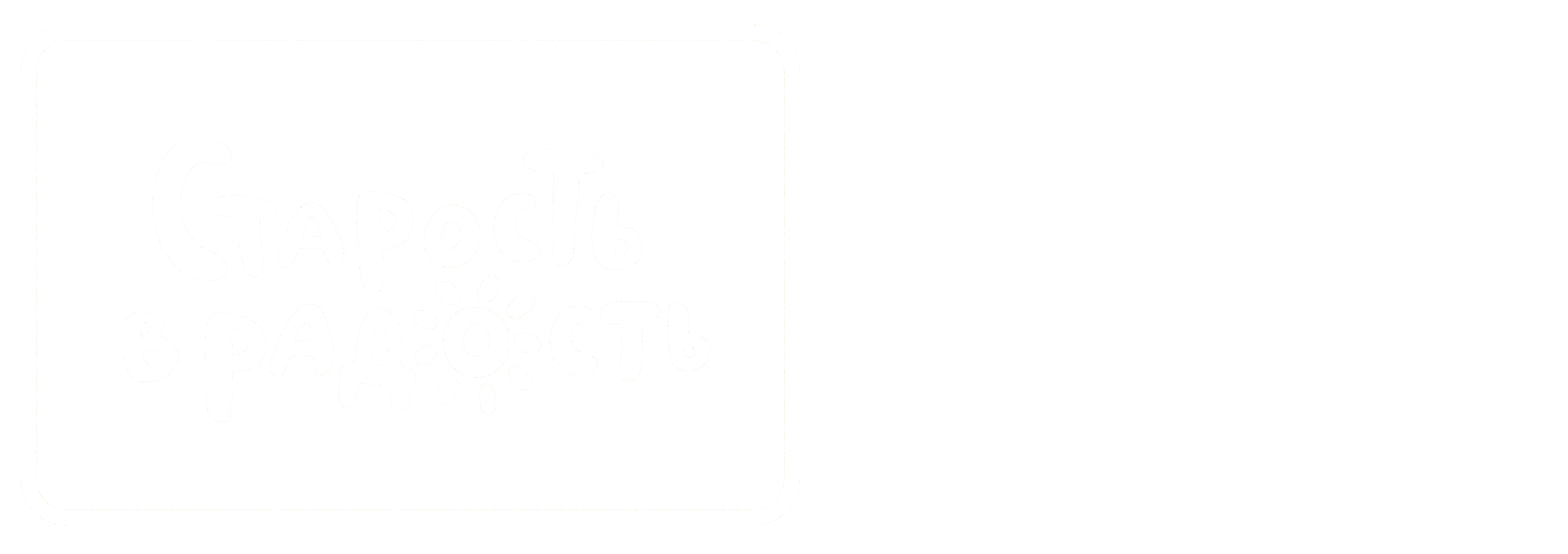 В
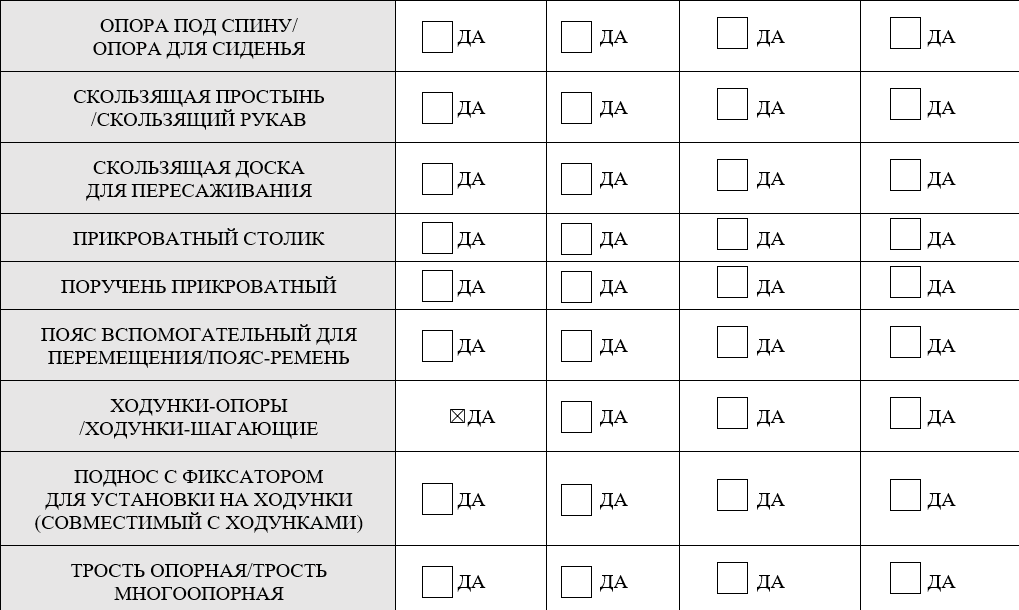 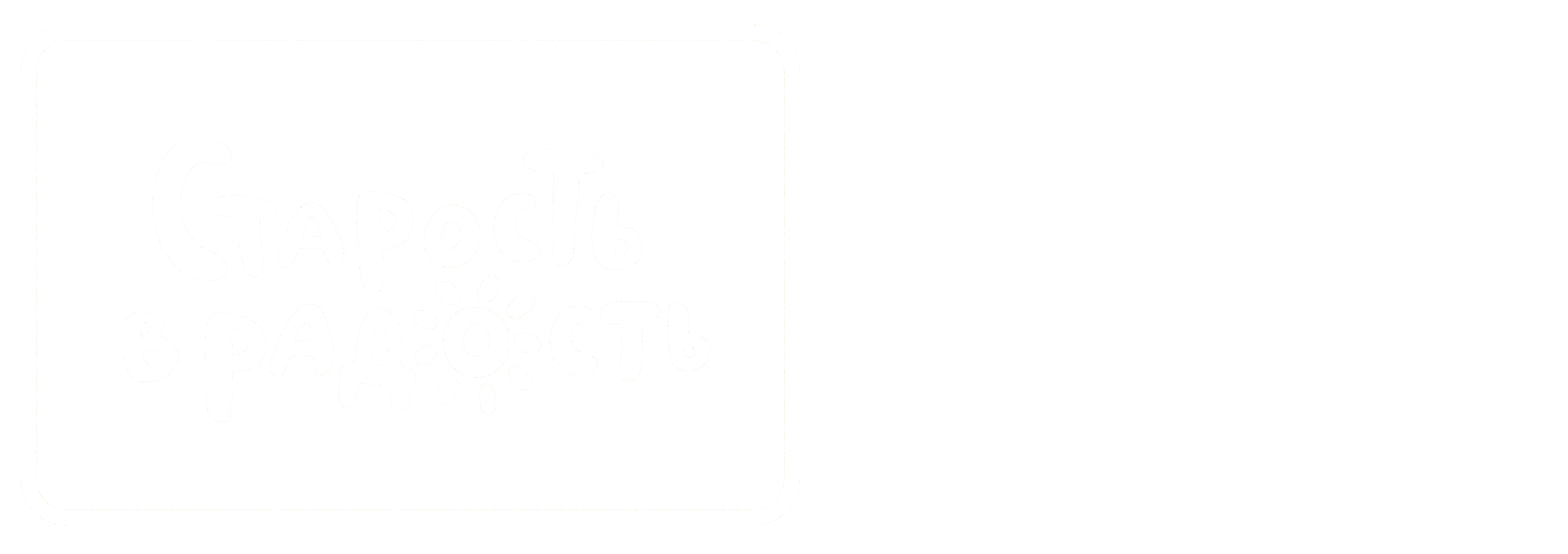 В
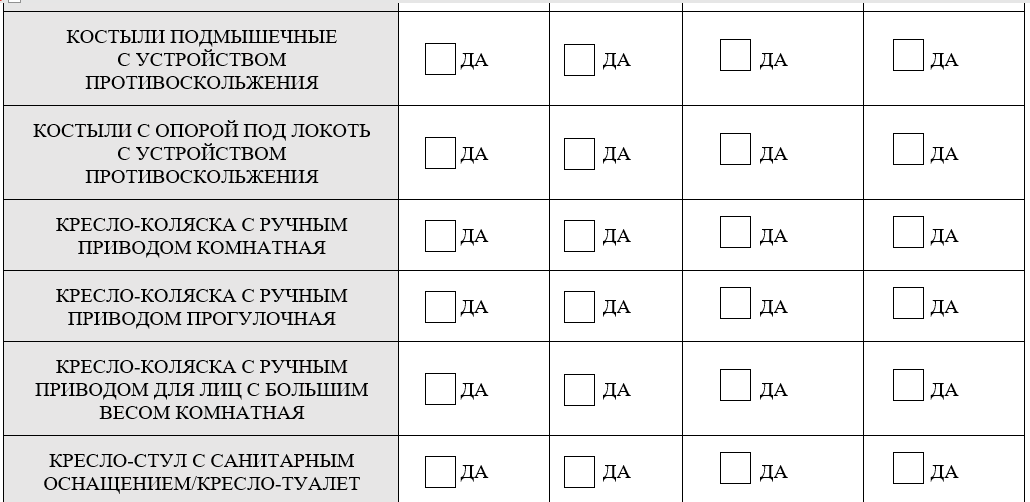 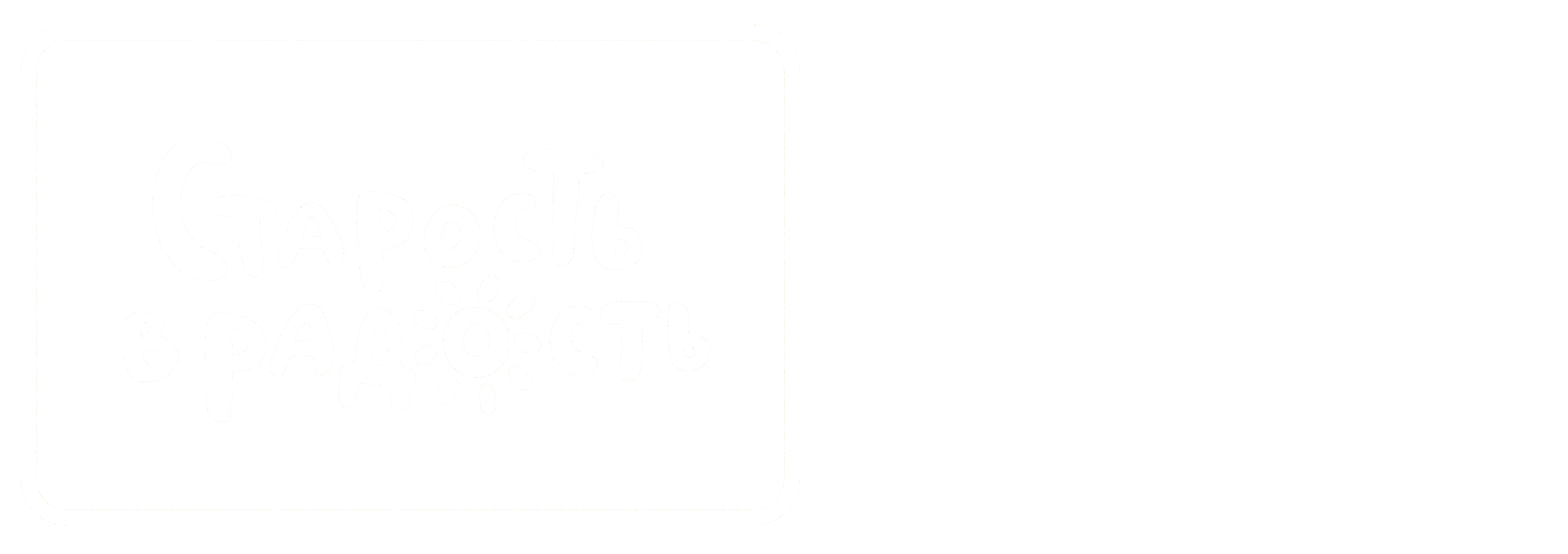 В
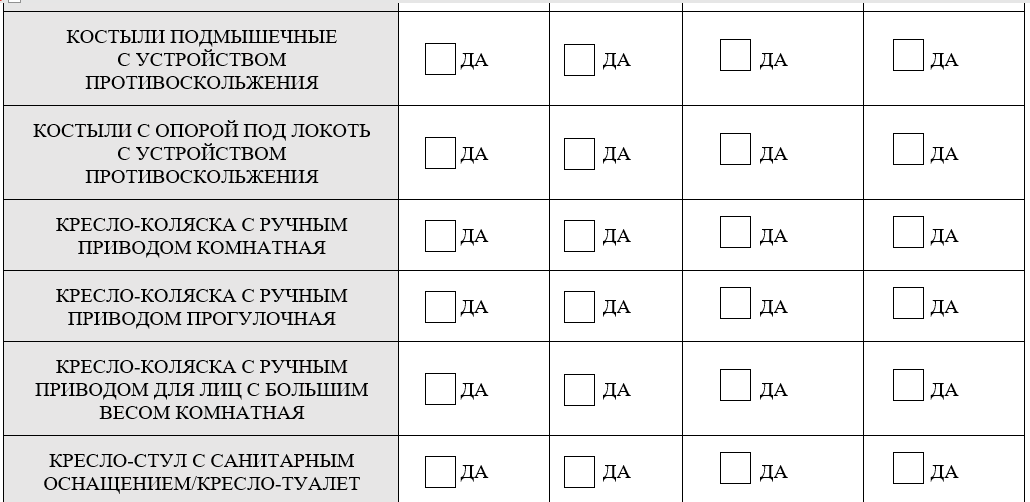 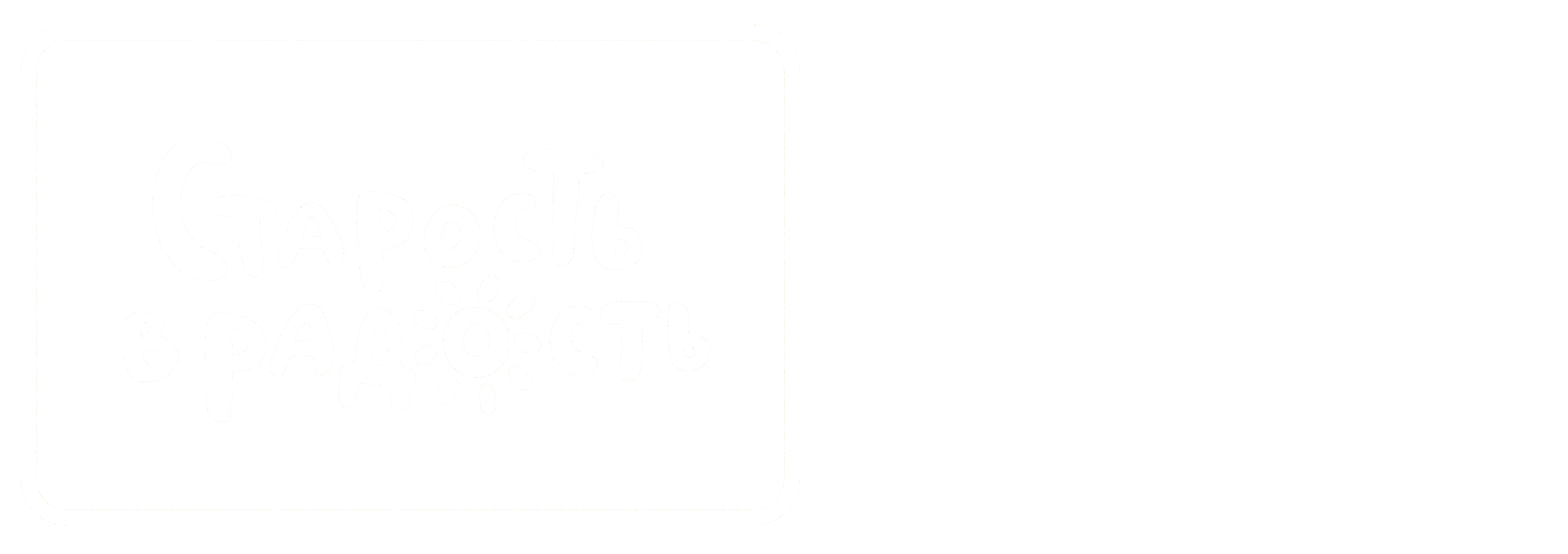 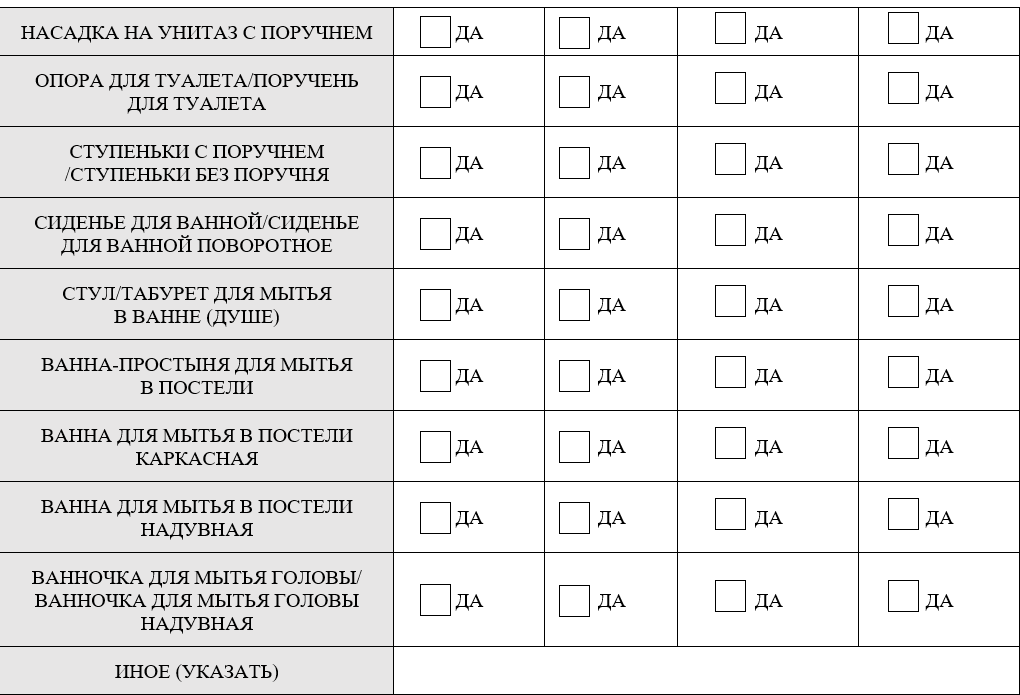 В
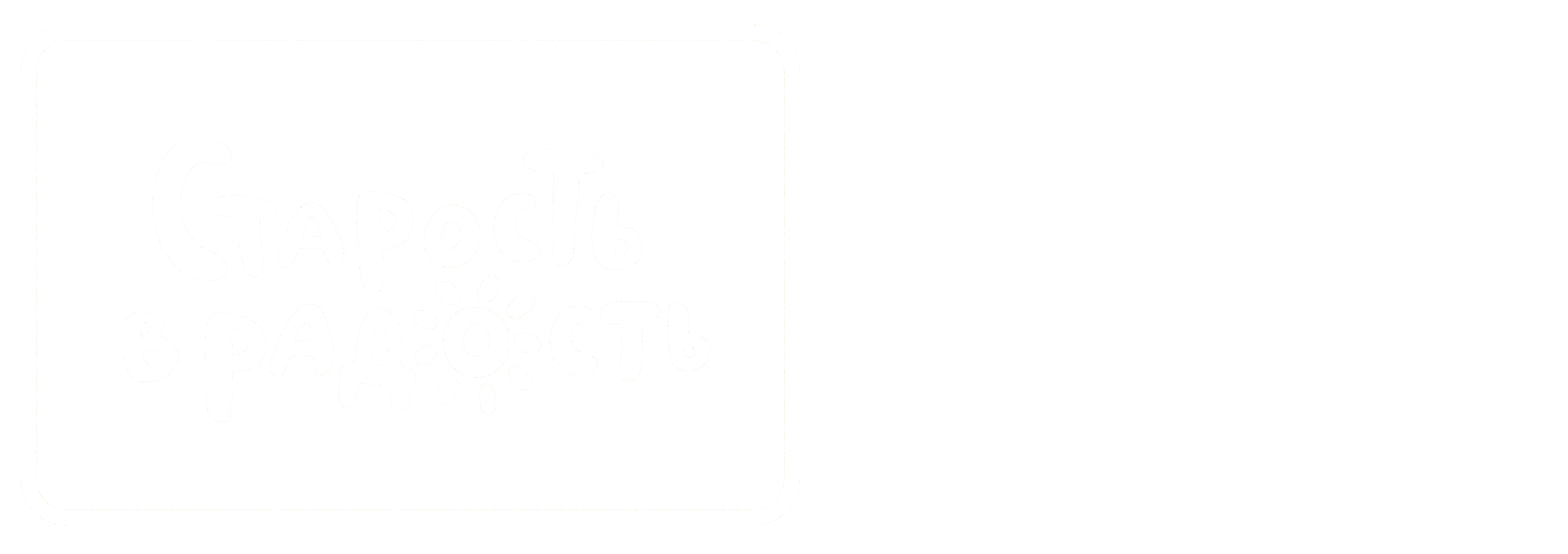 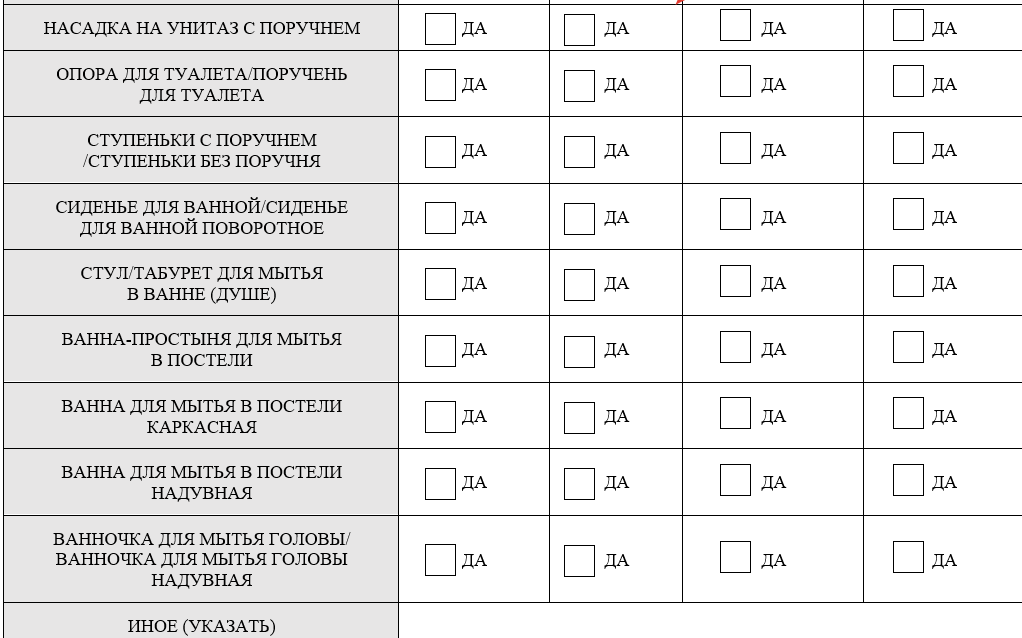 В
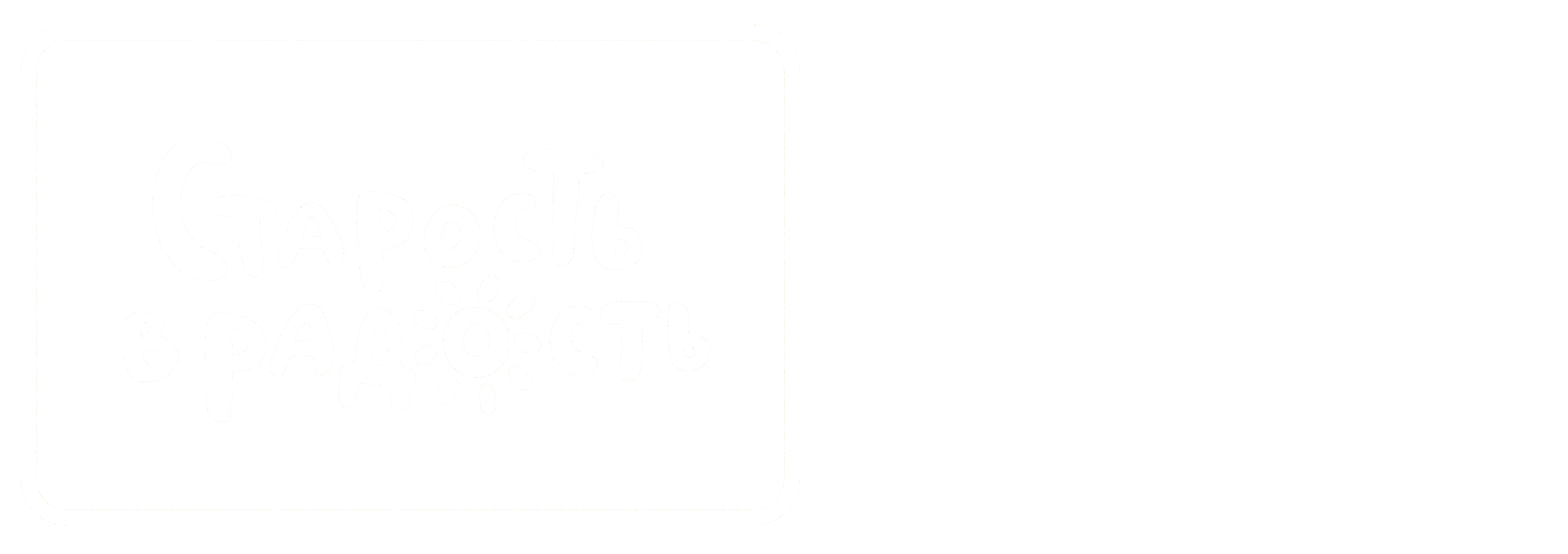 В
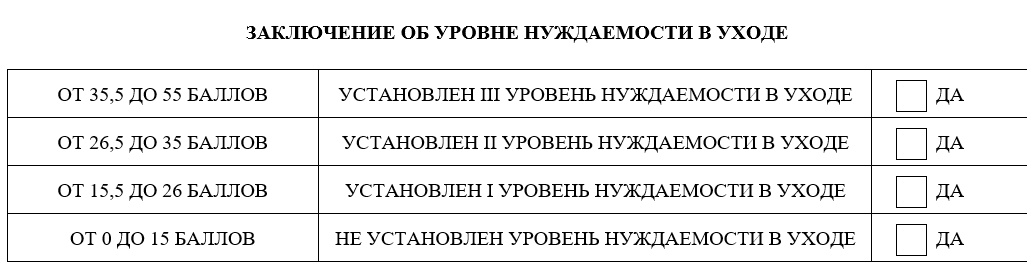 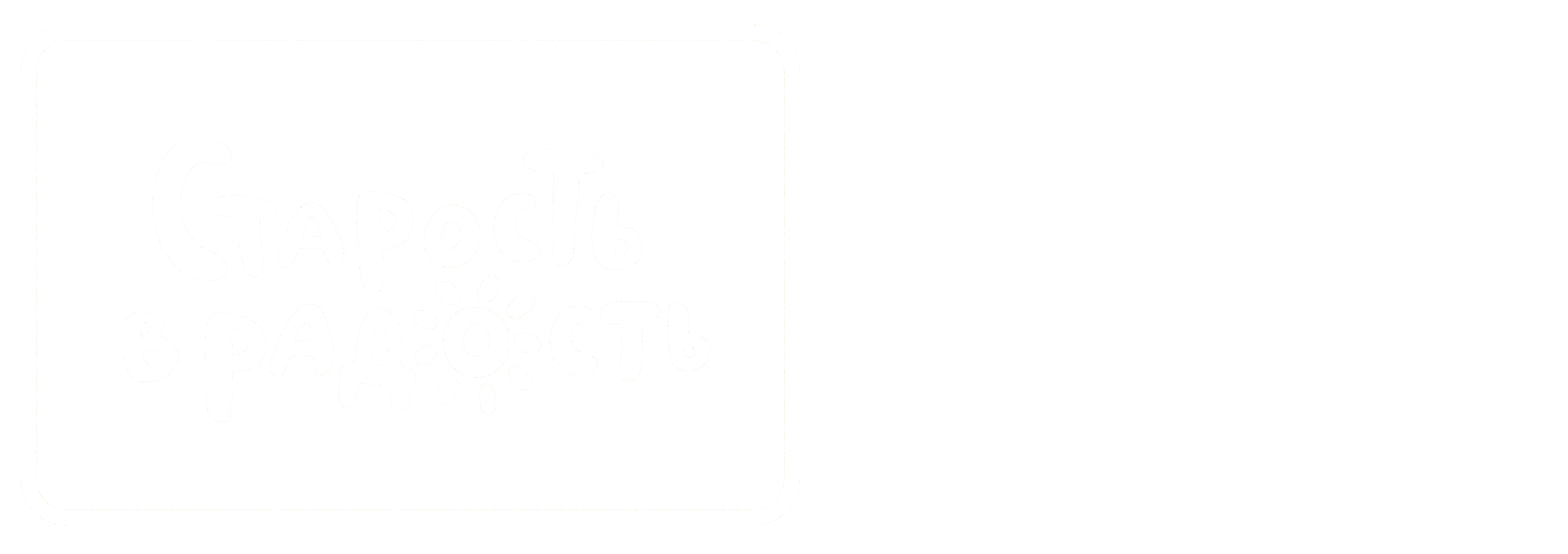 Вопросы для самопроверки:
1.Возможны ли незаполненные блоки анкеты опросника на предварительном этапе заполнения?2. Какие действия эксперта в случае если человек не желает отвечать на вопрос из анкеты опросника?3. Нужно ли созваниваться с гражданином или его близкими для уточнения информации при предварительном заполнении анкеты опросника?
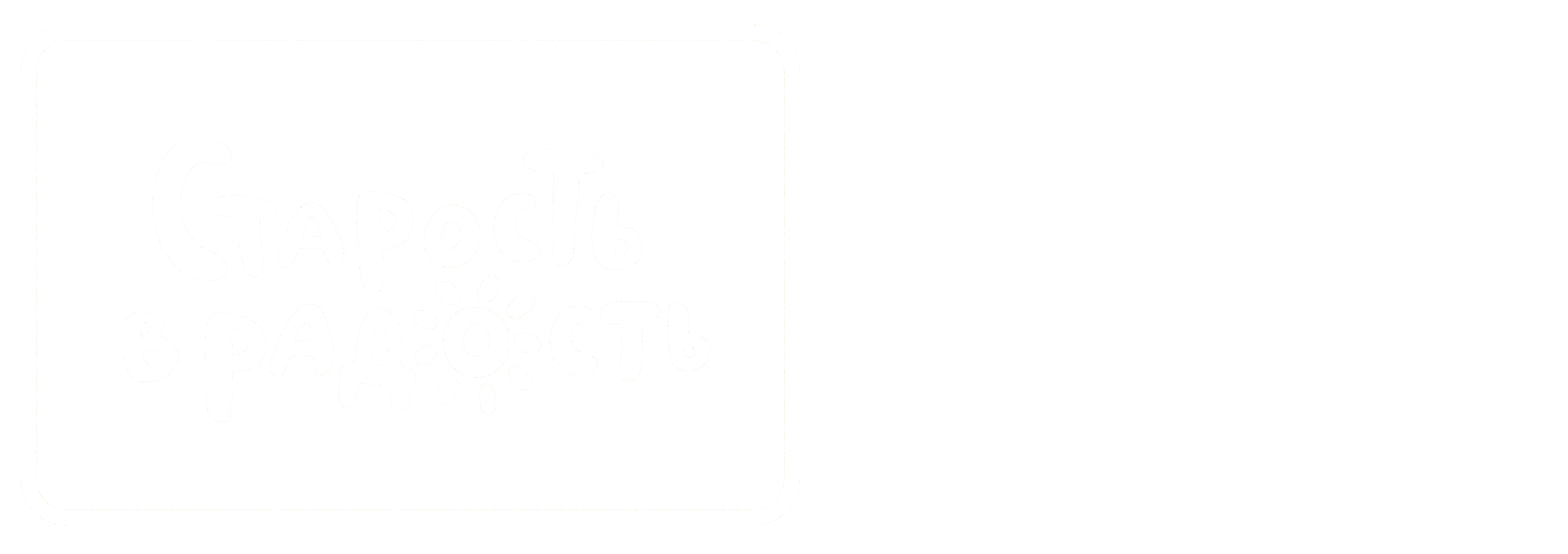 ПРОГРАММА ПОВЫШЕНИЯ КВАЛИФИКАЦИИ «ЭКСПЕРТНАЯ ДЕЯТЕЛЬНОСТЬ ПО ОПРЕДЕЛЕНИЮ ИНДИВИДУАЛЬНОЙ ПОТРЕБНОСТИ ГРАЖДАН В СОЦИАЛЬНОМ ОБСЛУЖИВАНИИ, В ТОМ ЧИСЛЕ В СОЦИАЛЬНЫХ УСЛУГАХ ПО УХОДУ»
Спасибо за внимание!
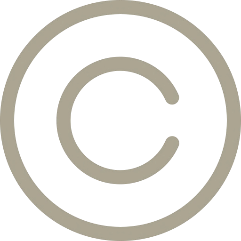 Л.А.Майорова
БФ «Старость в радость»
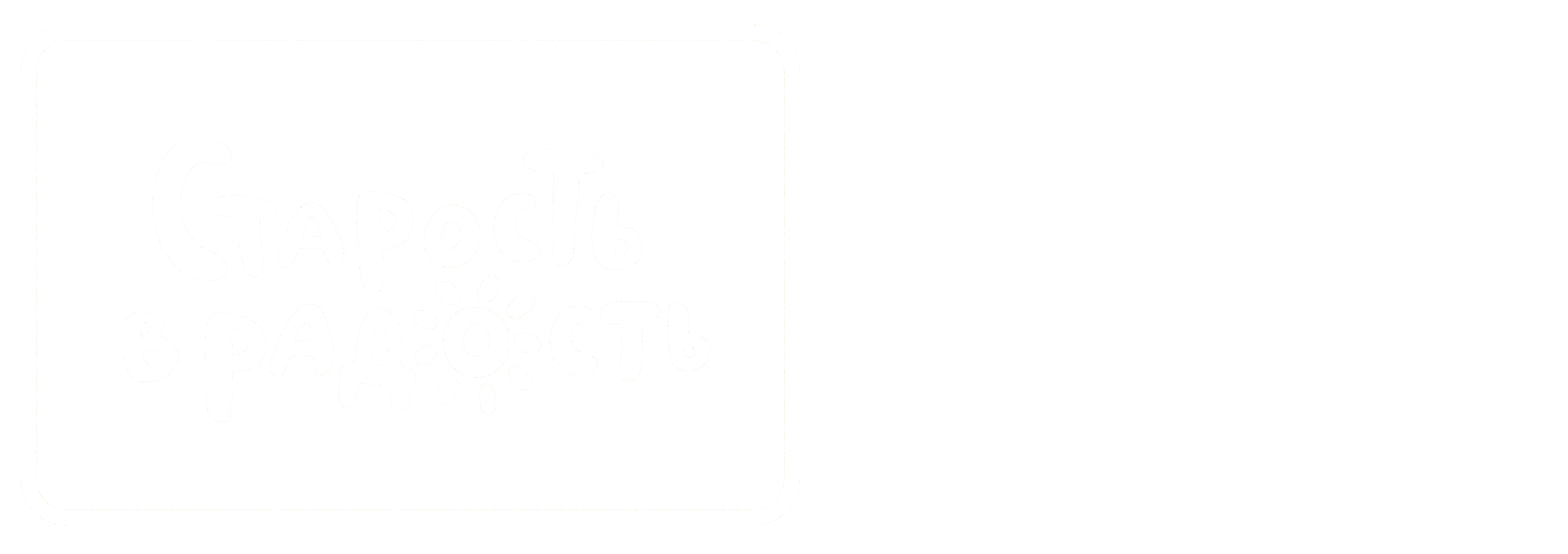